AlphaFold changes everything:
Incorporating predicted models in X-ray and Cryo-EM structure determination
Presentation available at:
phenix-online.org/presentations
January 18, 2022
RéNaFoBiS Webinar
How you can benefit from AlphaFold …
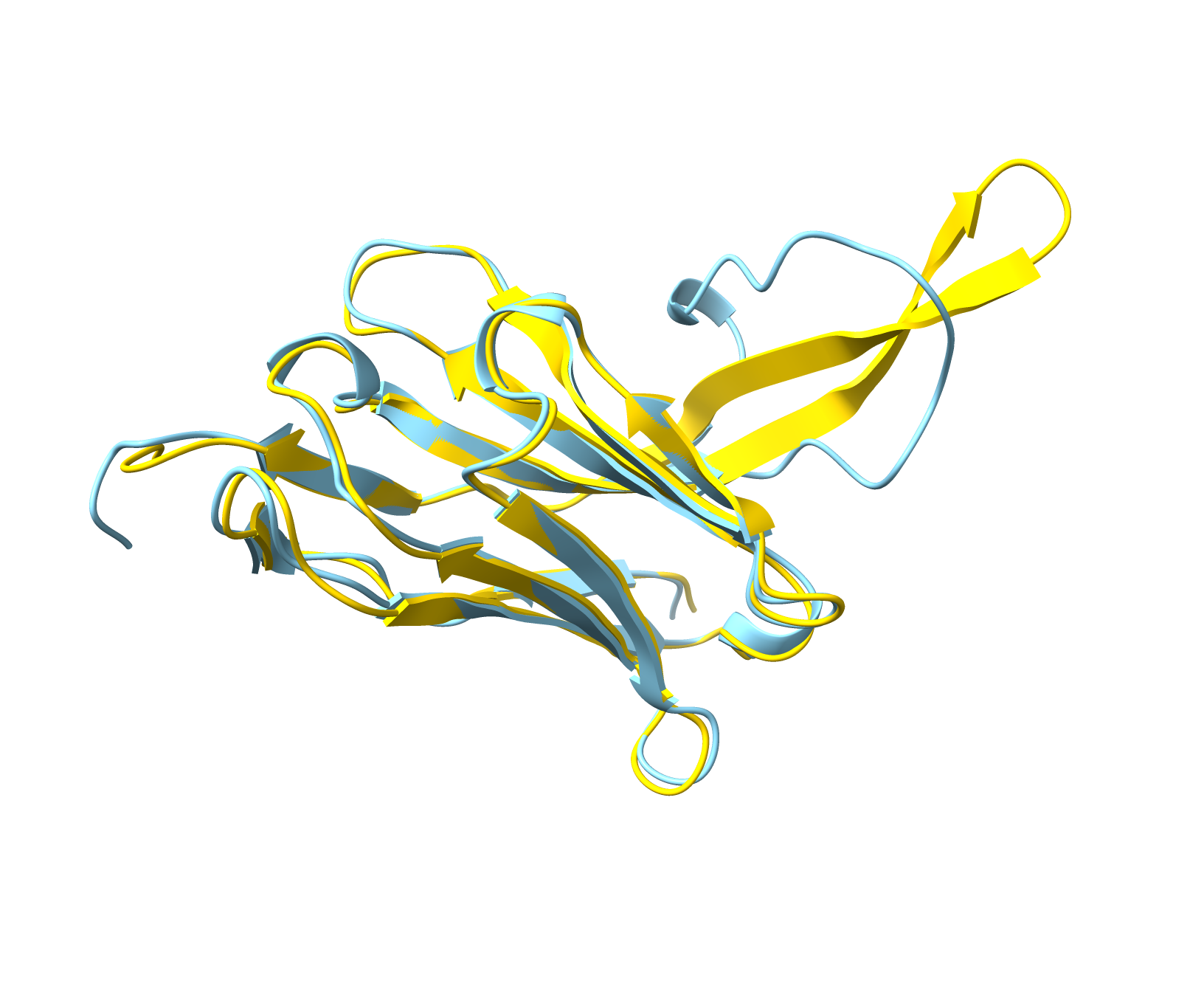 Tom Terwilliger
The New Mexico Consortium
Los Alamos National Laboratory
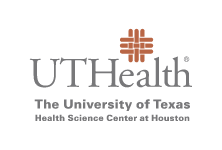 … by determining structures more easily
Randy Read, Tristan Croll, Claudia Millán, (Cambridge, University), Paul Adams, Billy Poon, Pavel Afonine, Christopher J. Schlicksup (Lawrence Berkeley National Laboratory); Jane Richardson (Duke University)
… and getting better models
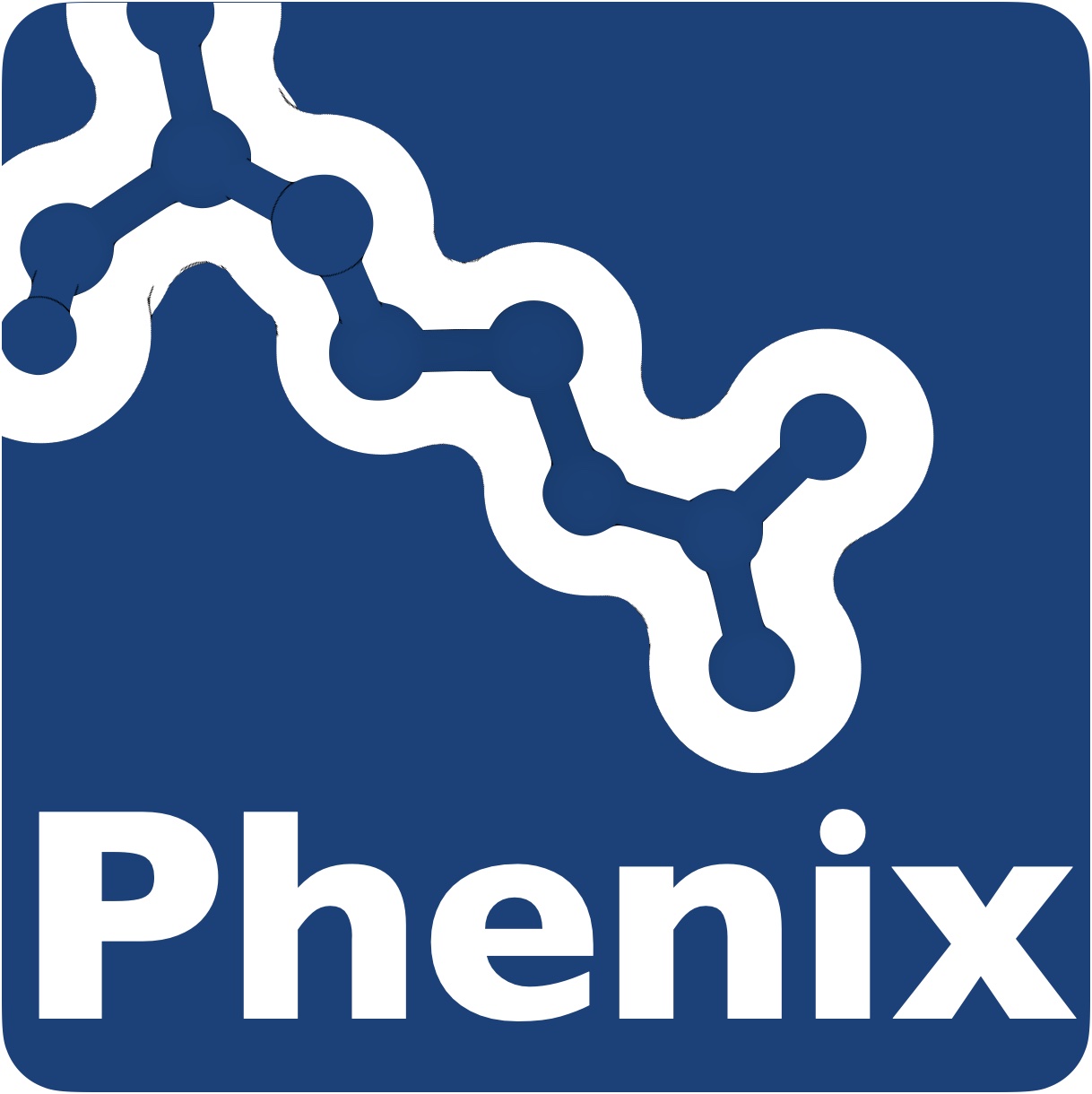 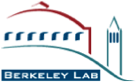 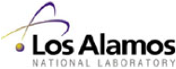 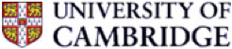 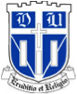 [Speaker Notes: AlphaFold changes everything
Purposes of this talk]
AlphaFold models …
are great hypotheses for protein structures
jump-start structure determination by X-ray and CryoEM
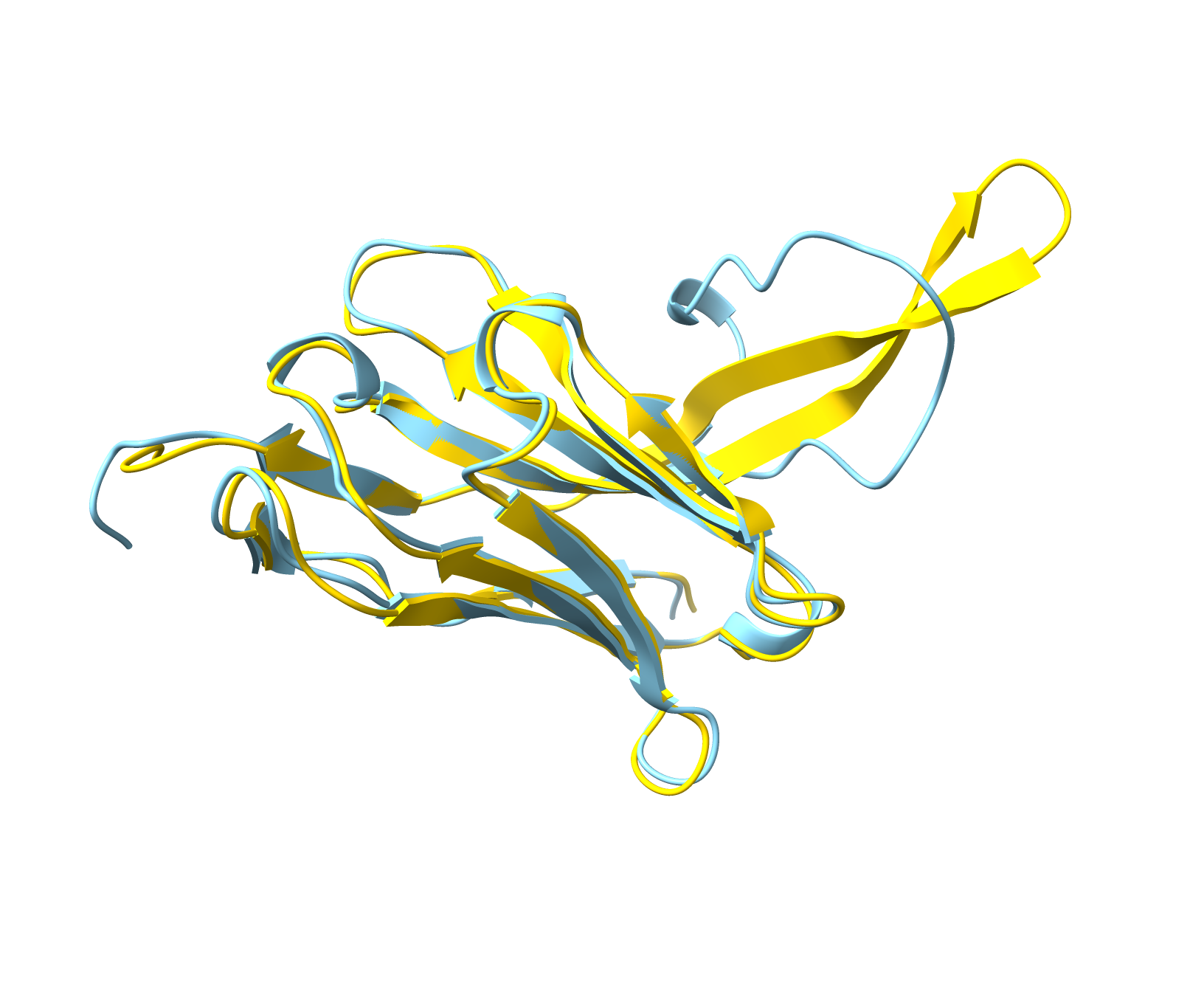 can be iteratively improved with a density map
allow a new work-flow for structure determination
[Speaker Notes: Big message: AlphaFold models are great hypotheses for protein structures.  They are hypotheses, not the answers]
AlphaFold models …
are great hypotheses for protein structures
jump-start structure determination by X-ray and CryoEM
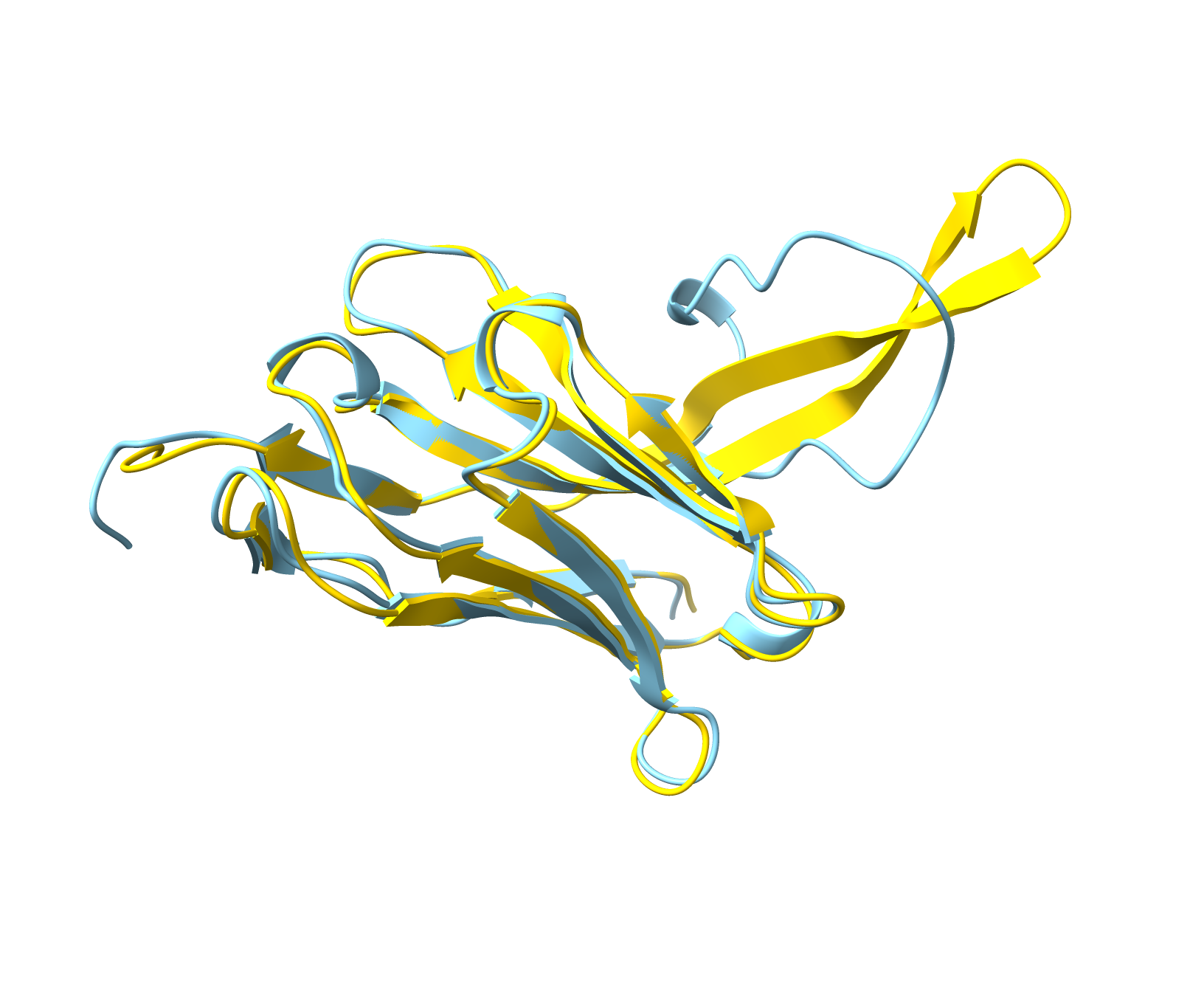 can be iteratively improved with a density map
allow a new work-flow for structure determination
[Speaker Notes: Learn how AlphaFold models are great hypotheses for protein structures]
Machine-learning prediction of protein structure
}
Training
Sequence
Multiple sequence alignment
180,000 protein structures in the PDB
3D structure
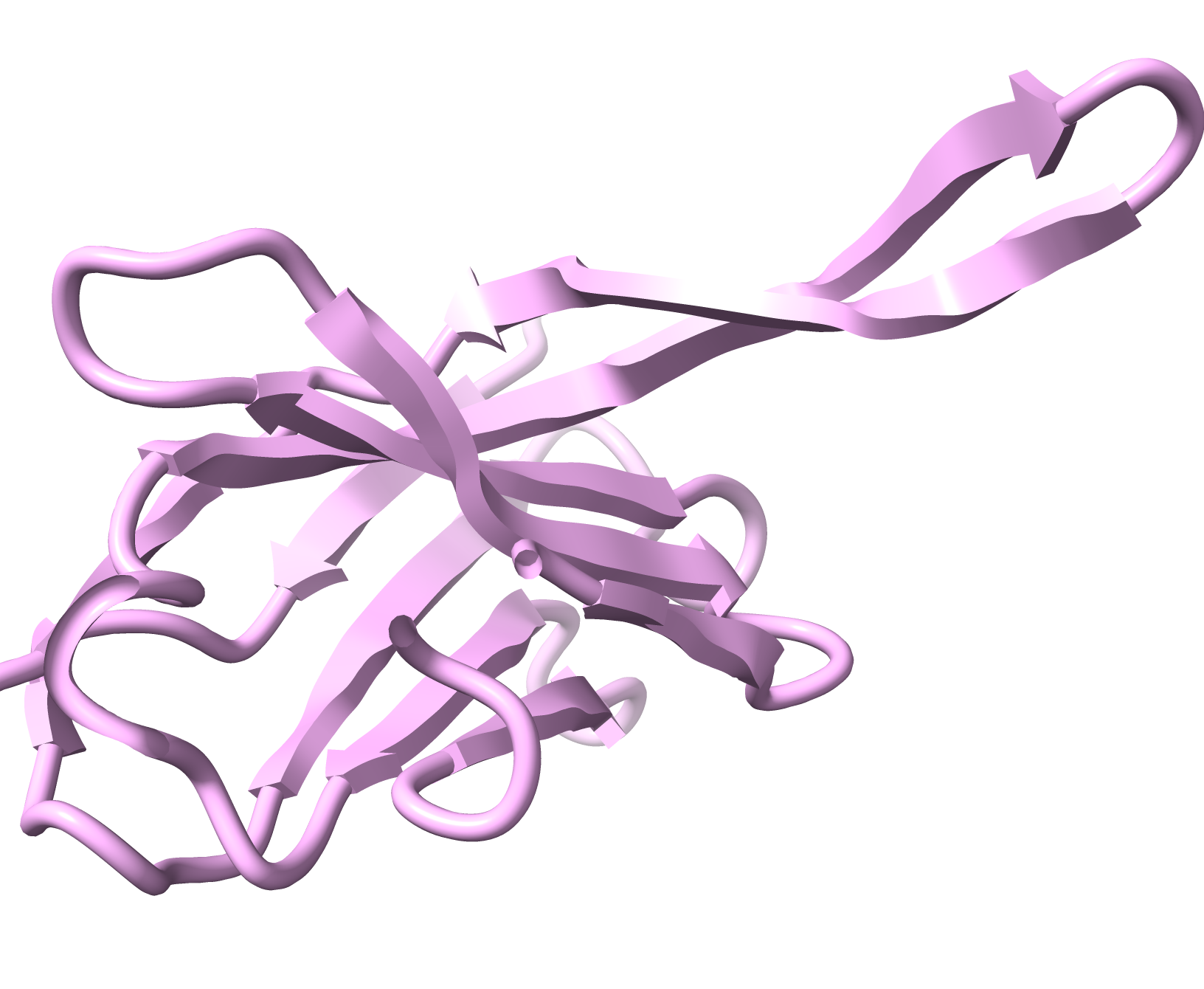 EVQLVESGGGLVQPGGSLRLSCAASGFNIYSSSIHWVRQAPGKGLEWVAYI
............................F....M........Q........
..................K.........Y....L.......A.........
..............A.............................V......
....................A..............................
............................L....V....E............
.........A...................................Q.....
21 million parameters
Prediction
Sequence
Multiple sequence alignment
3D prediction
21 million parameters
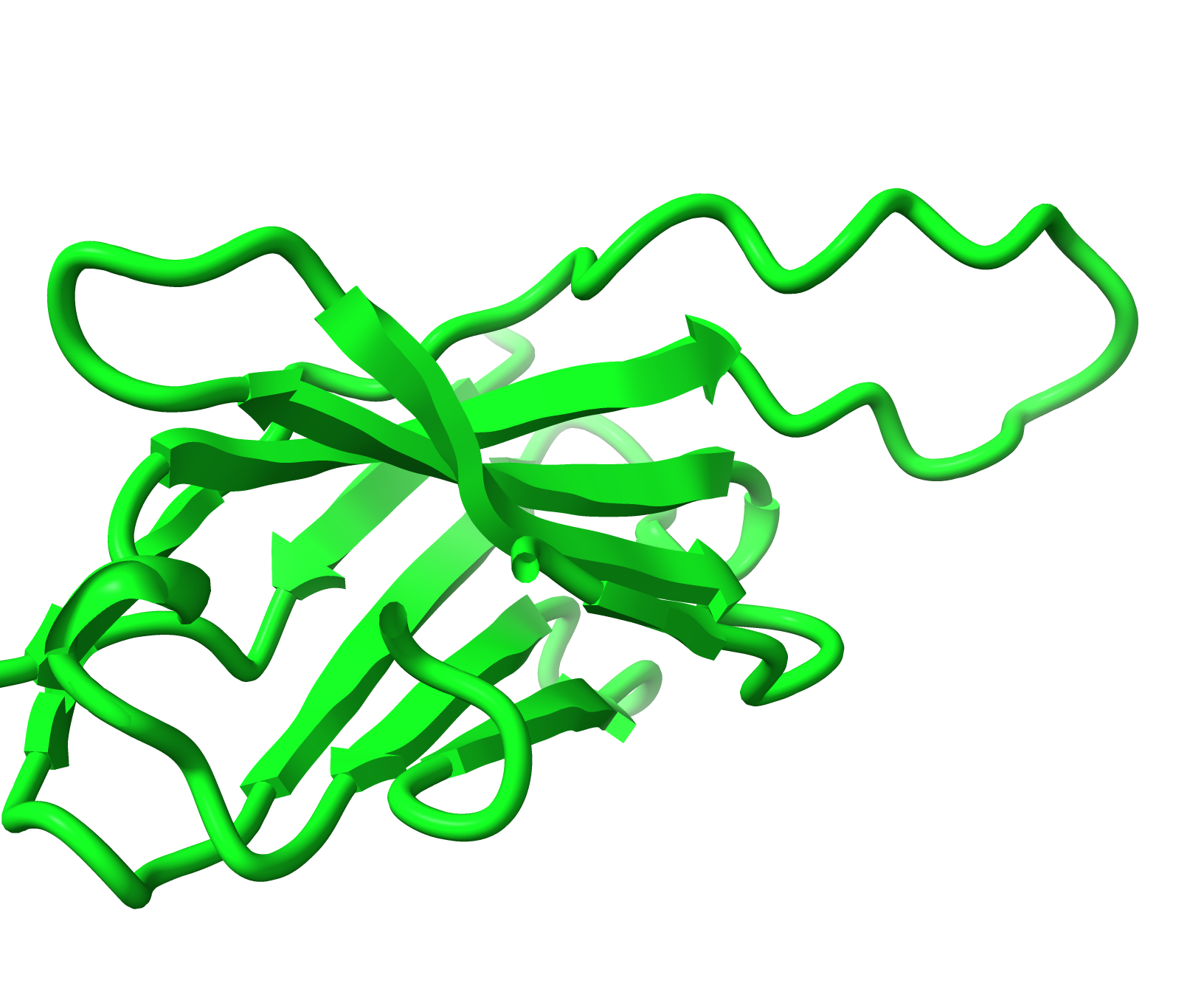 EVQLVESGGGLVQPGGSLRLSCAASGFNIYSSSIHWVRQAPGKGLEWVAYI
............................F....M........Q........
..................K.........Y....L.......A.........
..............A.............................V......
....................A..............................
............................L....V....E............
.........A...................................Q.....
Focus attention on important relationships
Confidence estimates (plDDT)
[Speaker Notes: Information used to train AF and procedure for prediction.  

Note step in which attention is focused on important relationships based on residue-residue distances in internal AlphaFold working models]
Multiple sequence alignment is key information for AlphaFold
Sequence coverage
Confidence
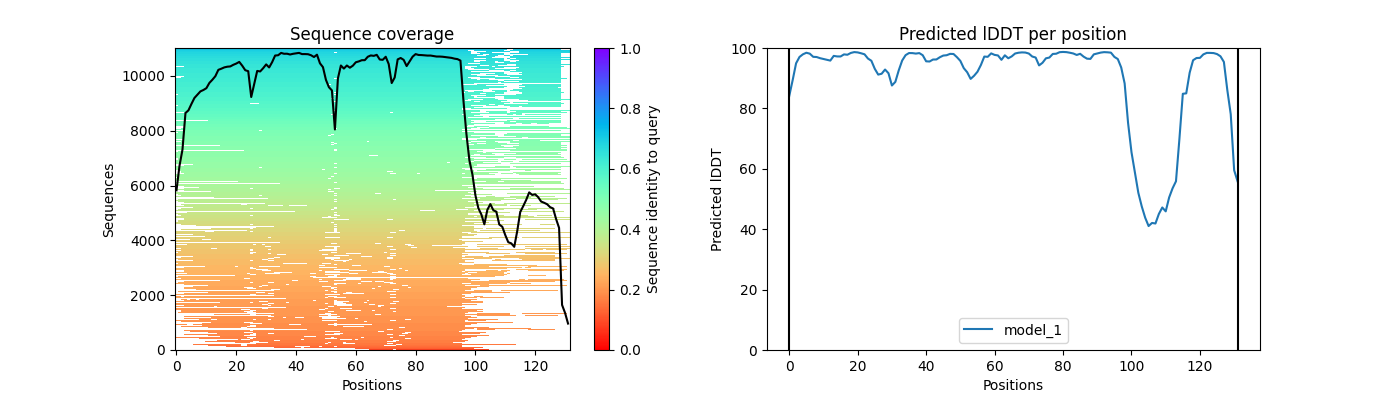 Residues that co-vary are probably close in 3D structure

All sequences in alignment should be compatible with the right structure
Multiple sequence alignment
EVQLVESGGGLVQPGGSLRLSCAASGFNIYSSSIHWVRQAPGKGLEWVAYI
............................F....M........Q........
..................K.........Y....L.......A.........
..............A.............................V......
....................A..............................
............................L....V....E............
.........A...................................Q.....
Data from 7mjs, Cater, R.J., et al. (2021). Nature 595, 315–319
[Speaker Notes: Residue covariation is a key source of information for AF
Also all the sequences in multiple sequence alignment should be compatible with (more or less) the same structure.]
Models are accurate where sequence coverage is high
7mjs (3 Å, EMDB 23883)
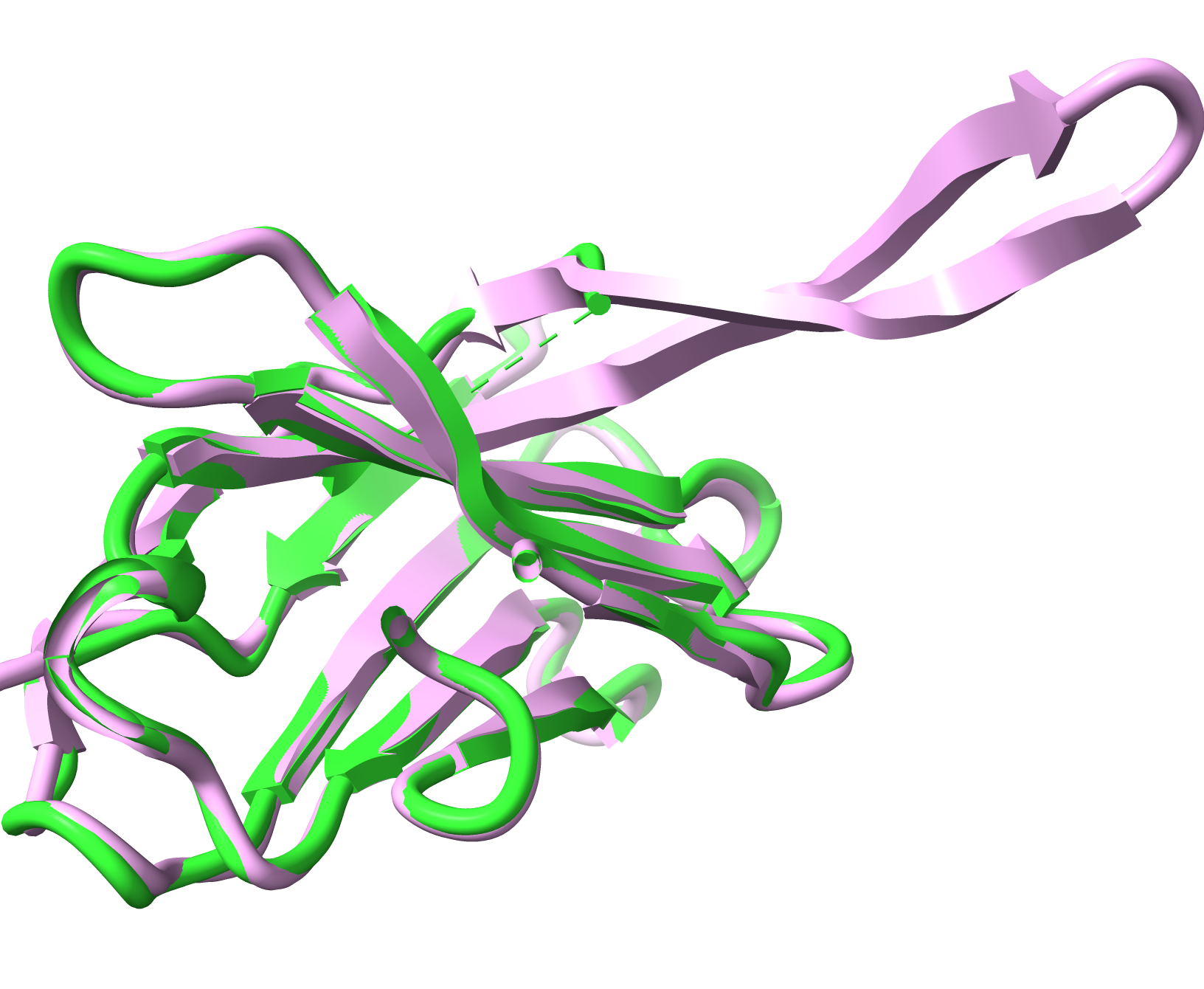 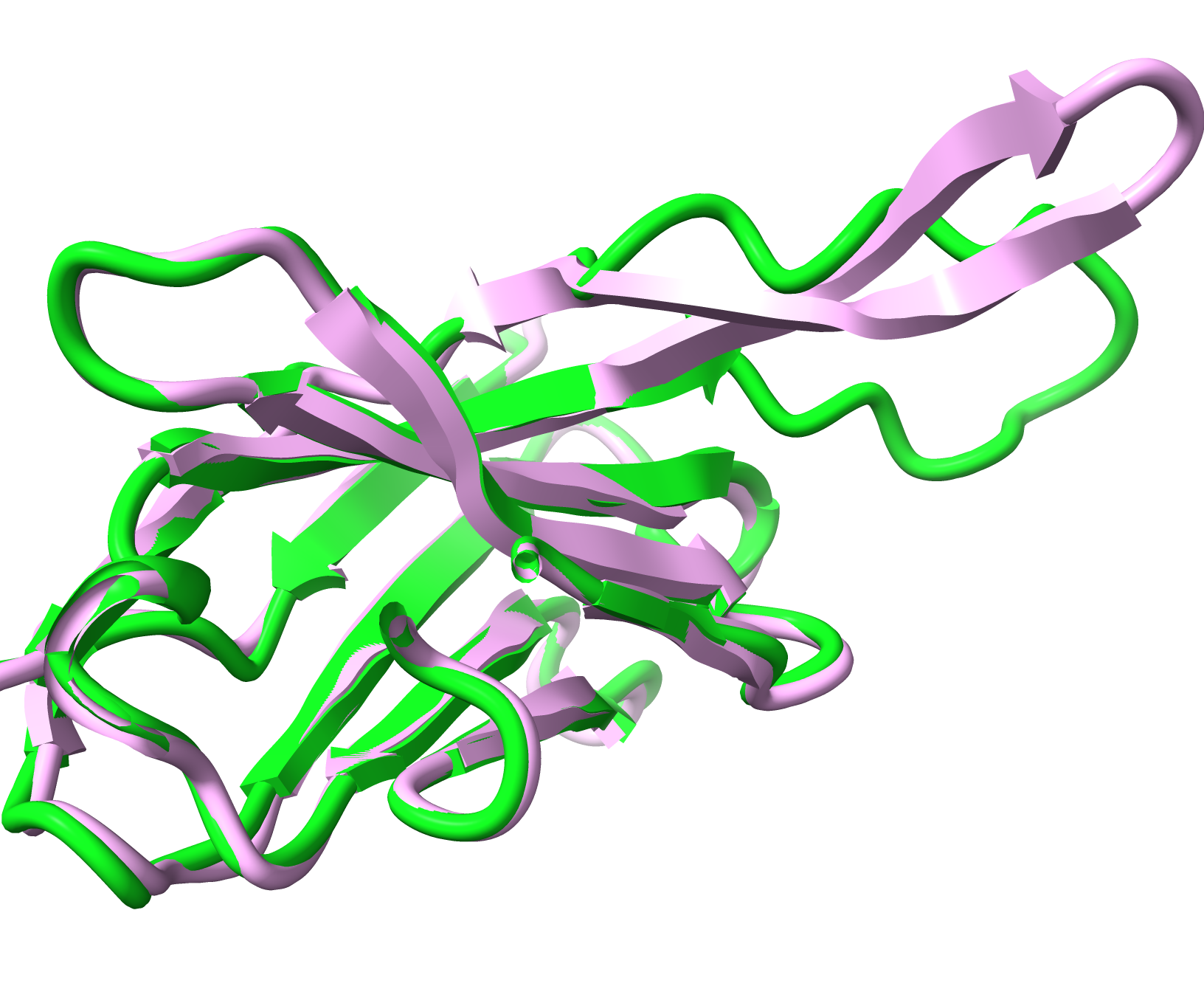 7mjs
AlphaFold
Residues 1-100
High sequence coverage and confidence
Residues 100-120
Low sequence coverage, low confidence, low accuracy
Data from 7mjs, Cater, R.J., et al. (2021). Nature 595, 315–319
[Speaker Notes: AF predictions can be accurate where sequence coverage is high and much poorer if little sequence coverage]
Models are accurate where sequence coverage is high
7mjs (3 Å, EMDB 23883)
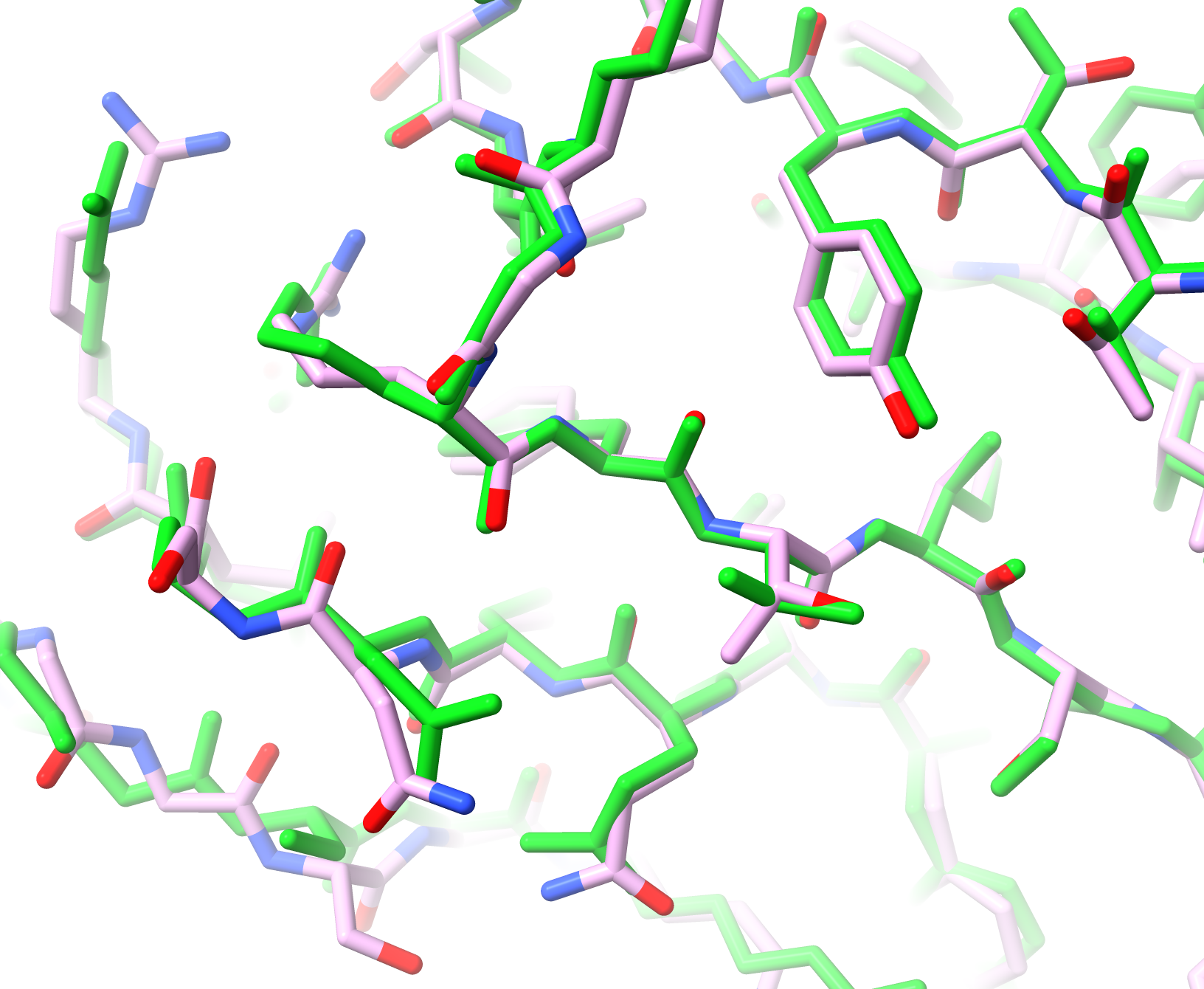 7mjs
AlphaFold
Residues 1-100
High sequence coverage and confidence
→High confidence residues can be accurate
Data from 7mjs, Cater, R.J., et al. (2021). Nature 595, 315–319
[Speaker Notes: Some parts of AF models are very accurate]
Limitations
No water, ions, covalent modifications, carbohydrates, ligands, DNA, RNA
Only protein
Parameters may systematically include poor geometry
Trained on good and poor structures
Models may have distortions and incorrect domain relationships
Little information about residues that are far apart
[Speaker Notes: Limitations of AlphaFold models]
Limitations
Two interpretations of PDB entry 6te3 … which is right?
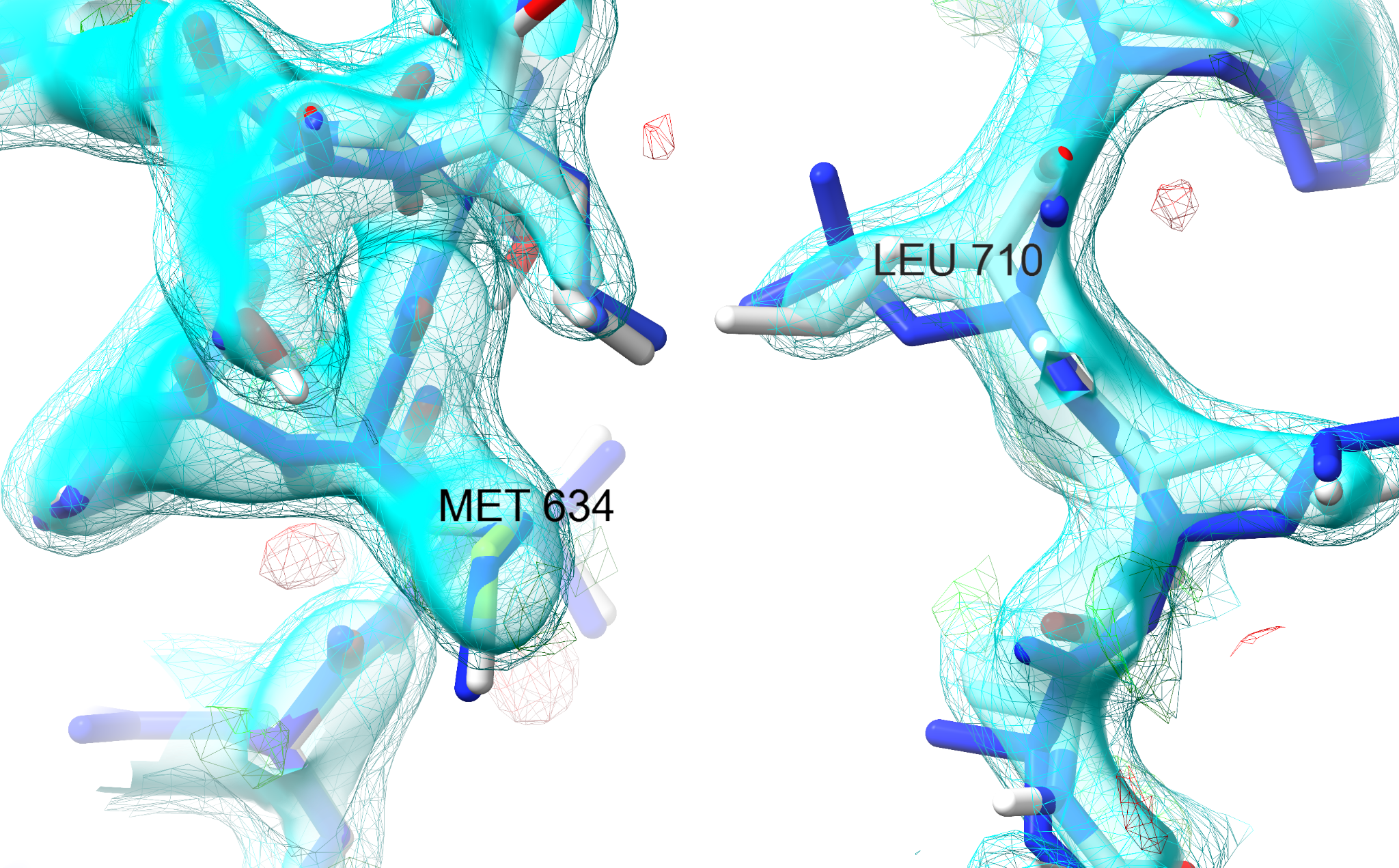 AlphaFold
Uncommon rotamer 
Poor fit to density
High-confidence  (plDDT =0.97)
Common rotamer 
Fits density
ISOLDE
→AlphaFold models are great hypotheses
ISOLDE rebuilding of 6te3 and slide by Tristan Croll
[Speaker Notes: Example of strengths and weaknesses of a good AlphaFold prediction. In this example from 6te3 (light grey atoms after rebuilding in ISOLDE; corresponding AlphaFold model in blue; 2mFo-DFc map shown at 1σ (wireframe) and 2σ (surface) the sidechain of Leu710 was predicted “backwards” (as the ~1.4% prevalence tt rotamer) with pLDDT=96.7,  whereas the best fit to the density actually matches the most common mt rotamer. This is associated with a ~0.8 Å shift in the relative positioning of this strand and the facing helix. Fixes made by Tristan Croll with ISOLDE.]
Local accuracy better than global accuracy
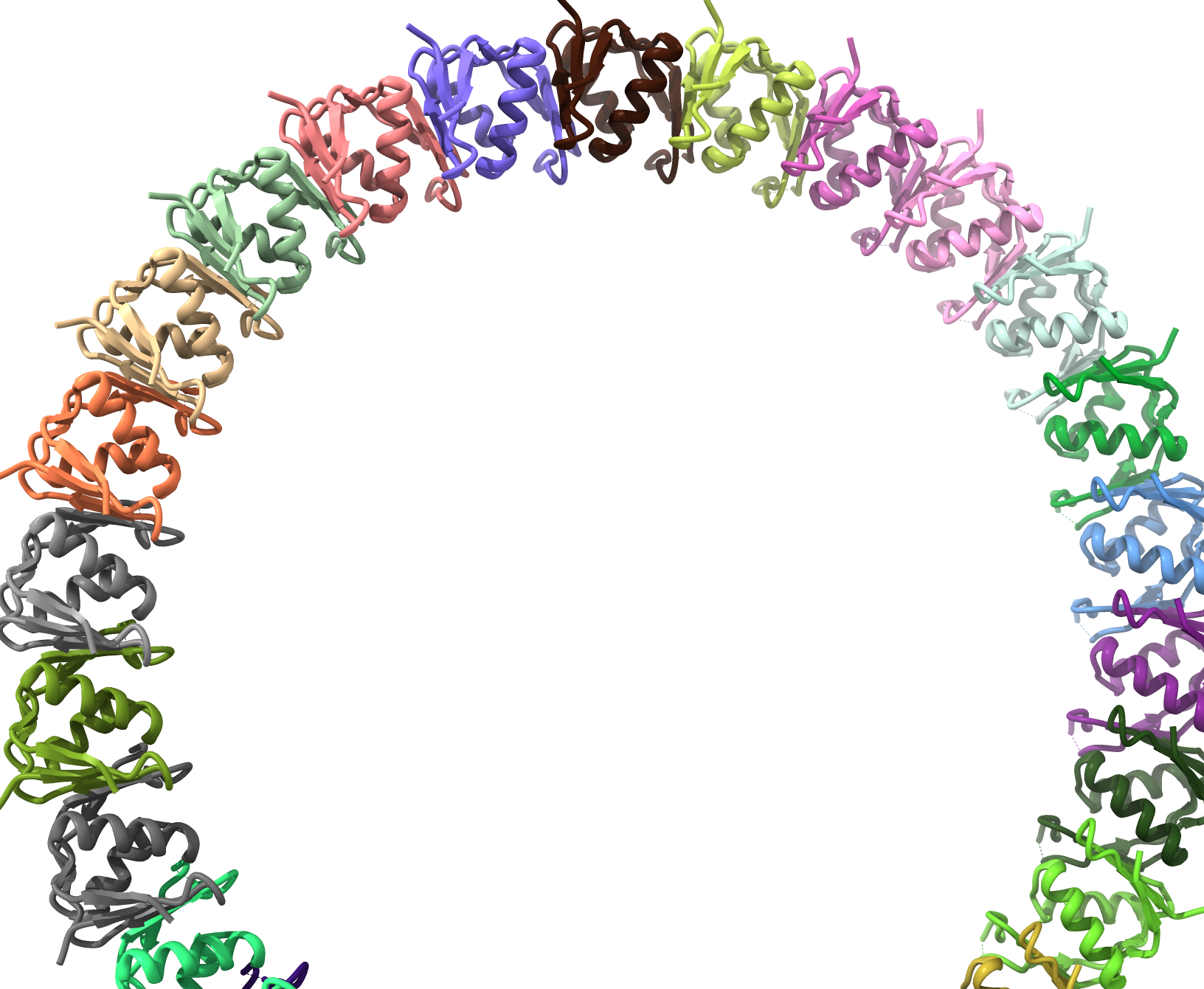 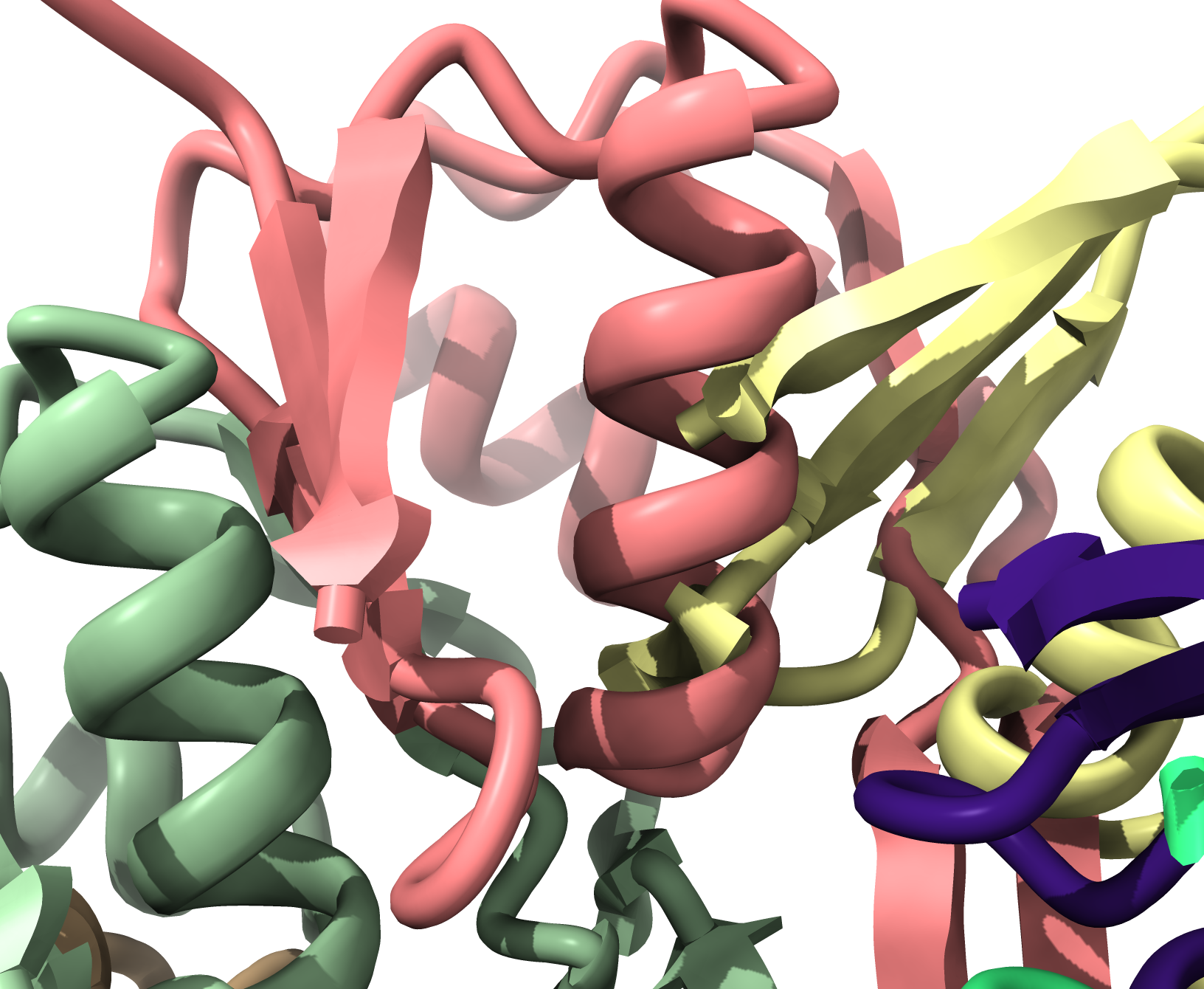 PDB entry 7bgl
(domain 3 of chain a)
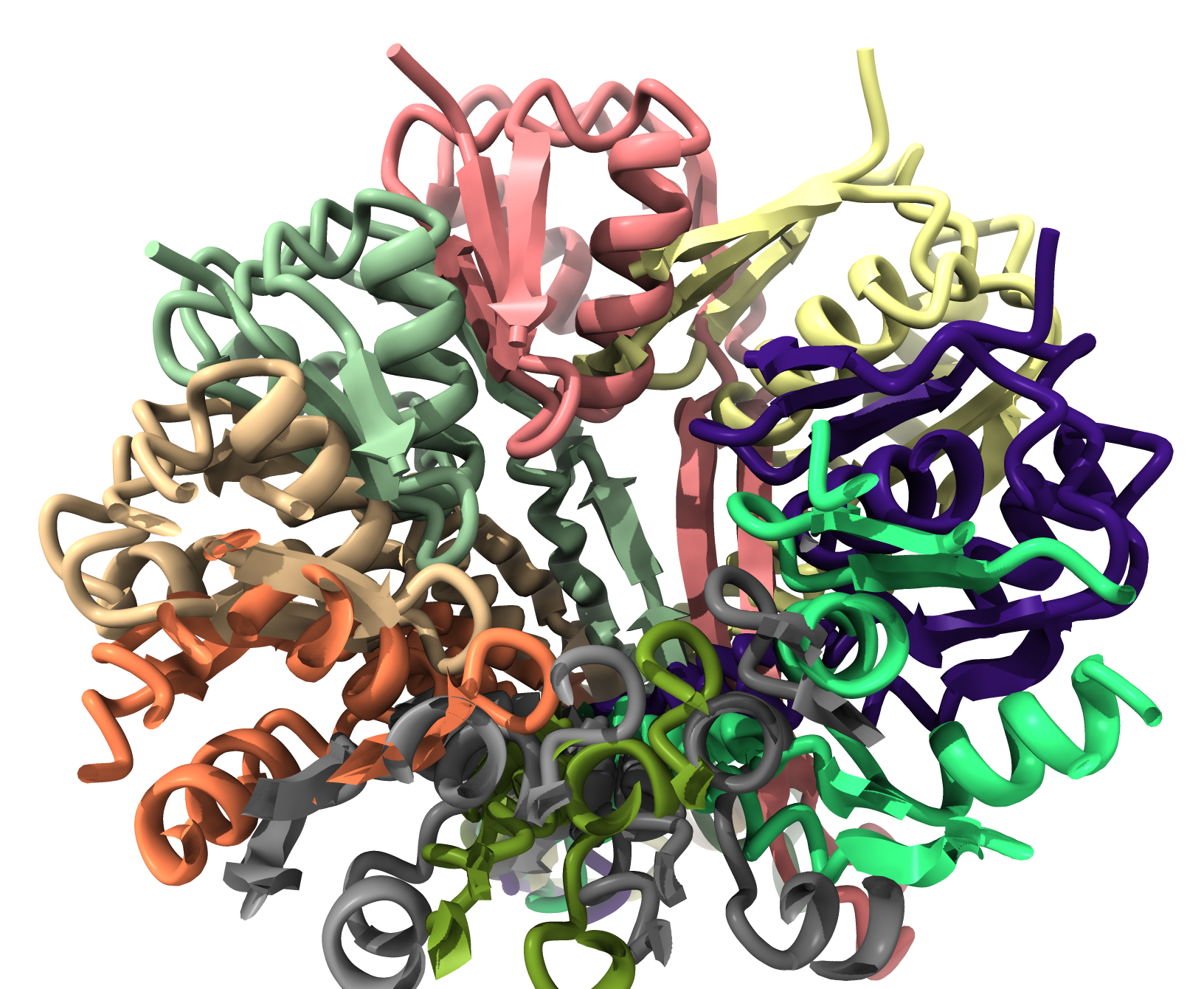 AlphaFold
(multimer prediction)
Data from 7bgl, Johnson, S. et al. (2021). Nat Microbiol 6, 712–721
[Speaker Notes: Example of poor long-distance accuracy but ok local accuracy by AlphaFold. Prediction of domain 3, chain a of PDB entry 7bgl as a multimer (10-mer used, actual size is 26-mer).  Multimer prediction has extensive overlap of chains.  However the monomeric units are pretty close.]
Local accuracy better than global accuracy
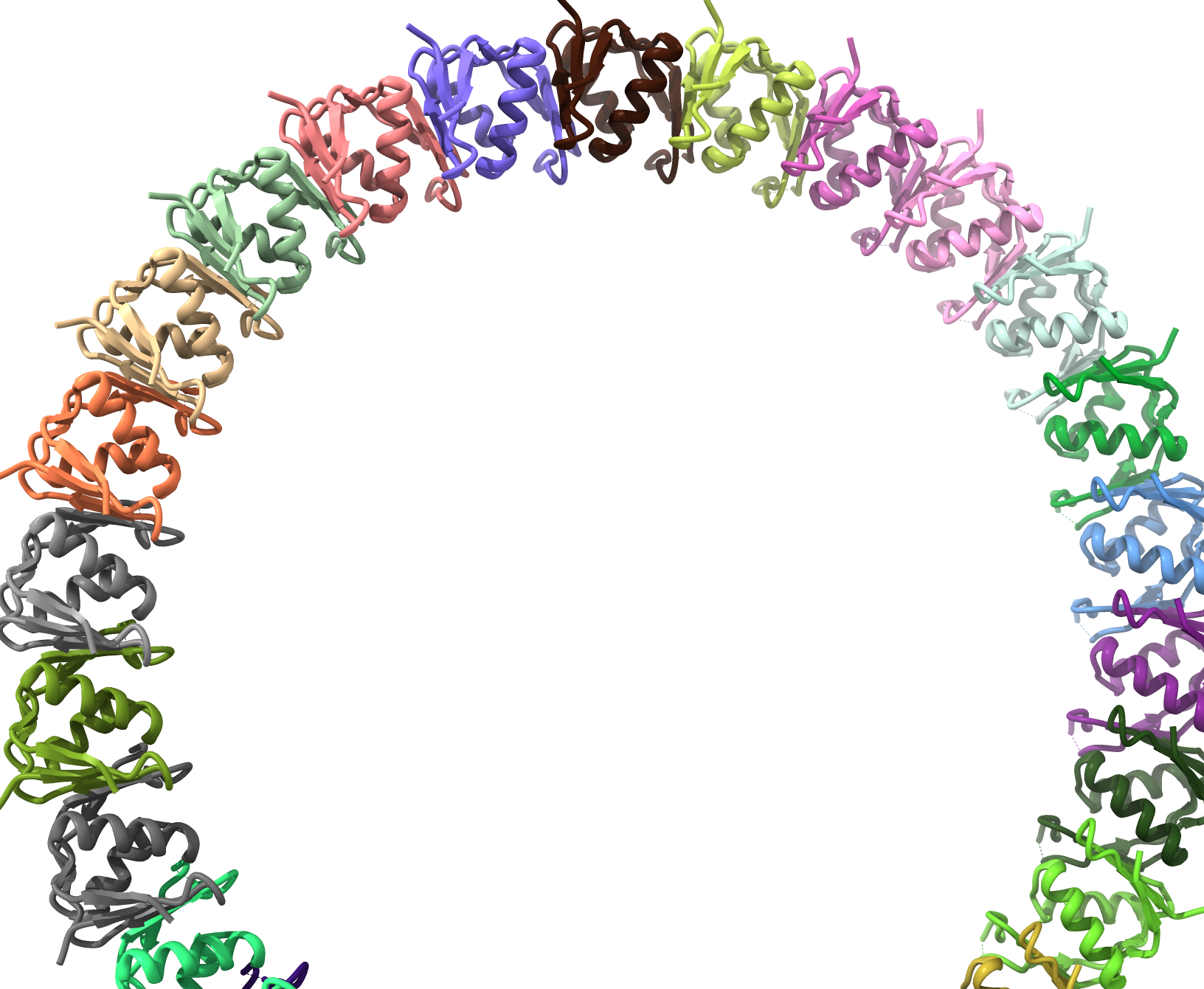 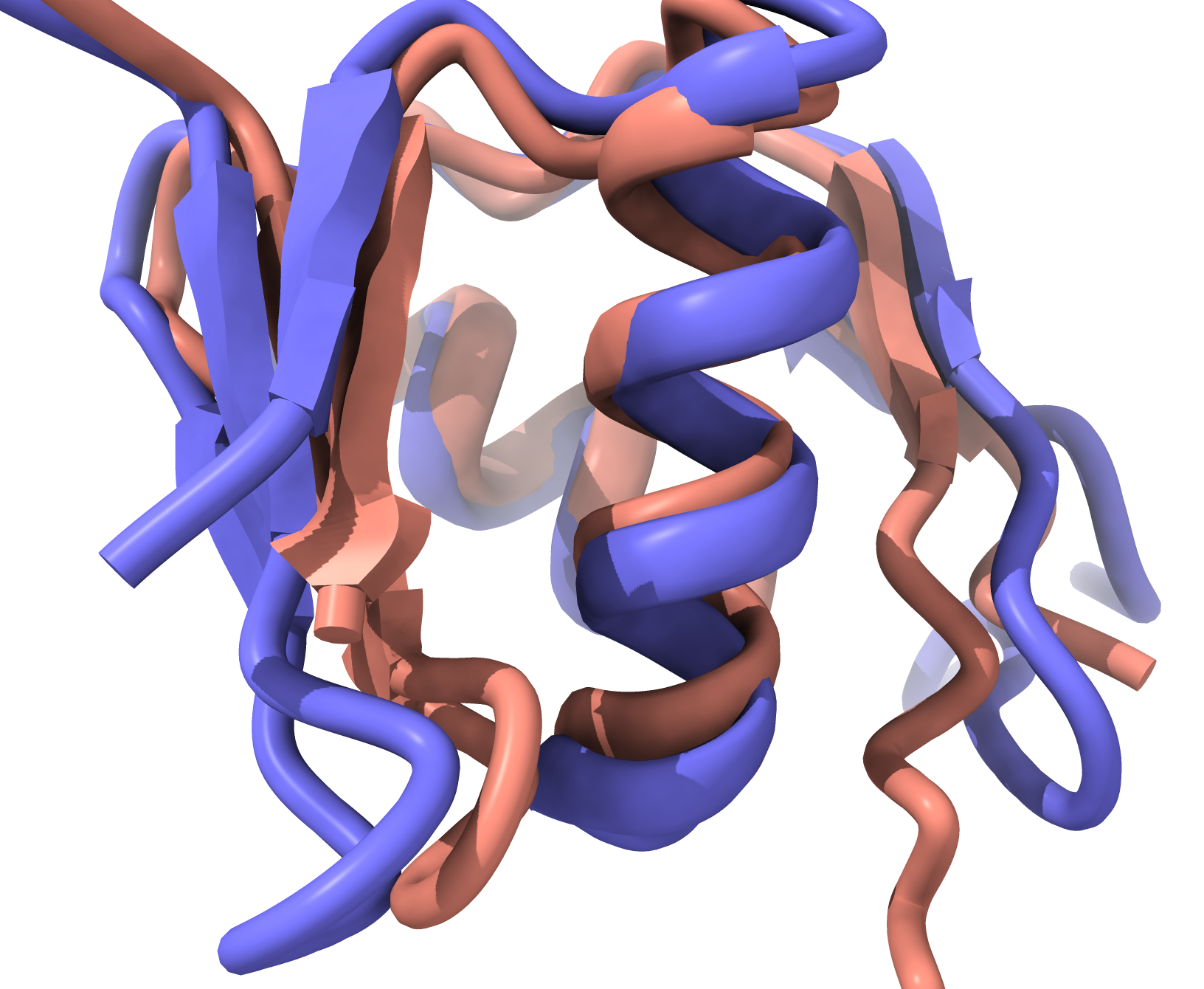 PDB entry 7bgl
(domain 3 of chain a)
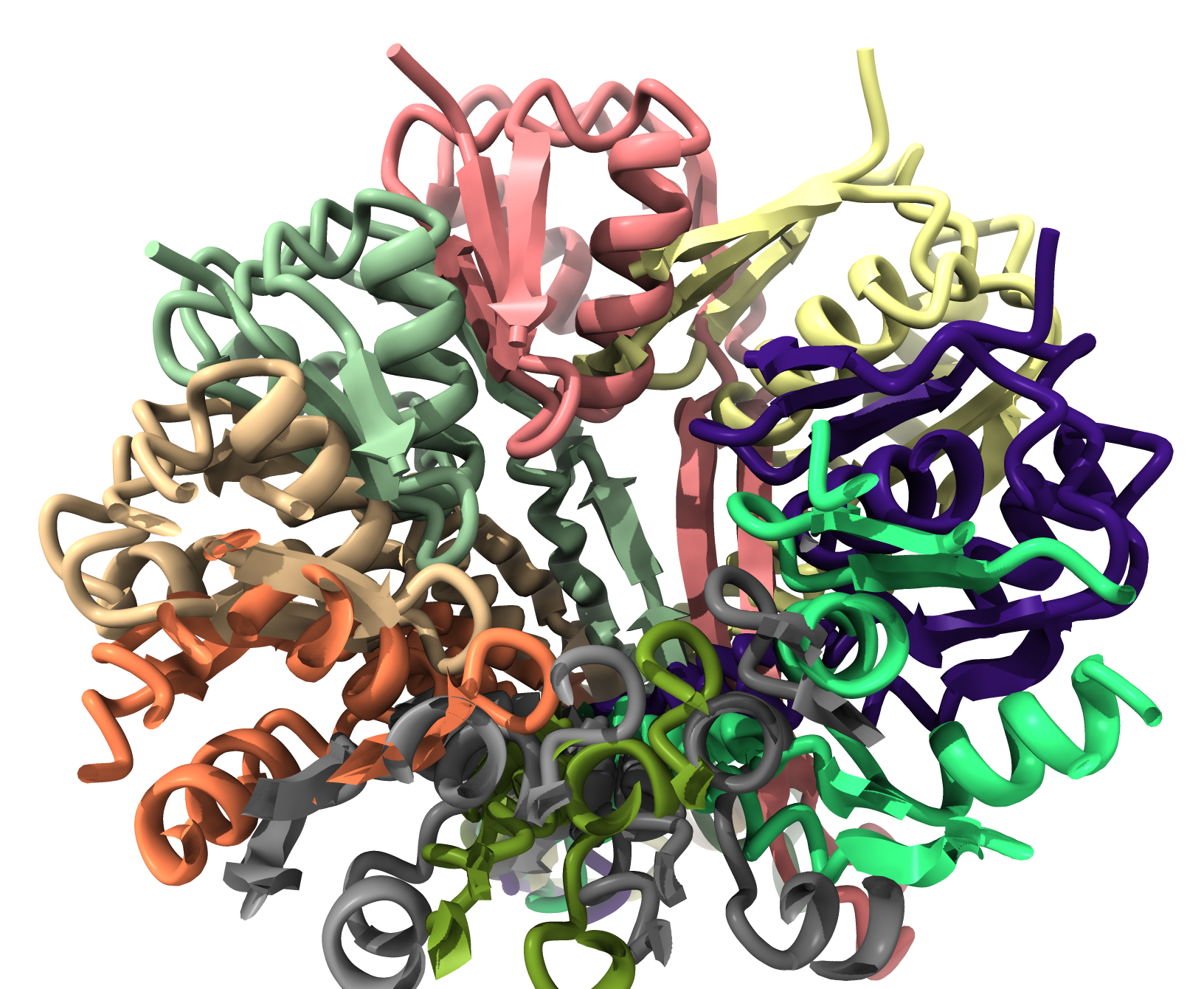 AlphaFold
(multimer prediction)
→AlphaFold models are great hypotheses
[Speaker Notes: Example of poor long-distance accuracy but ok local accuracy by AlphaFold. Prediction of domain 3, chain a of PDB entry 7bgl as a multimer (10-mer used, actual size is 26-mer).  Multimer prediction has extensive overlap of chains.  However the monomeric units are pretty close.]
What can we expect from AlphaFold models?
They are great hypotheses for protein structures

Parts of AlphaFold models are accurate
Parts are completely wrong
The confidence measure is helpful but may not fully reflect accuracy
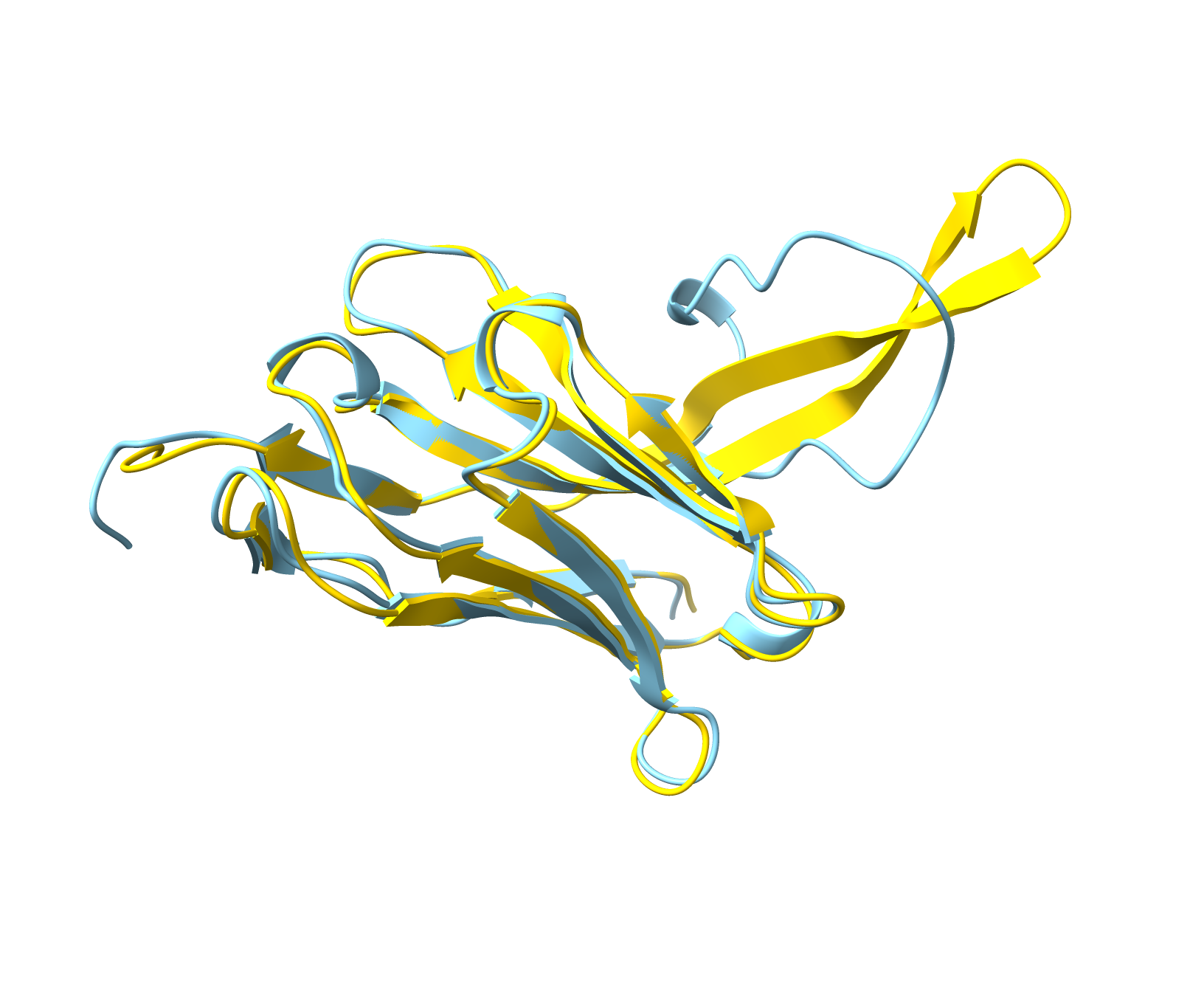 [Speaker Notes: Summary of what we can expect from an AlphaFold model]
AlphaFold models …
are great hypotheses for protein structures
jump-start structure determination by X-ray and CryoEM
(and NMR, cryo-ET, neutron…)
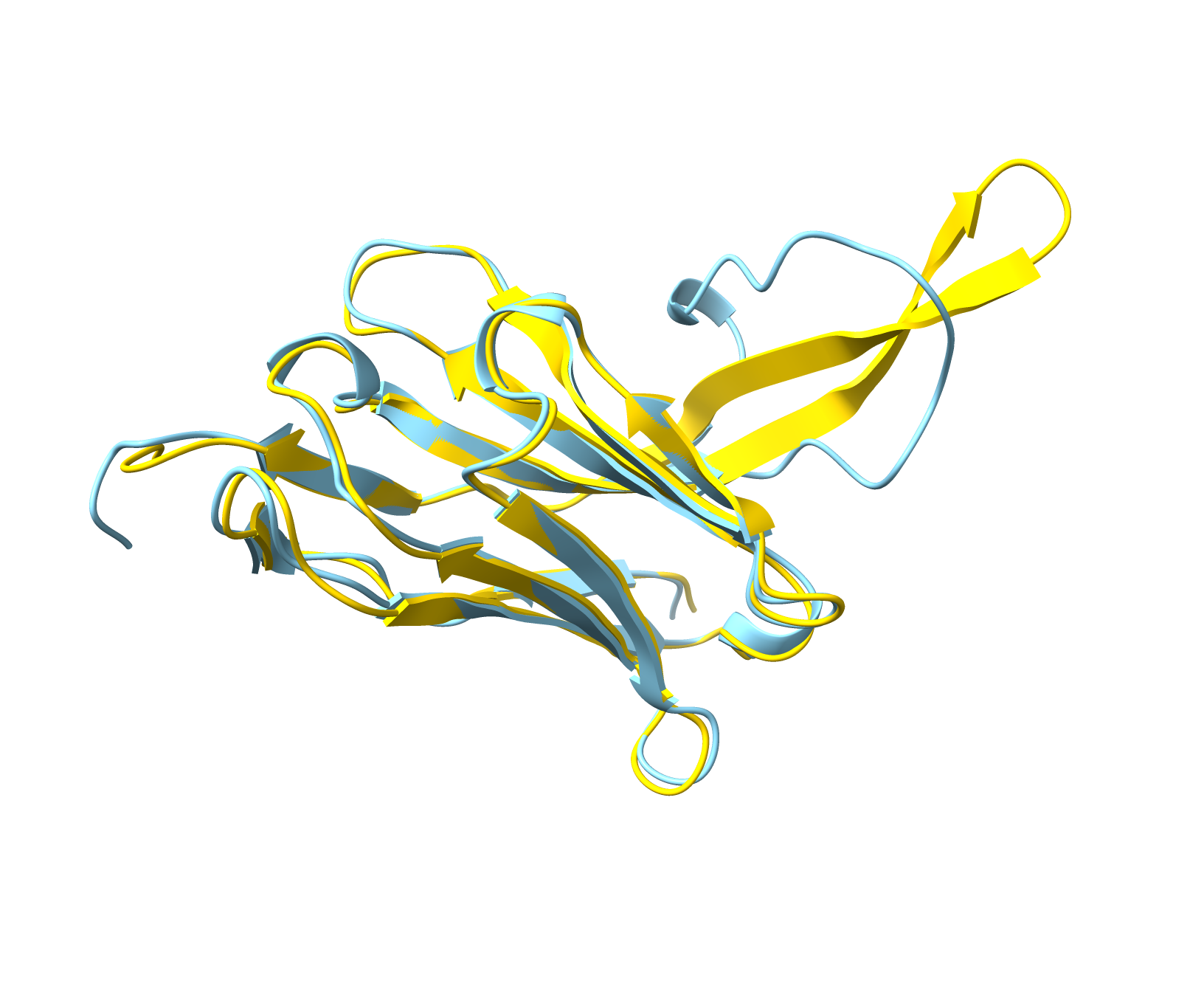 can be iteratively improved with a density map
allow a new work-flow for structure determination
[Speaker Notes: Jump-starting structure determination with predicted models…]
AlphaFold models are great for jump-starting structure determination
Confidence measure (plDDT) allows pruning of worst parts of models

High-confidence parts are often accurate

Better than a homology model: no insertions and deletions in the sequence
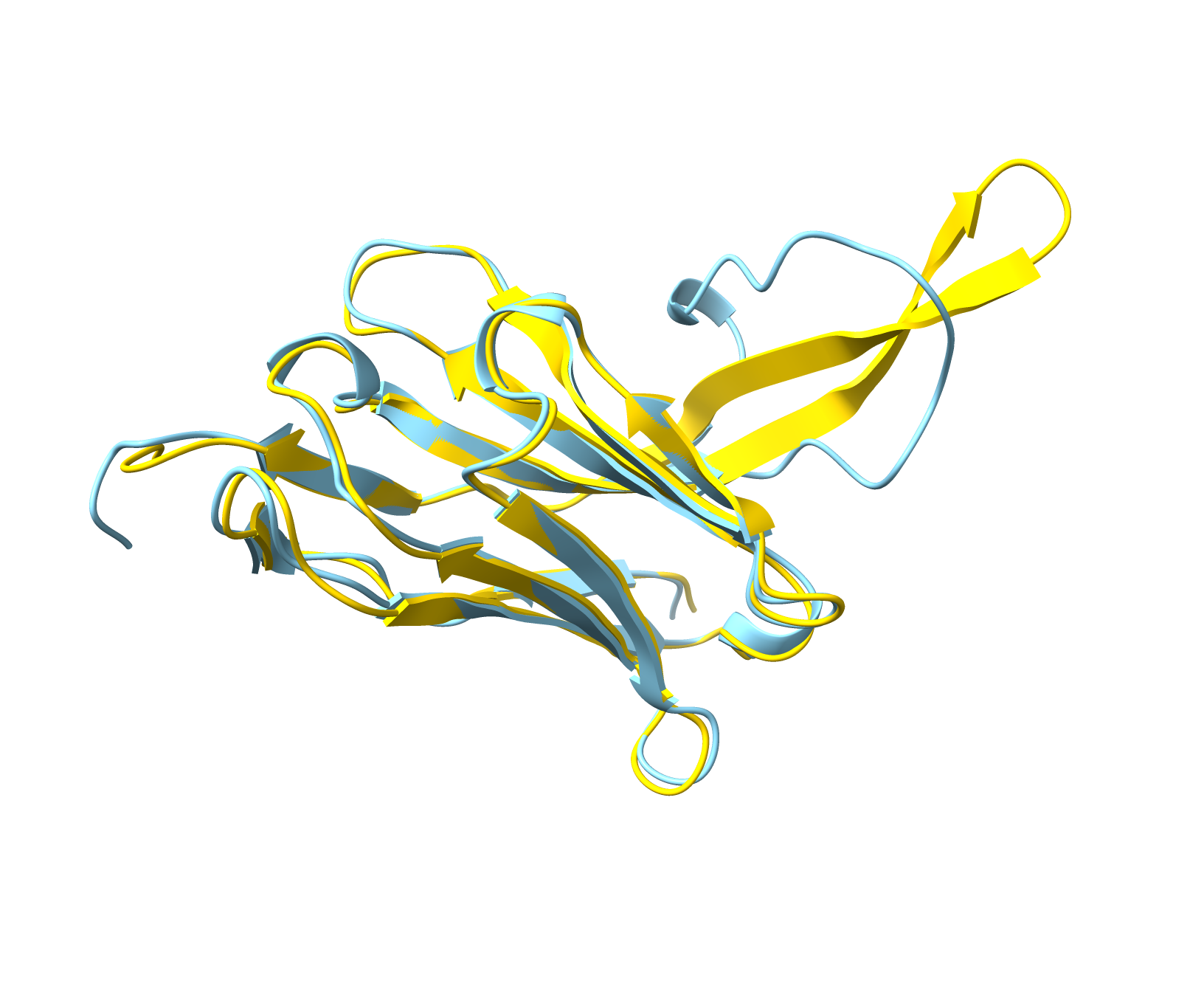 [Speaker Notes: Why AF models are good for jump-starting structure determination]
Example: Finishing a difficult crystal structure
Repressor – DNA complex, solved with 2.6 Å SeMet SAD data and refined against 3.1 Å native data
118
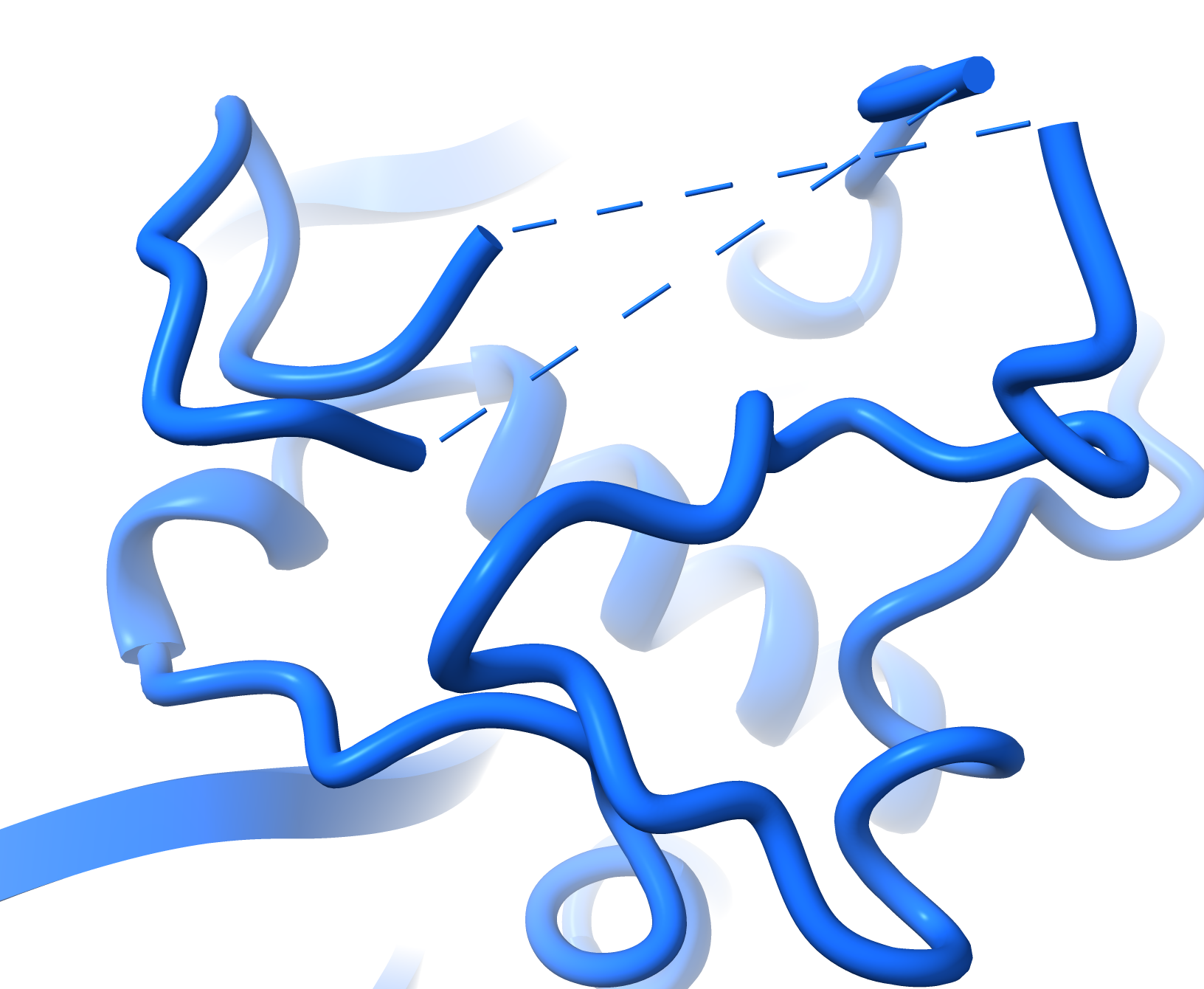 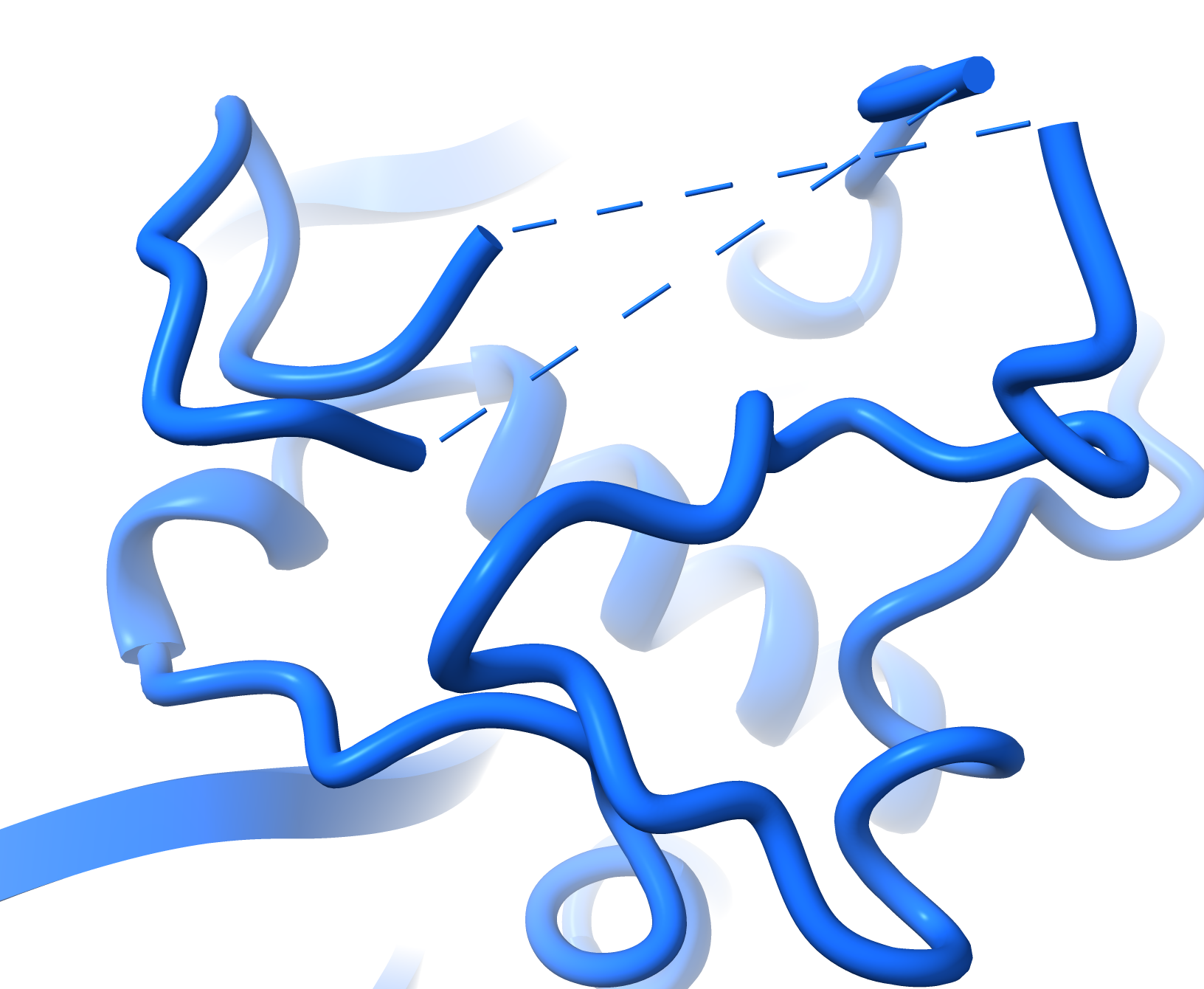 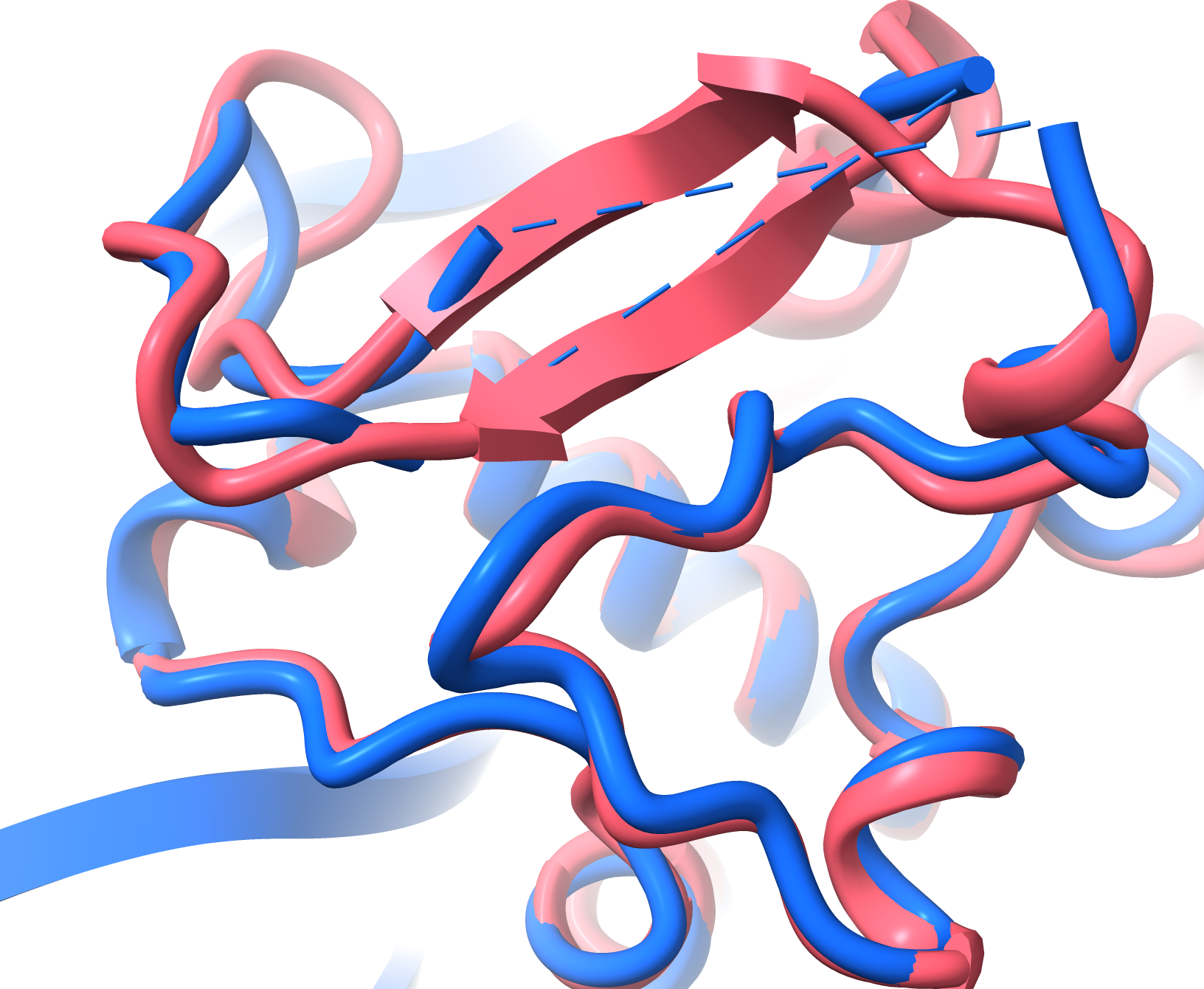 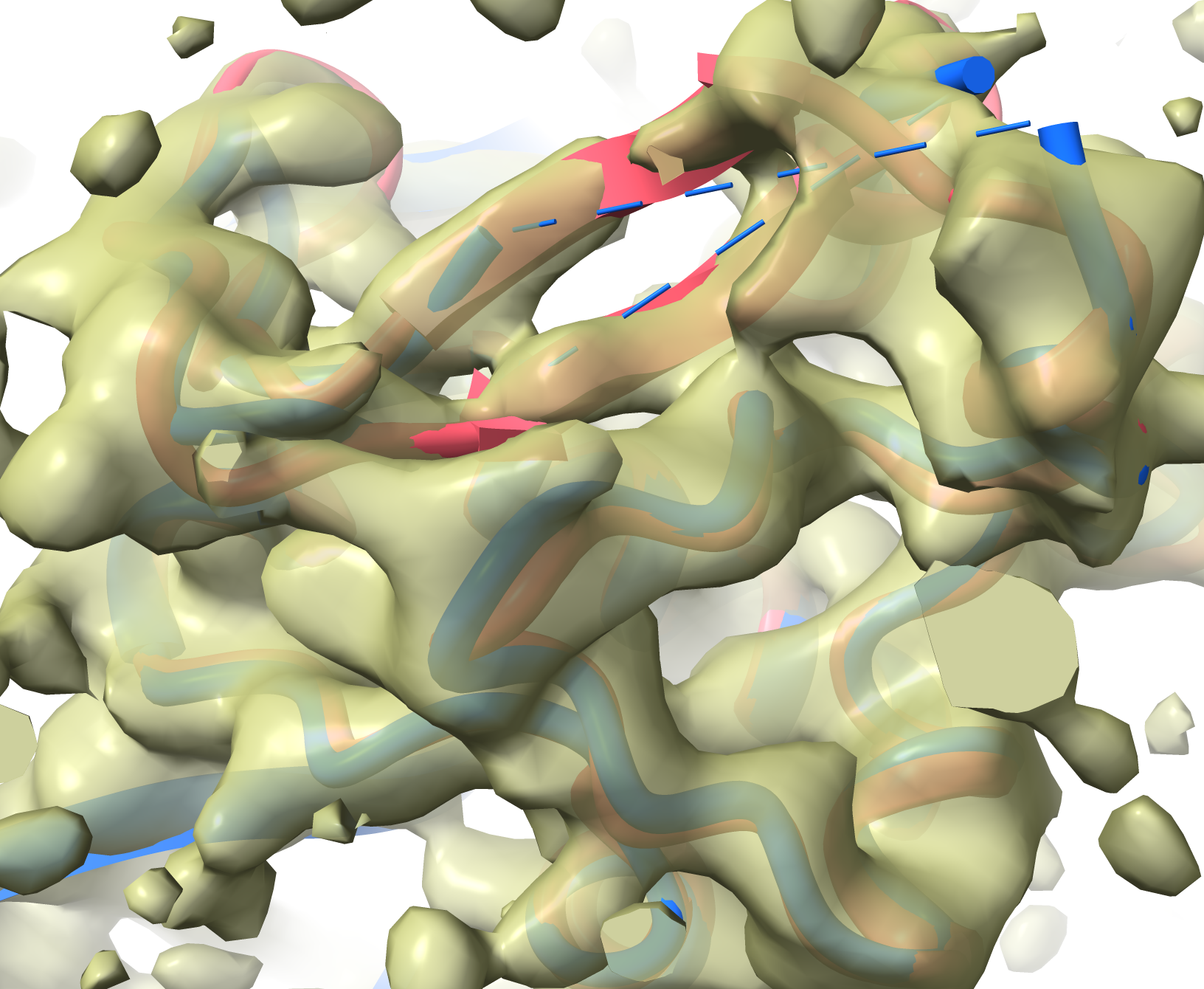 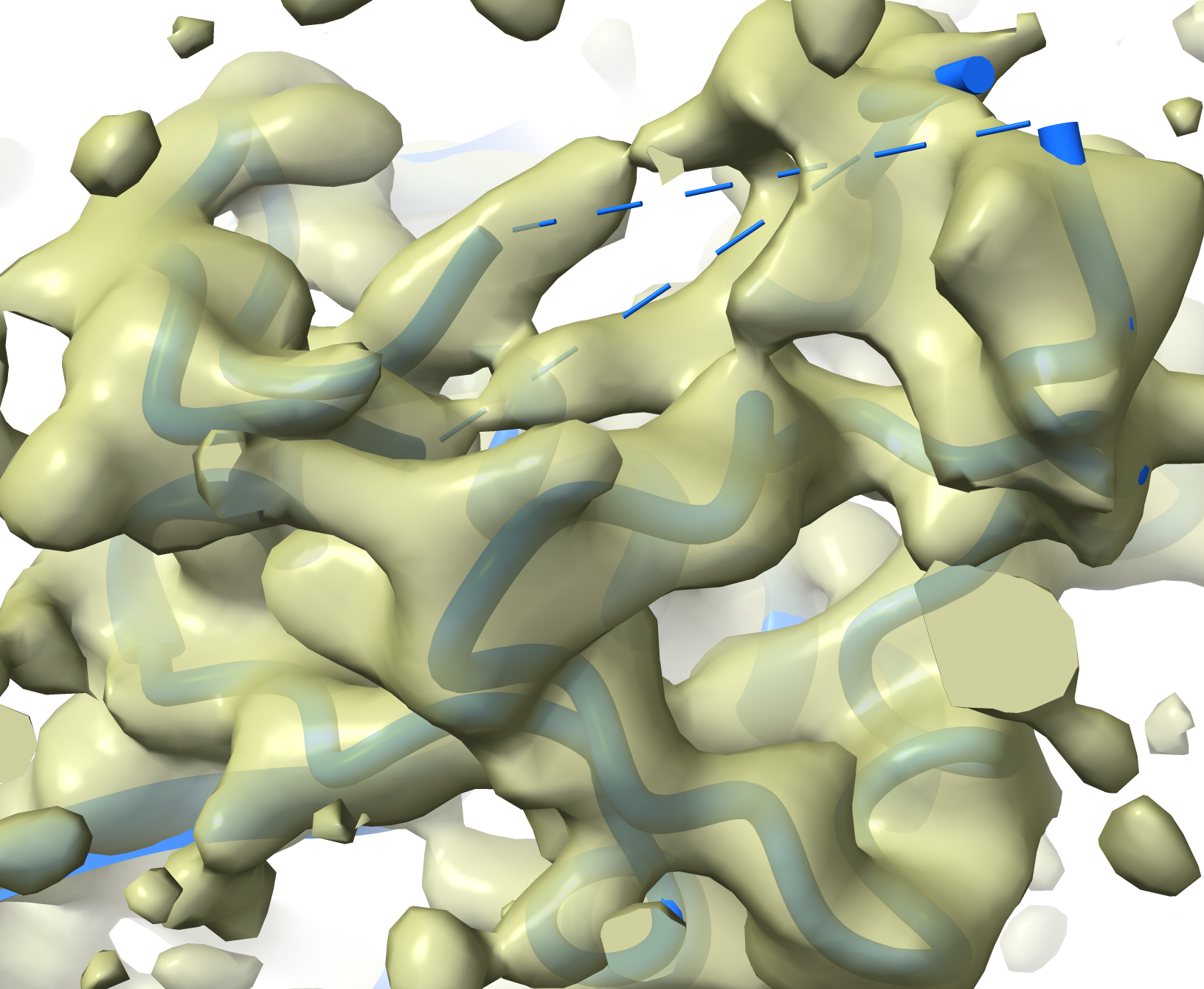 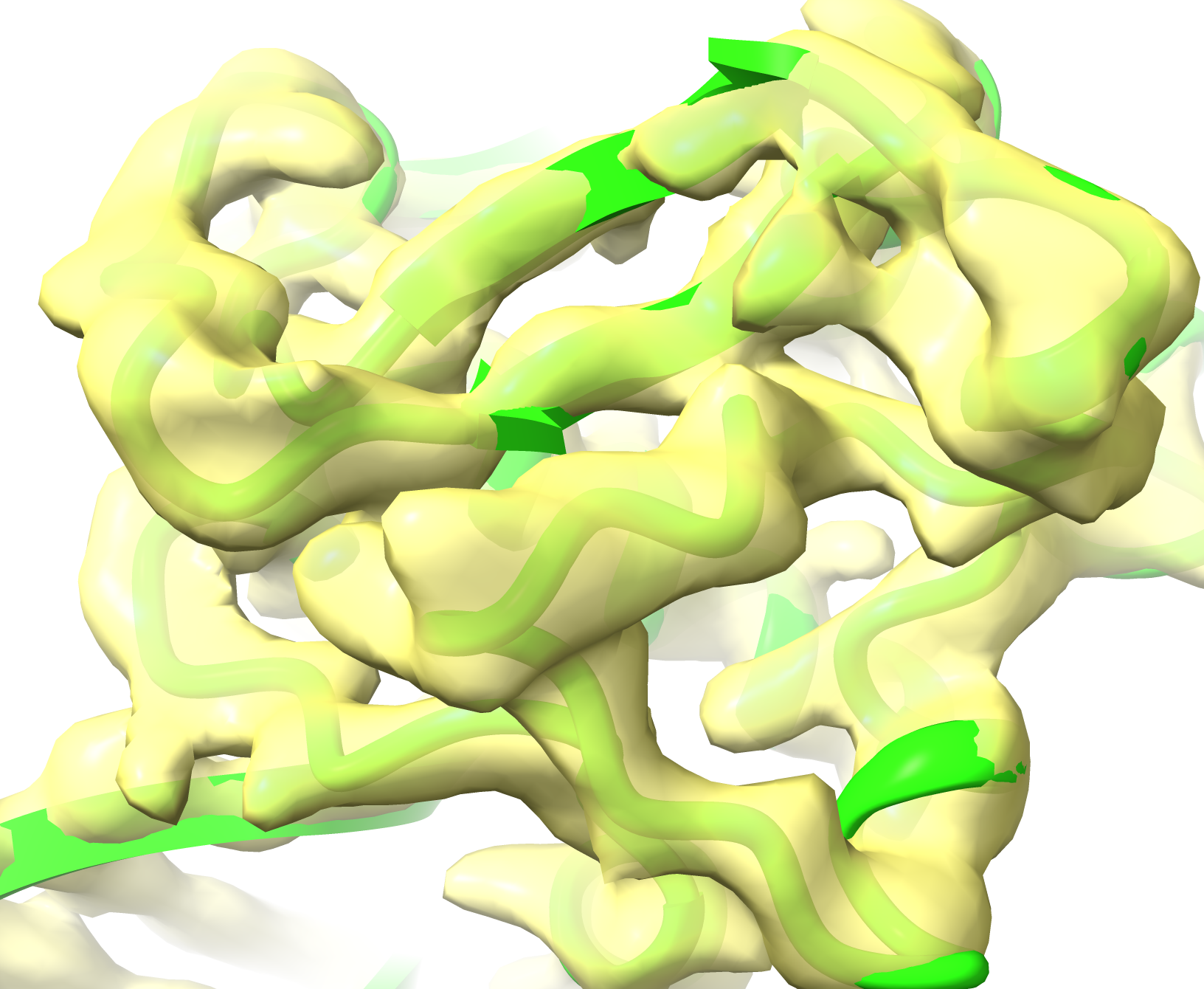 147
139
Before AlphaFold, R/Rfree = 0.27/0.29
AlphaFold model: 
A hypothesis about this structure
128
After AlphaFold, 
R/Rfree = 0.21/0.24
(it was a good hypothesis)
Jamie Wallen, Western Carolina University
[Speaker Notes: Using an AF model to fill in gaps in a crystallographic model (where the density was poor)]
Molecular replacement
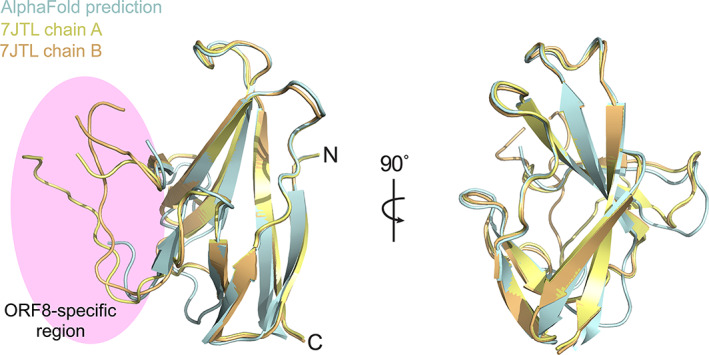 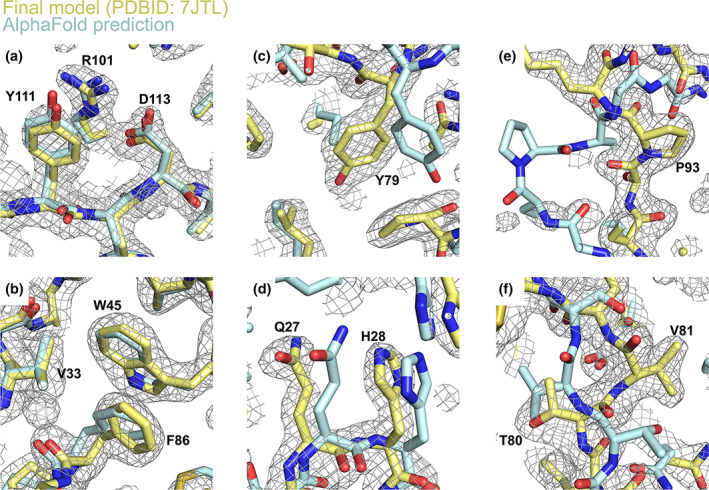 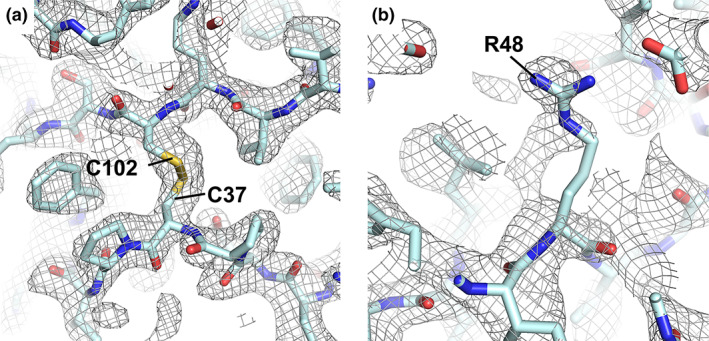 Molecular Replacement
(2 Å)
Parts of main chain required rebuilding
7jtl (2 chains)
Many side-chains in wrong positions
Accurate parts
AlphaFold
Flower TG, Hurley JH. (2021) Crystallographic molecular replacement using an in silico‐generated search model of SARS‐CoV‐2 ORF8. Protein Science 30:728–734
[Speaker Notes: Using an AF model in molecular replacement]
Cryo-EM (7mjs 3 Å, EMDB 23883)
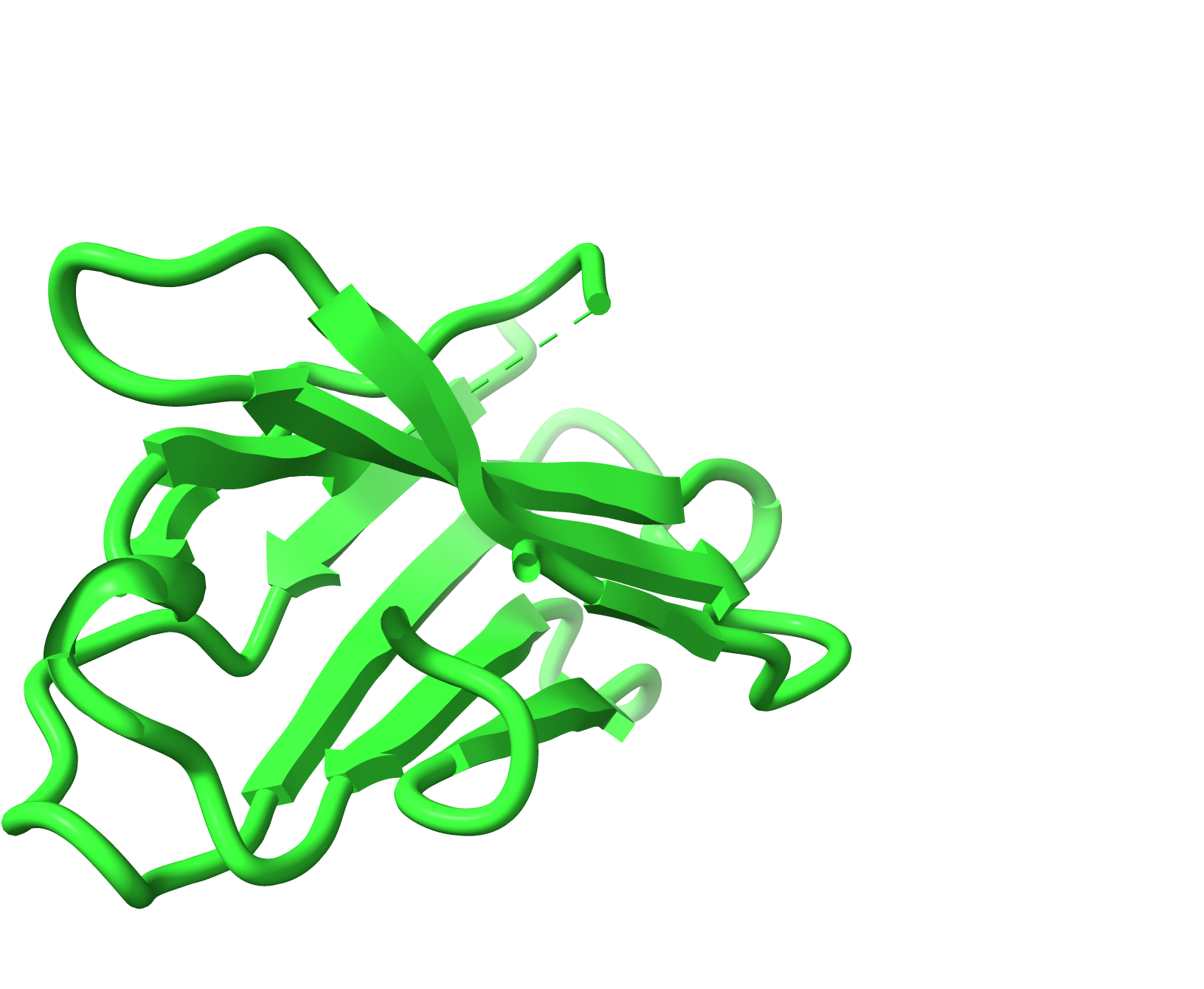 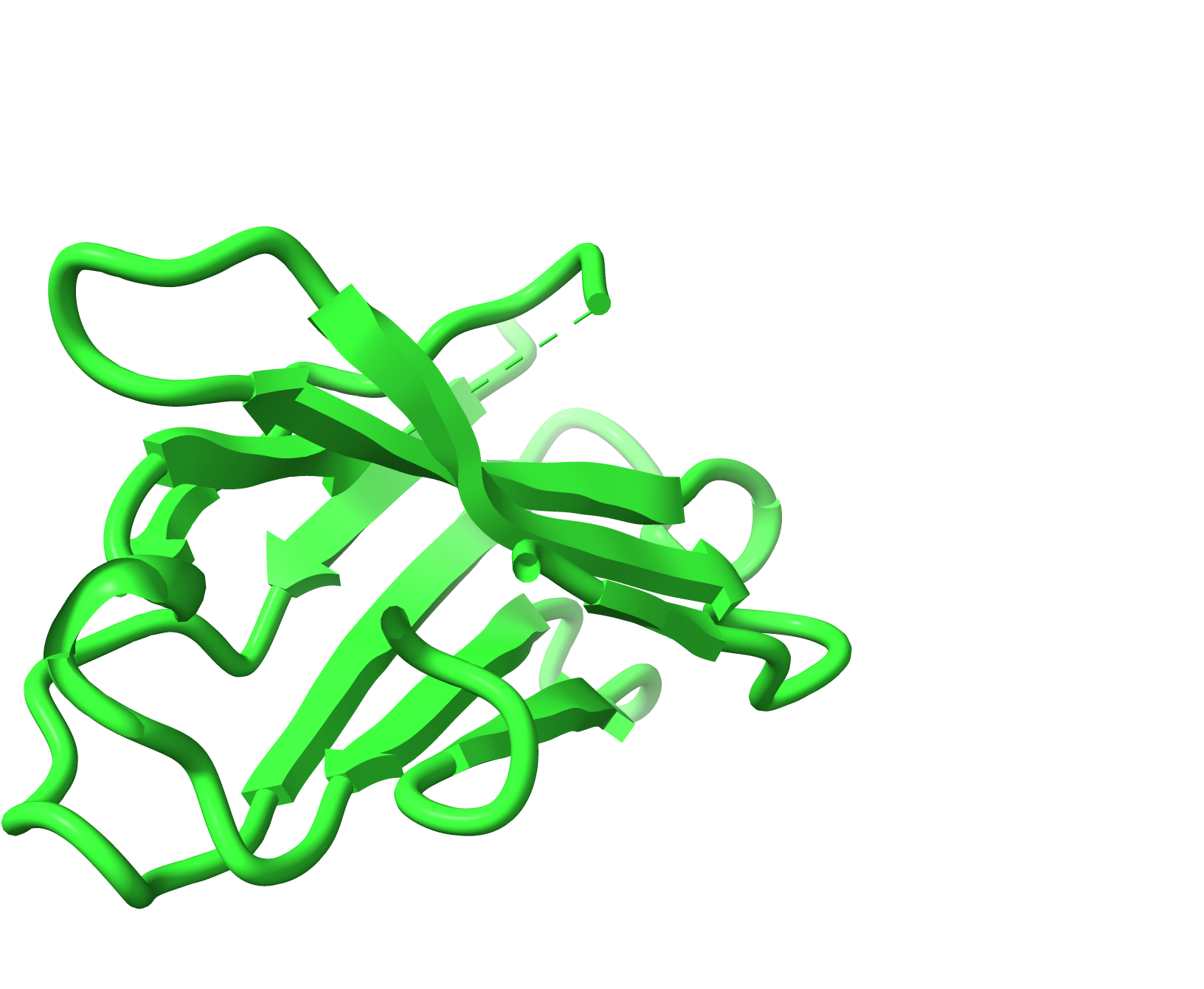 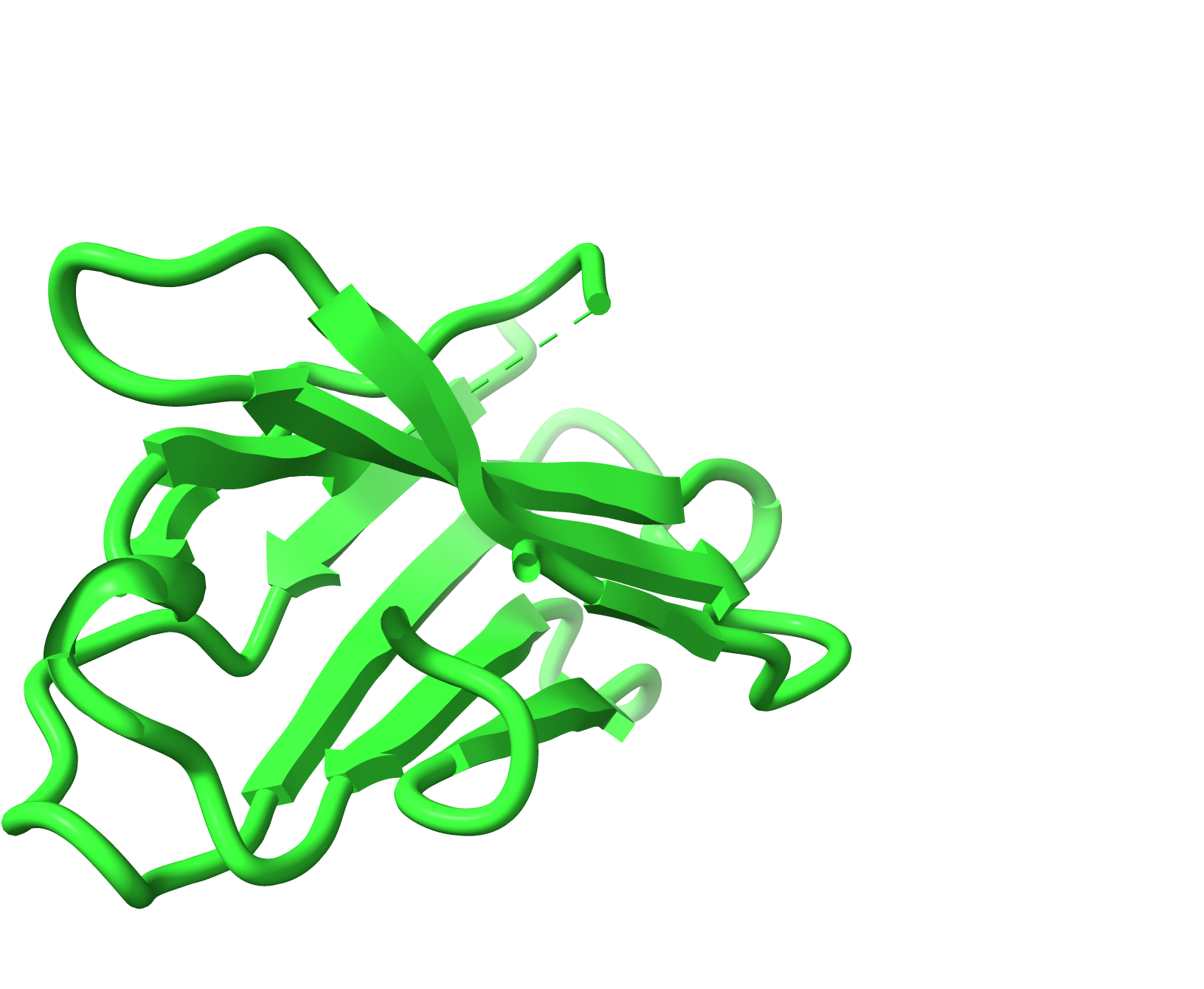 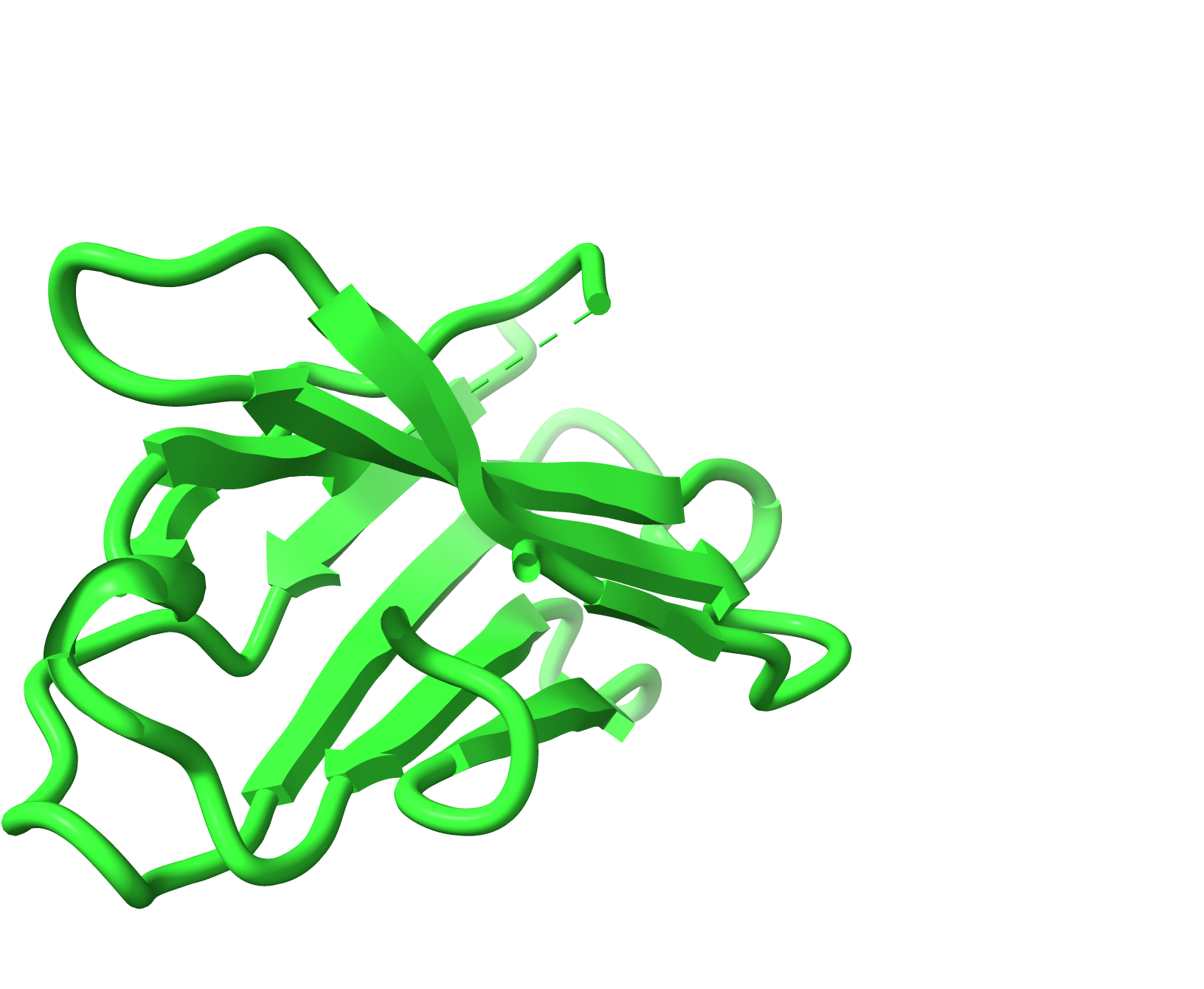 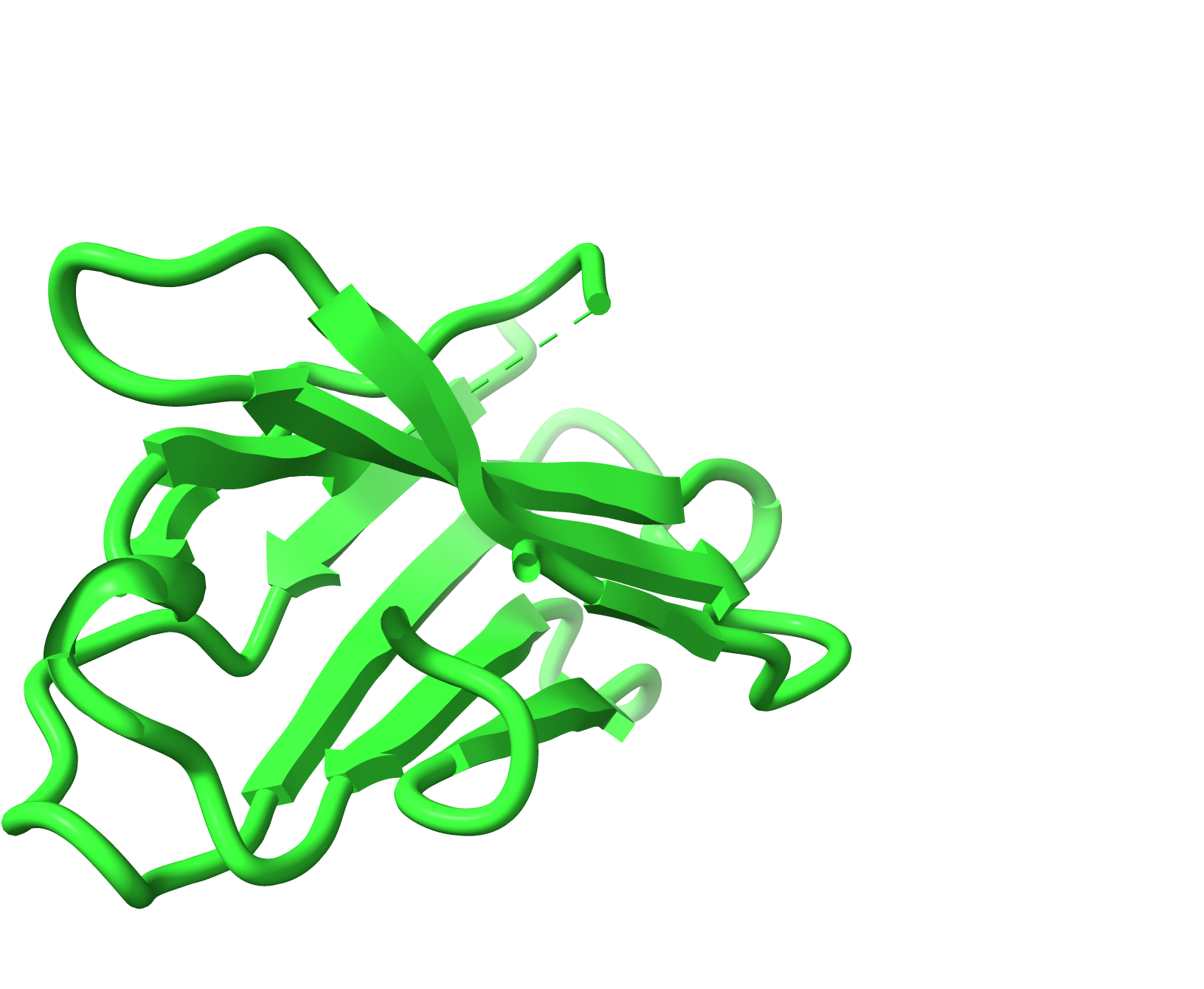 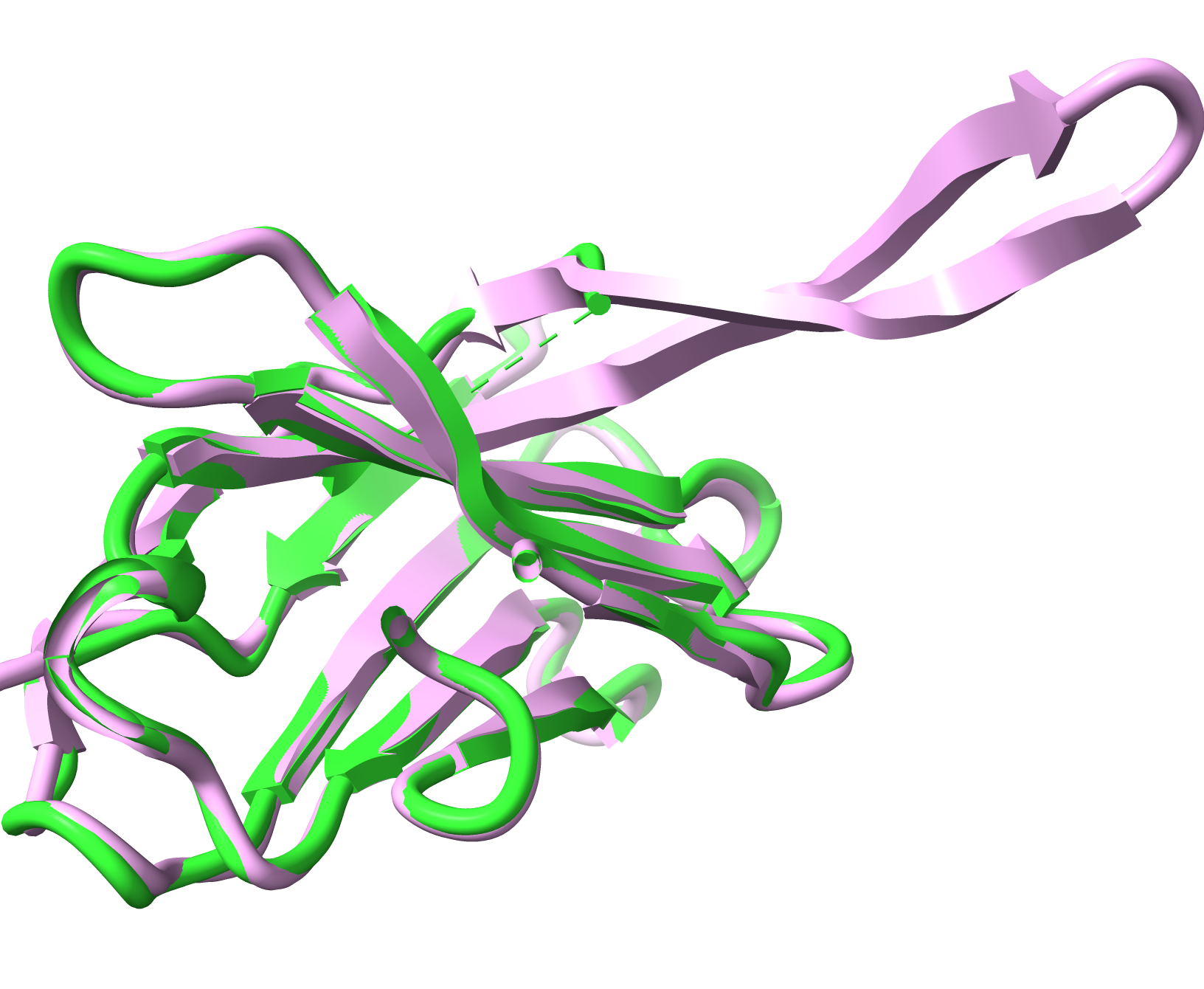 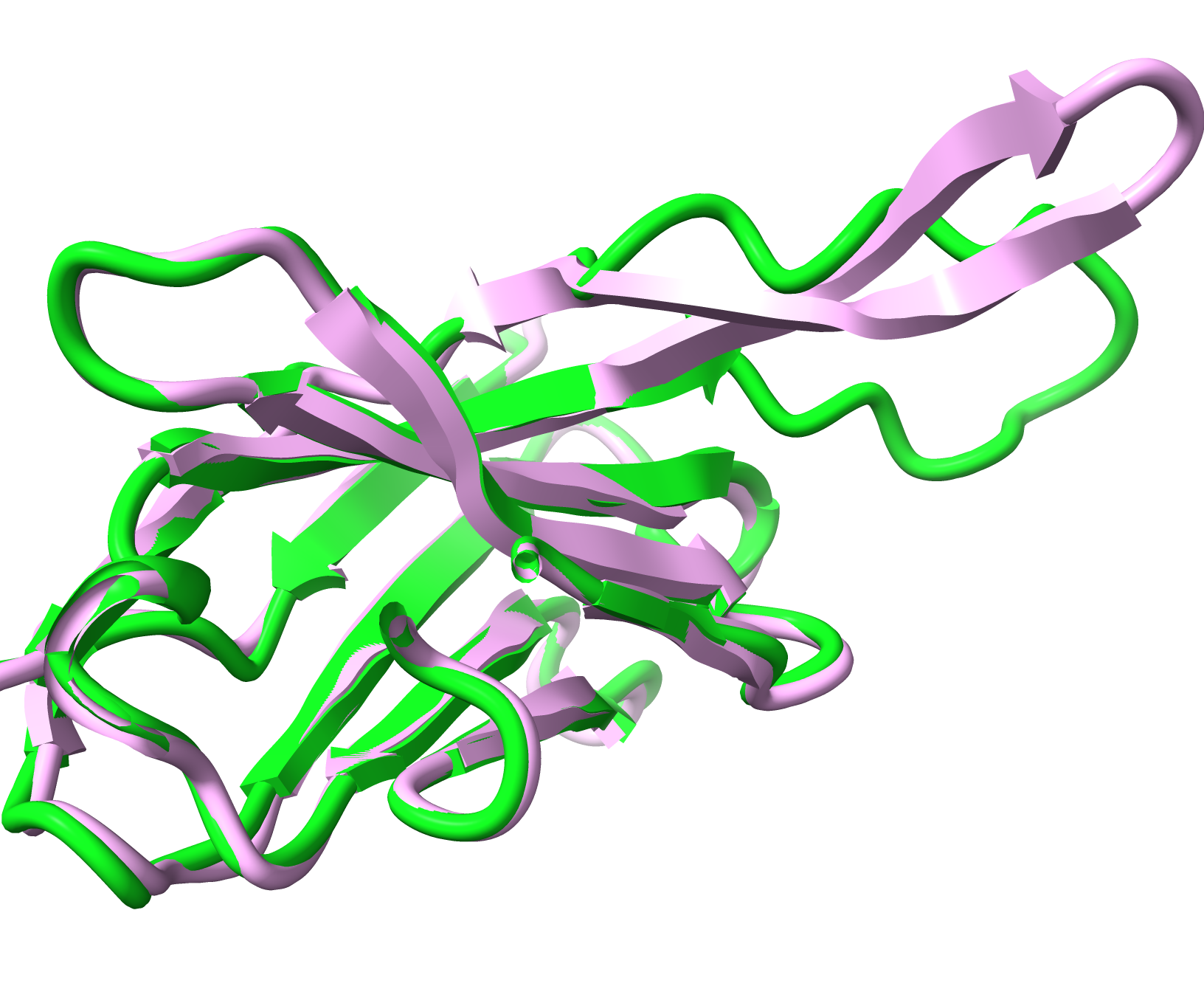 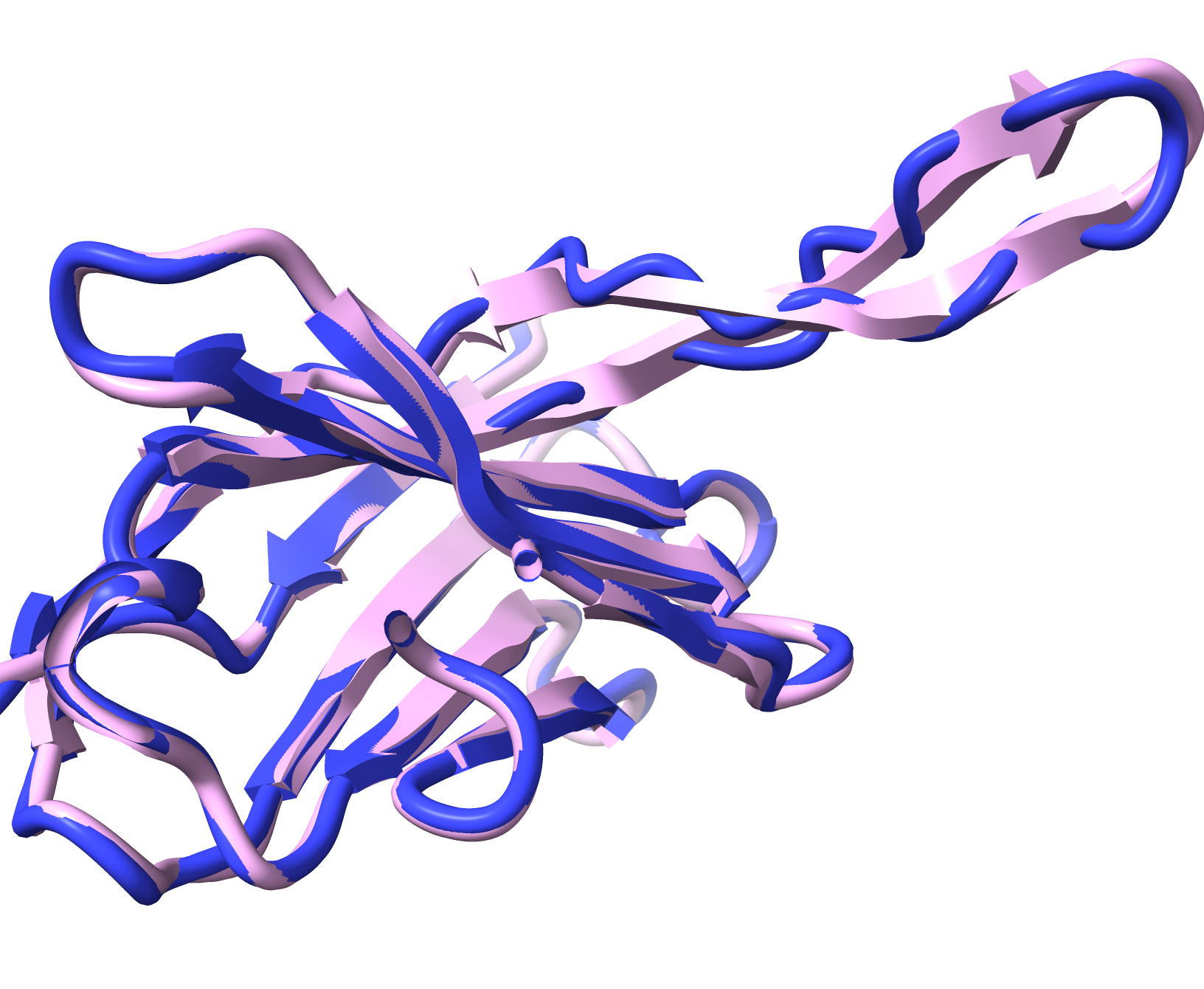 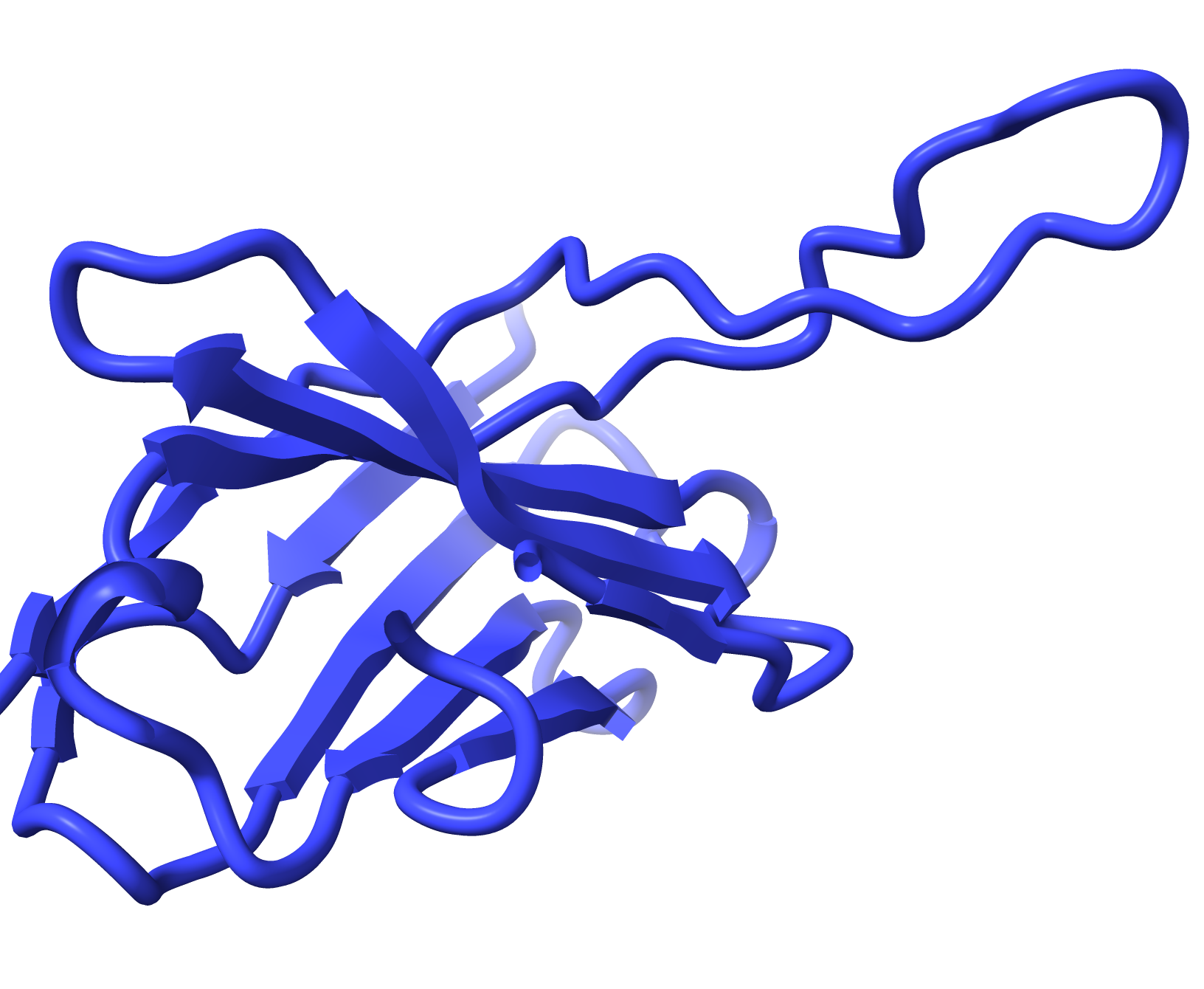 7mjs
7mjs
Trace loop
AlphaFold
Rebuilt
AlphaFold model
Dock in map
Dock in map
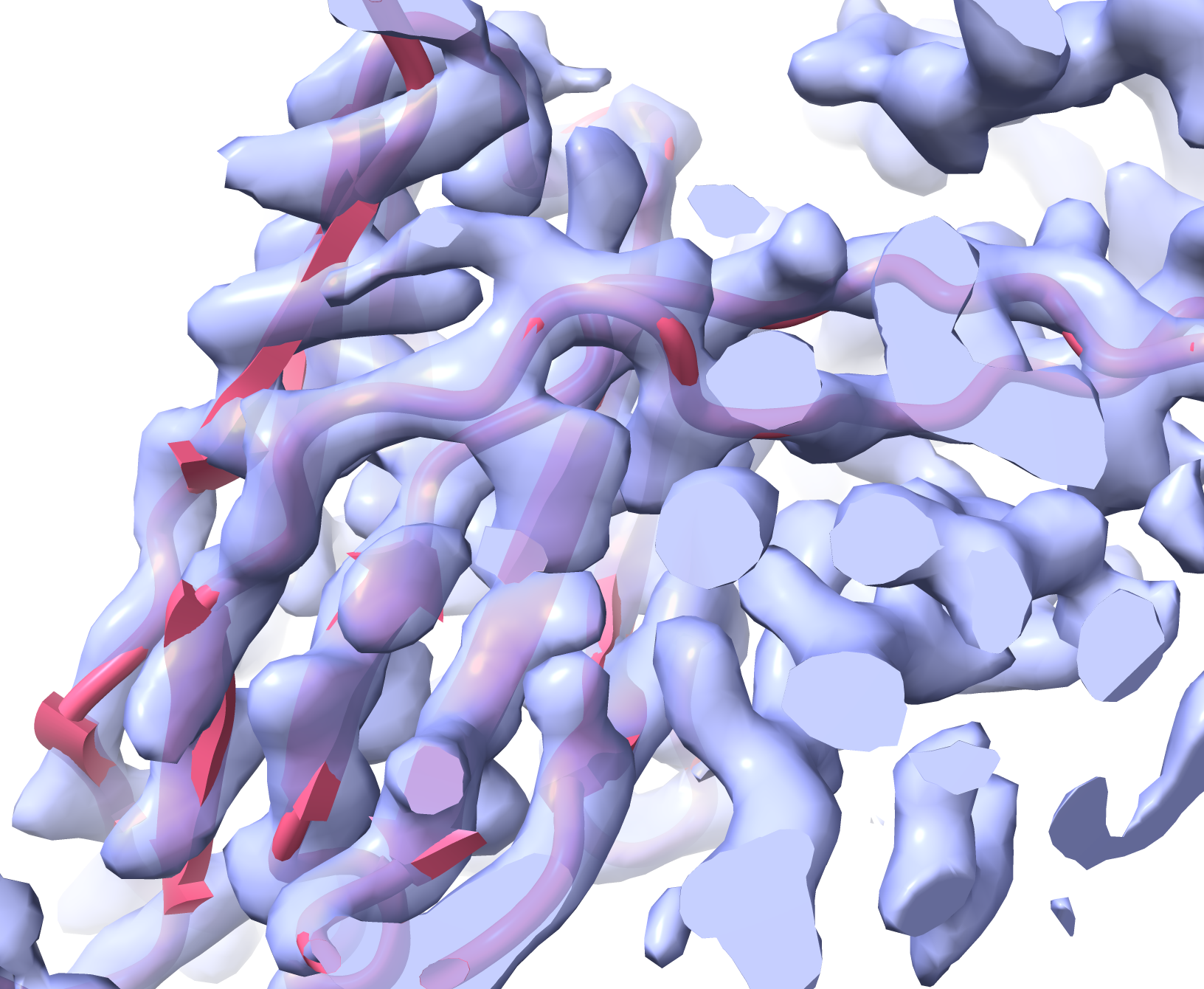 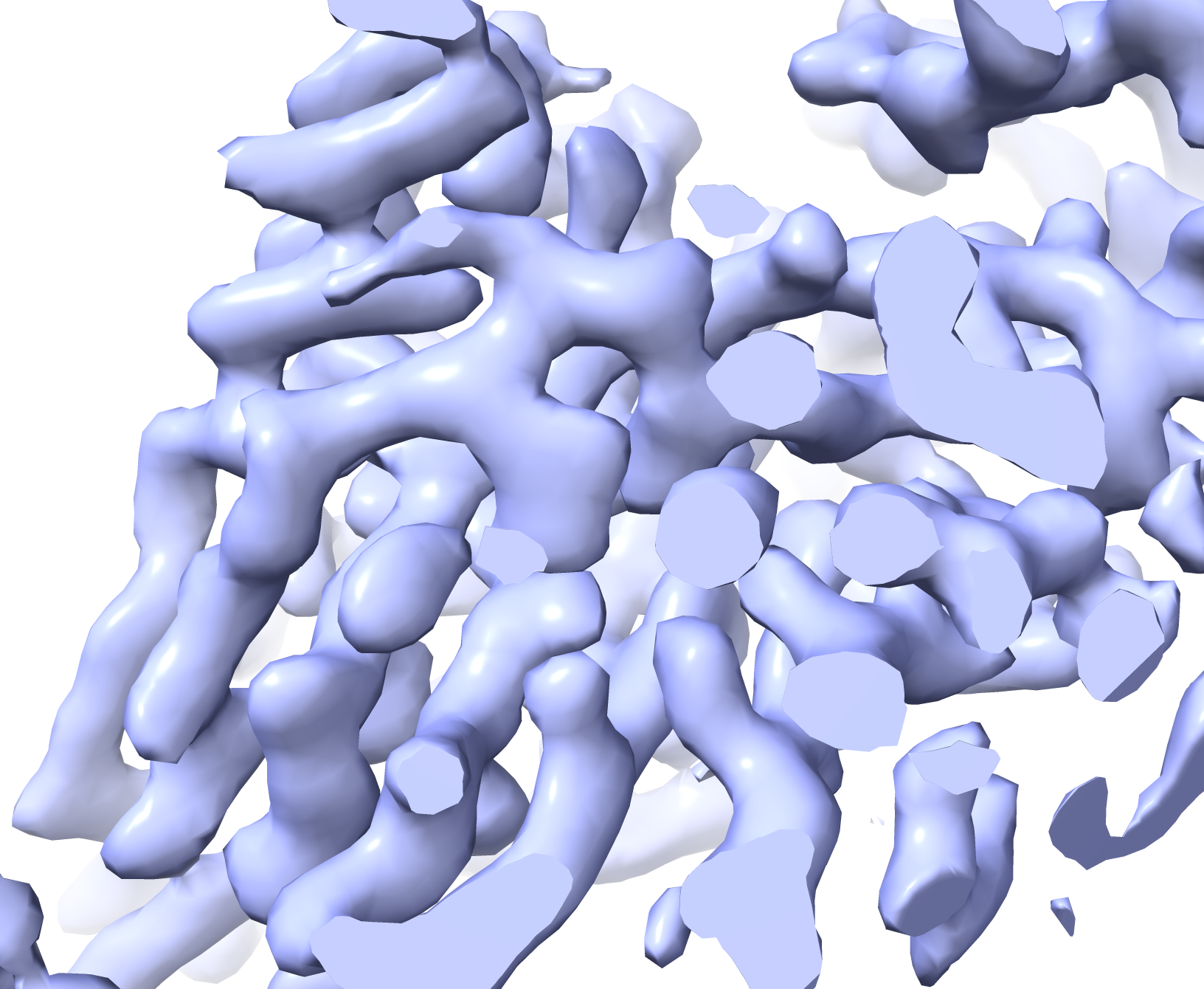 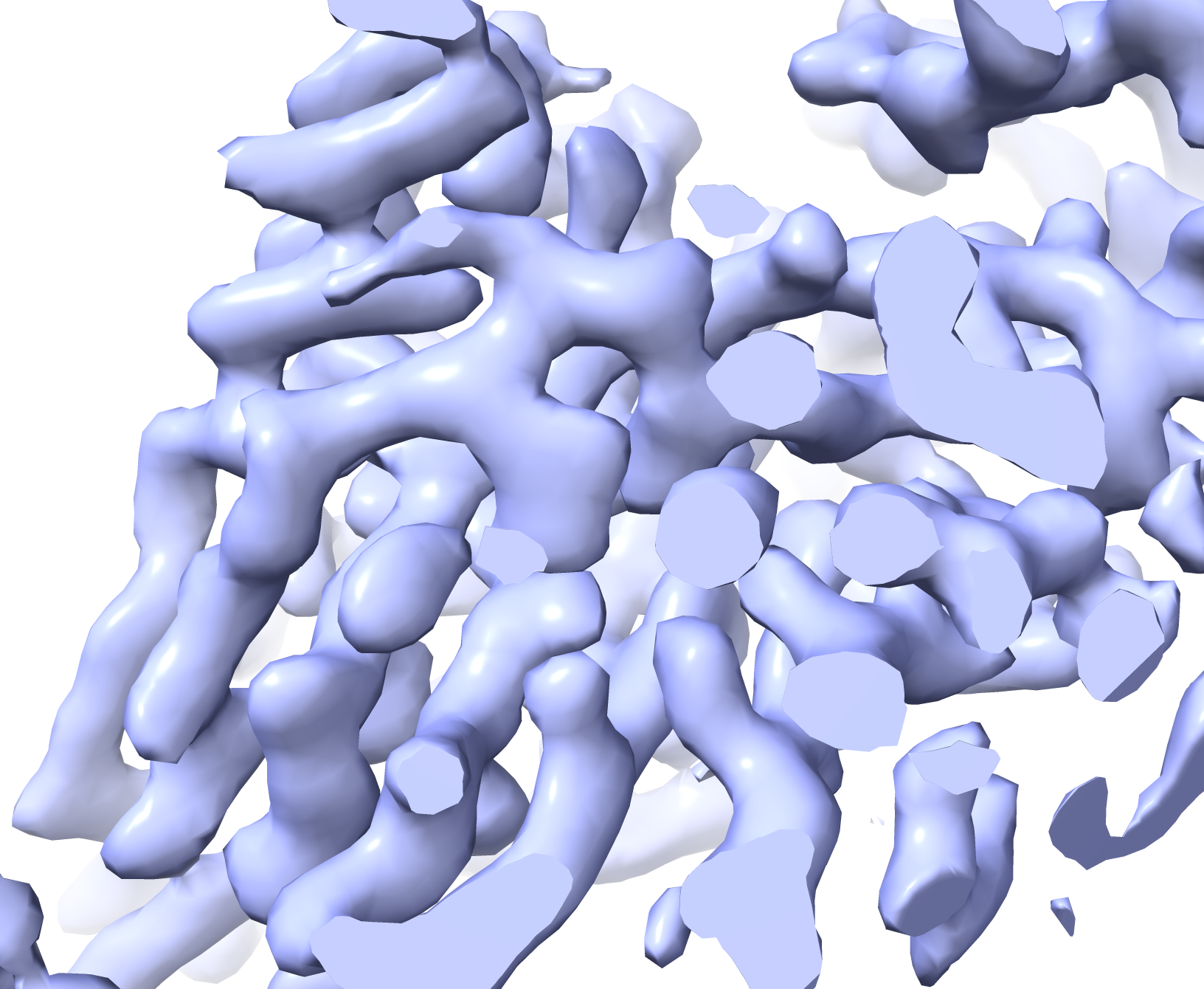 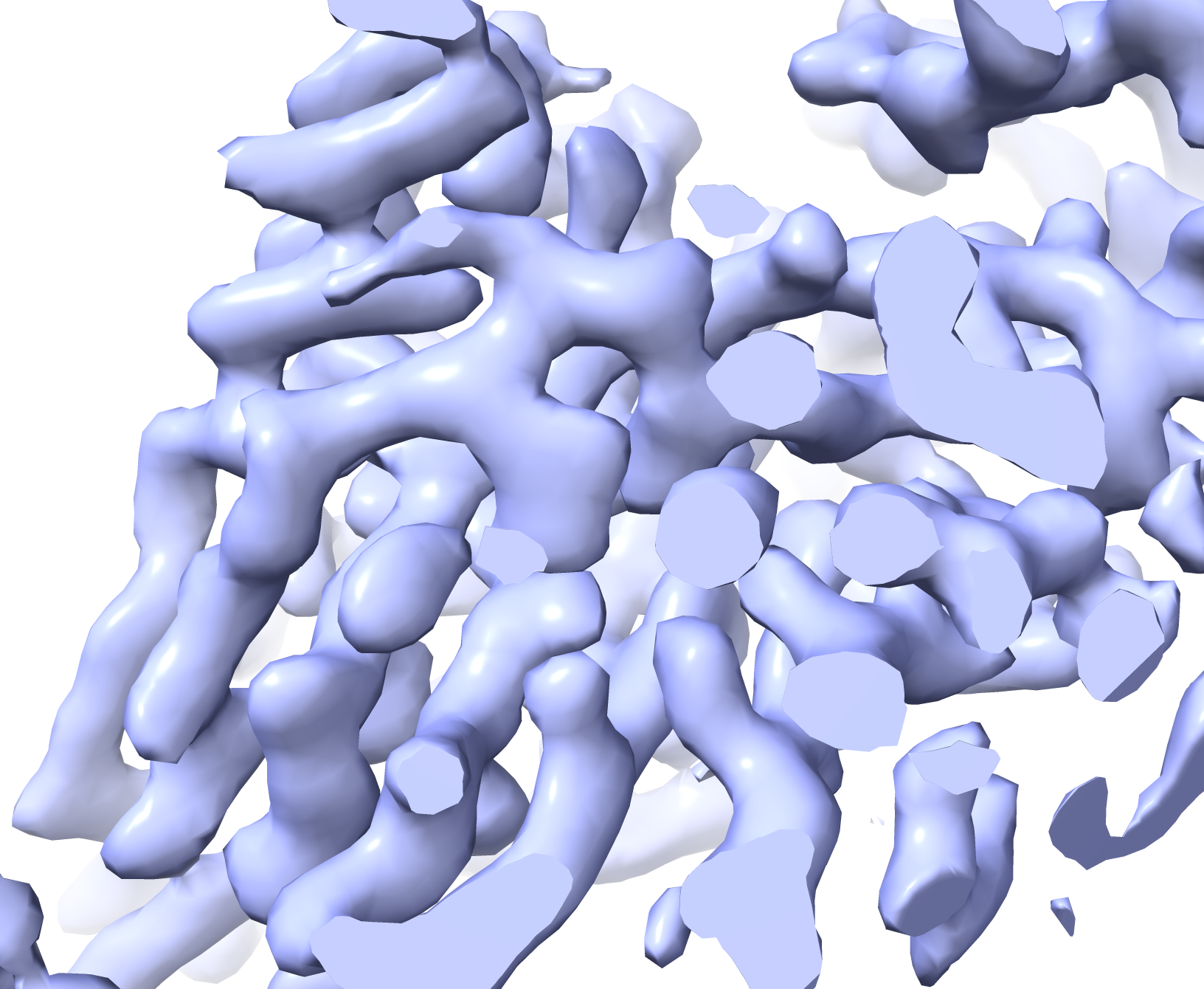 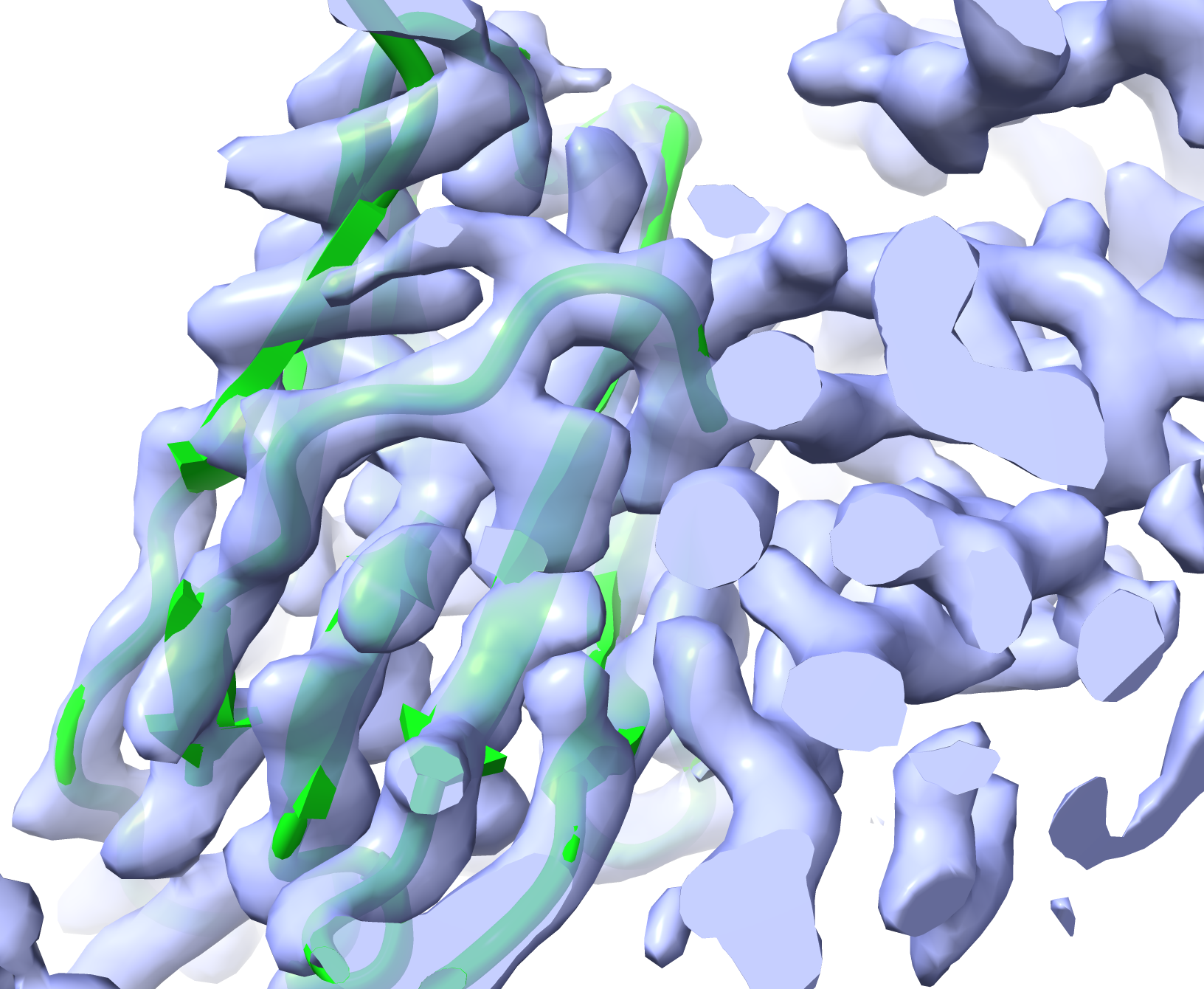 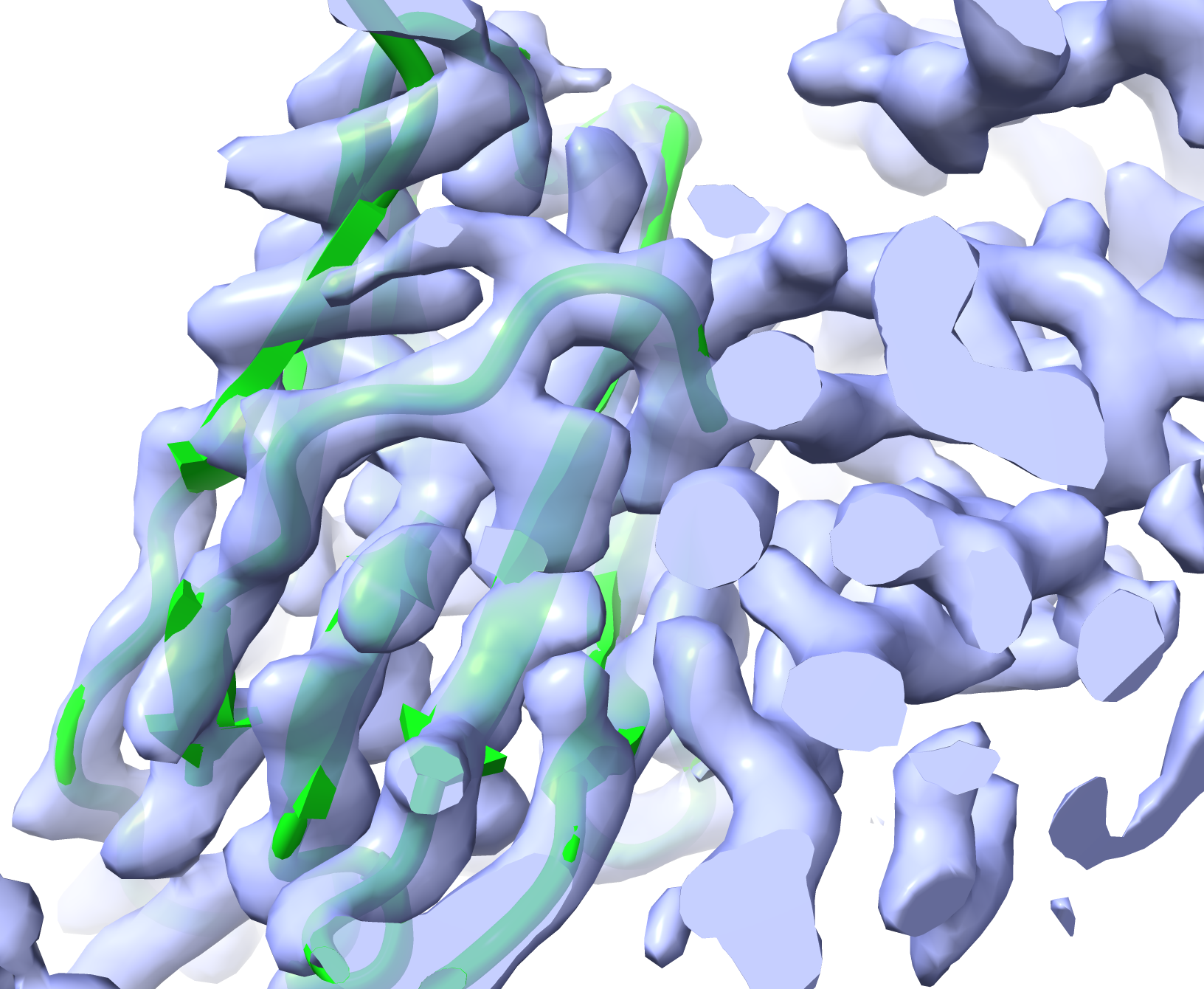 Trimmed AlphaFold model
Trim low-confidence regions
Residues 100-120
Low sequence coverage, low confidence, low accuracy
[Speaker Notes: Using an AF model in cryo-EM]
AlphaFold models …
are great hypotheses for protein structures
jump-start structure determination by X-ray and CryoEM
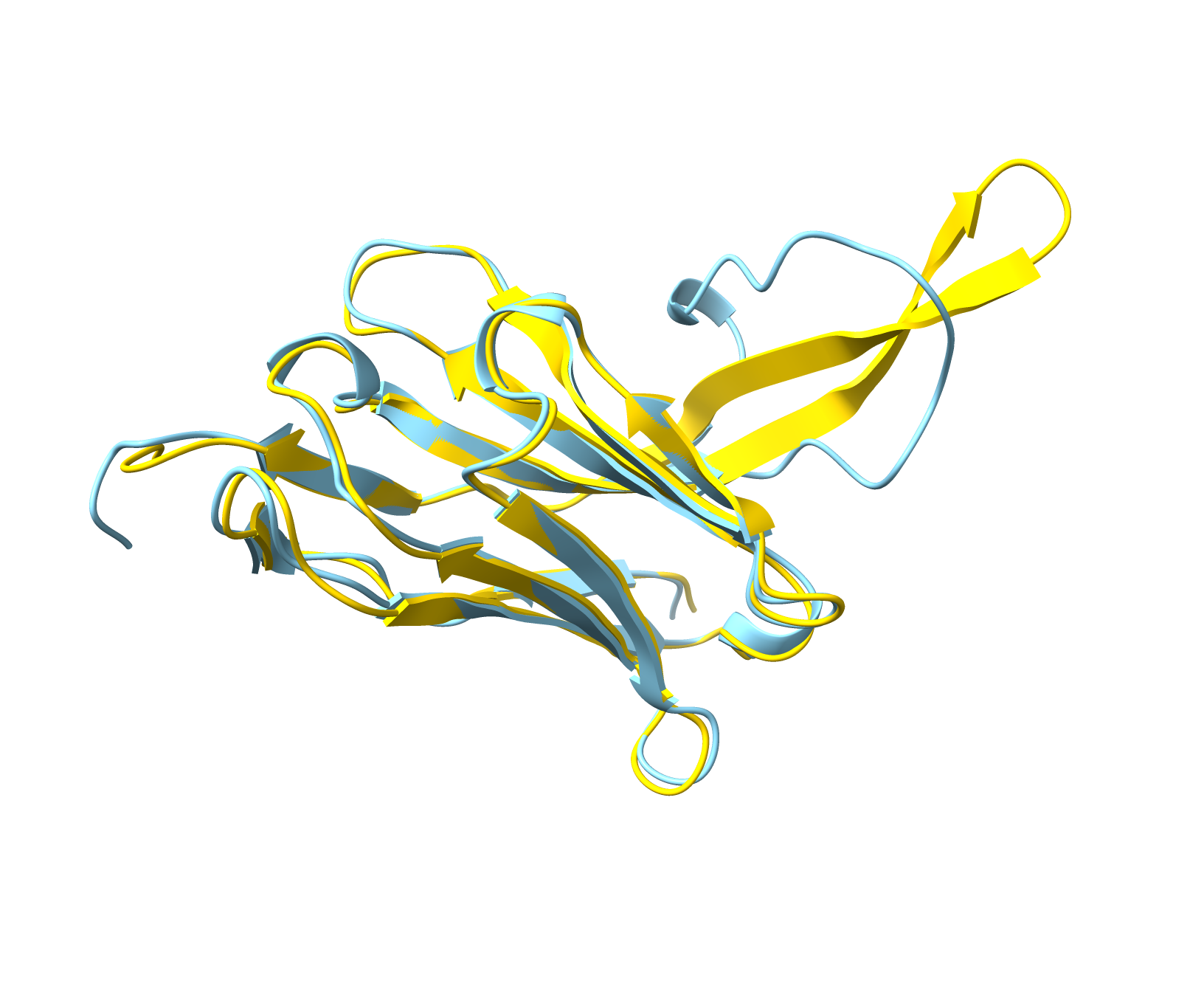 can be iteratively improved with a density map
allow a new work-flow for structure determination
[Speaker Notes: Iterative improvement of predicted models]
Iterative AlphaFold prediction and rebuilding
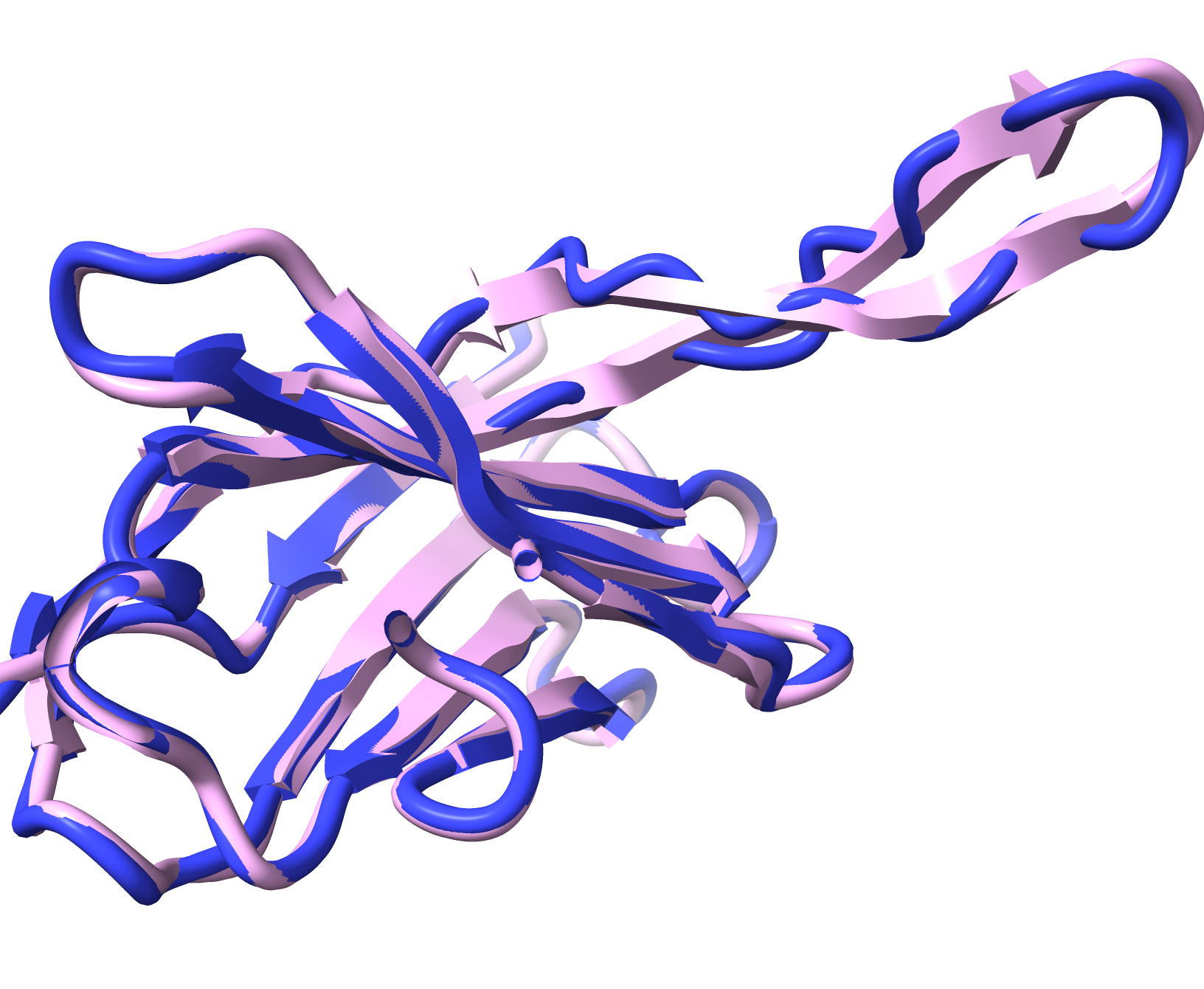 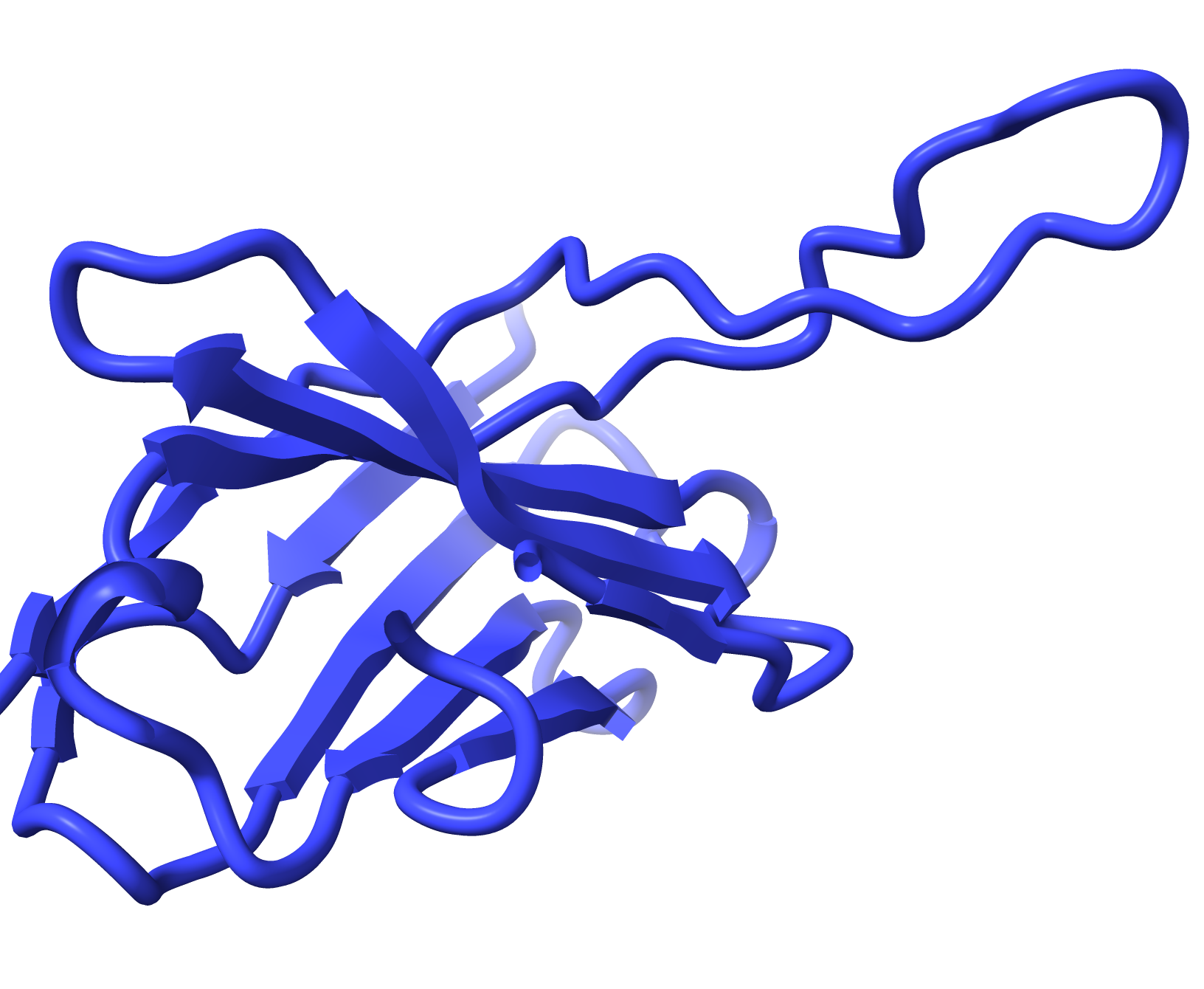 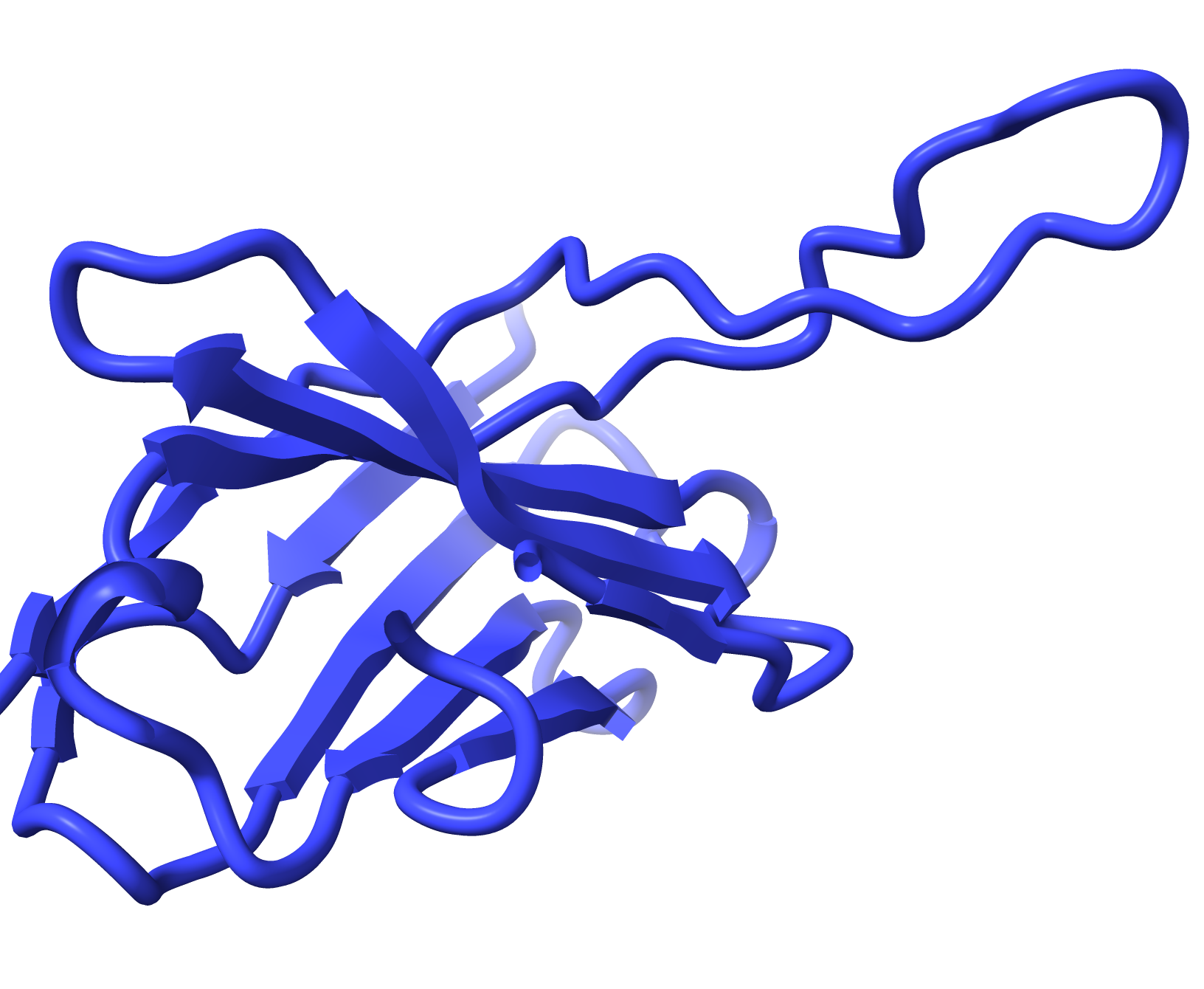 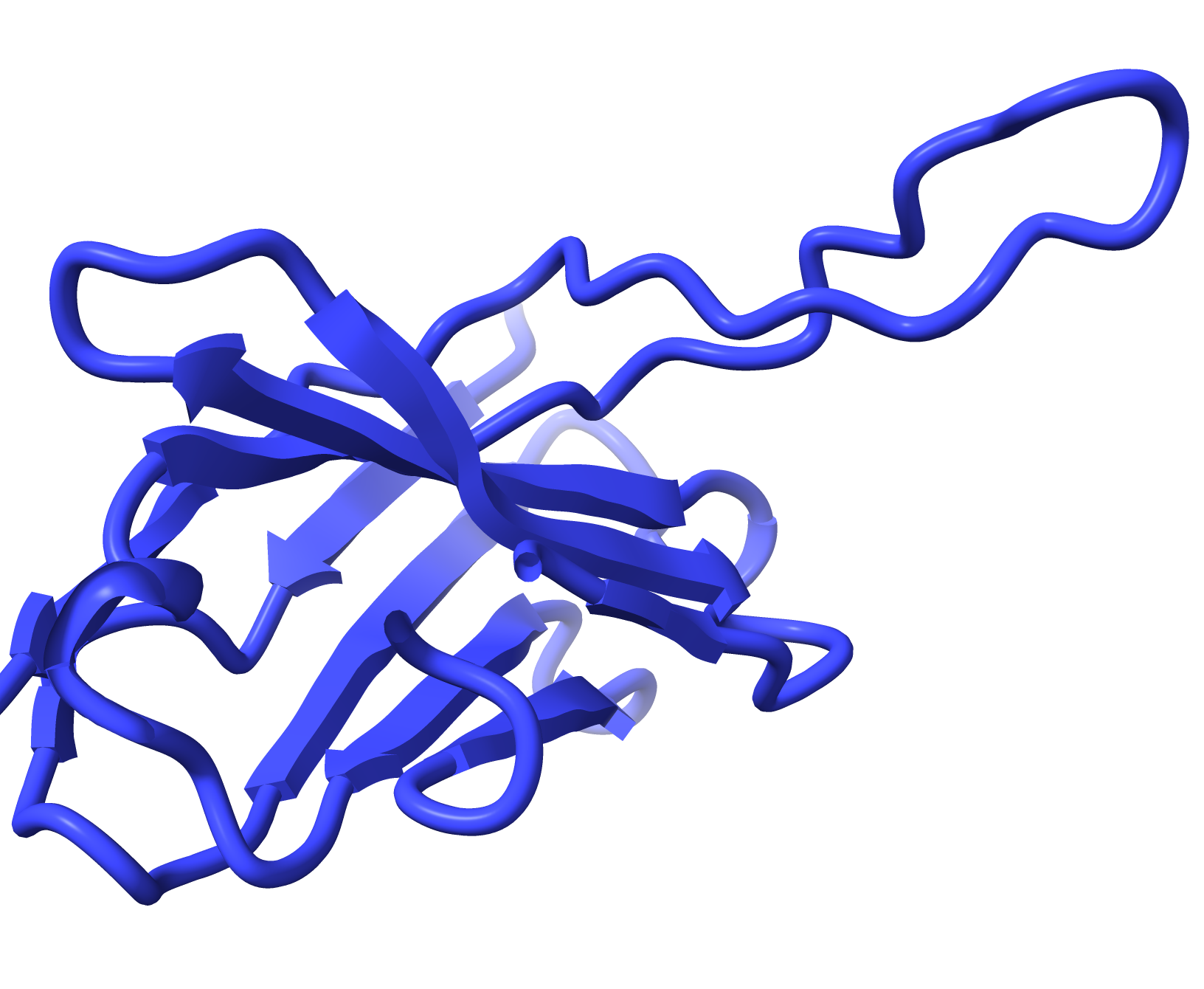 7mjs
Rebuilt
AlphaFold model
Rebuilt
model
Rebuilt model as a template …
… can we get a better AlphaFold model?
Data from 7mjs, Cater, R.J., et al. (2021). Nature 595, 315–319
[Speaker Notes: Can we improve an AF model using a rebuilt model as a template?]
Initial  AlphaFold prediction …
Sequence
Multiple sequence alignment
3D prediction
21 million parameters
EVQLVESGGGLVQPGGSLRLSCAASGFNIYSSSIHWVRQAPGKGLEWVAYI
............................F....M........Q........
..................K.........Y....L.......A.........
..............A.............................V......
....................A..............................
............................L....V....E............
.........A...................................Q.....
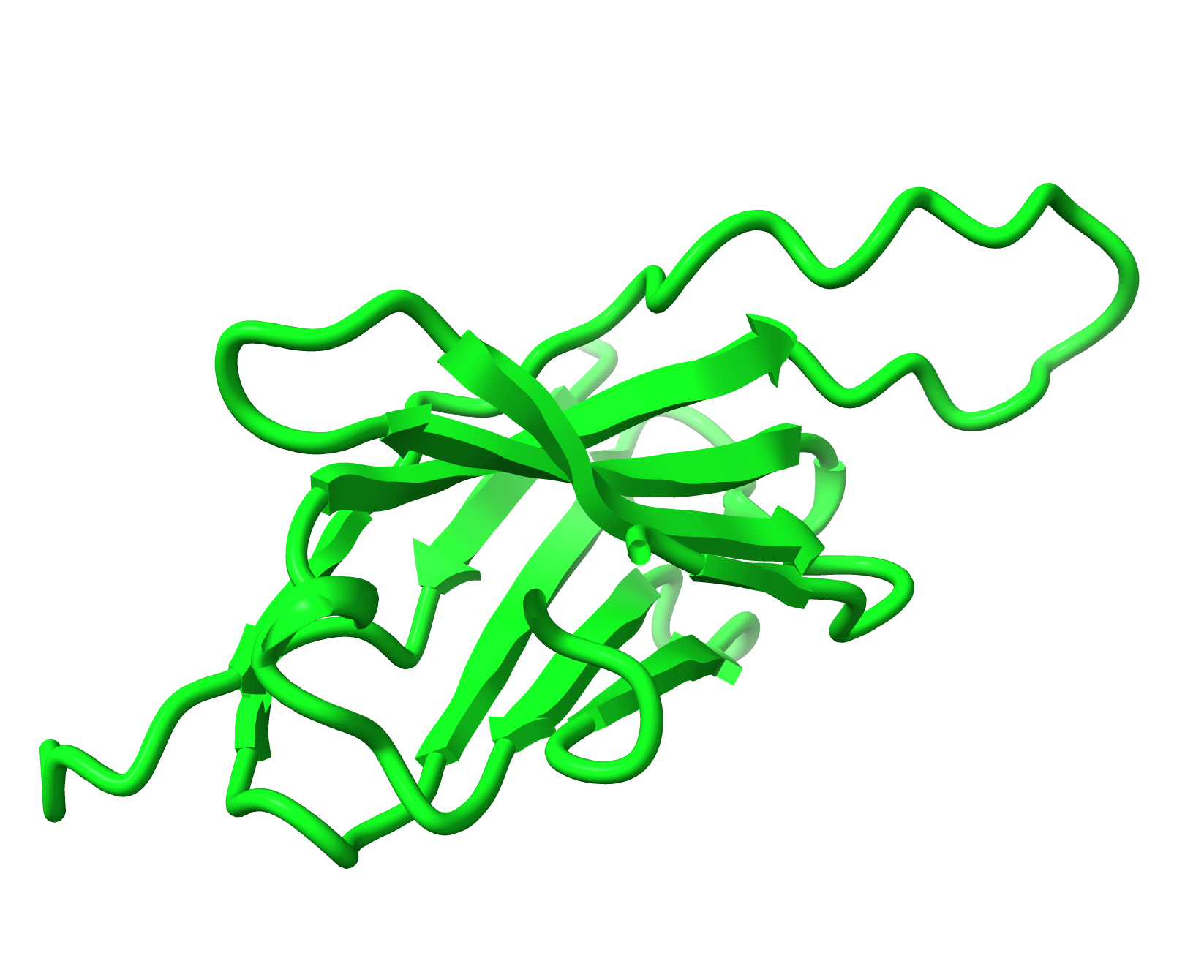 The prediction is poor in the loop region
Data from 7mjs, Cater, R.J., et al. (2021). Nature 595, 315–319
[Speaker Notes: How standard AF prediction works (review)]
AlphaFold prediction with a template
Sequence
Multiple sequence alignment
3D prediction
21 million parameters
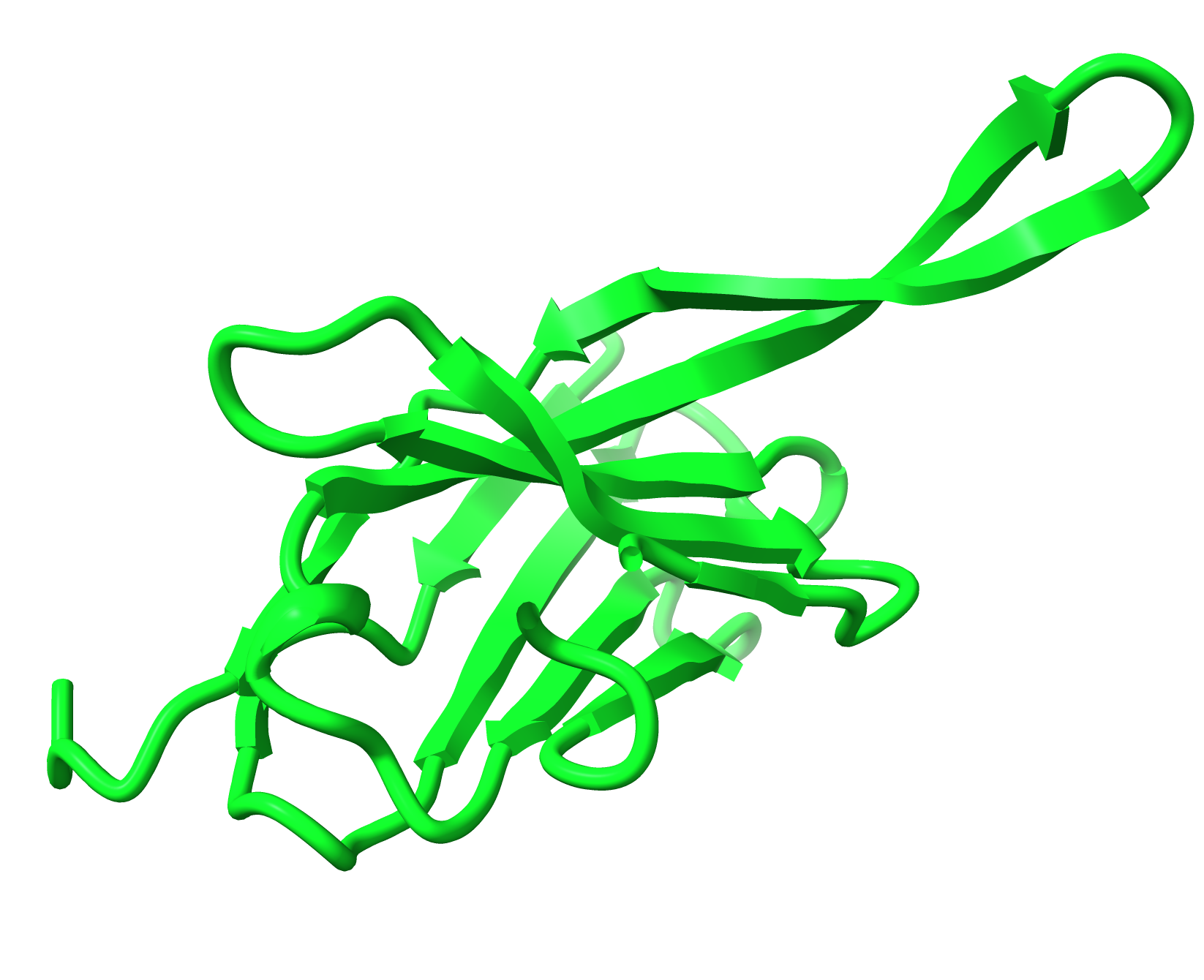 EVQLVESGGGLVQPGGSLRLSCAASGFNIYSSSIHWVRQAPGKGLEWVAYI
............................F....M........Q........
..................K.........Y....L.......A.........
..............A.............................V......
....................A..............................
............................L....V....E............
.........A...................................Q.....
Backbone angles
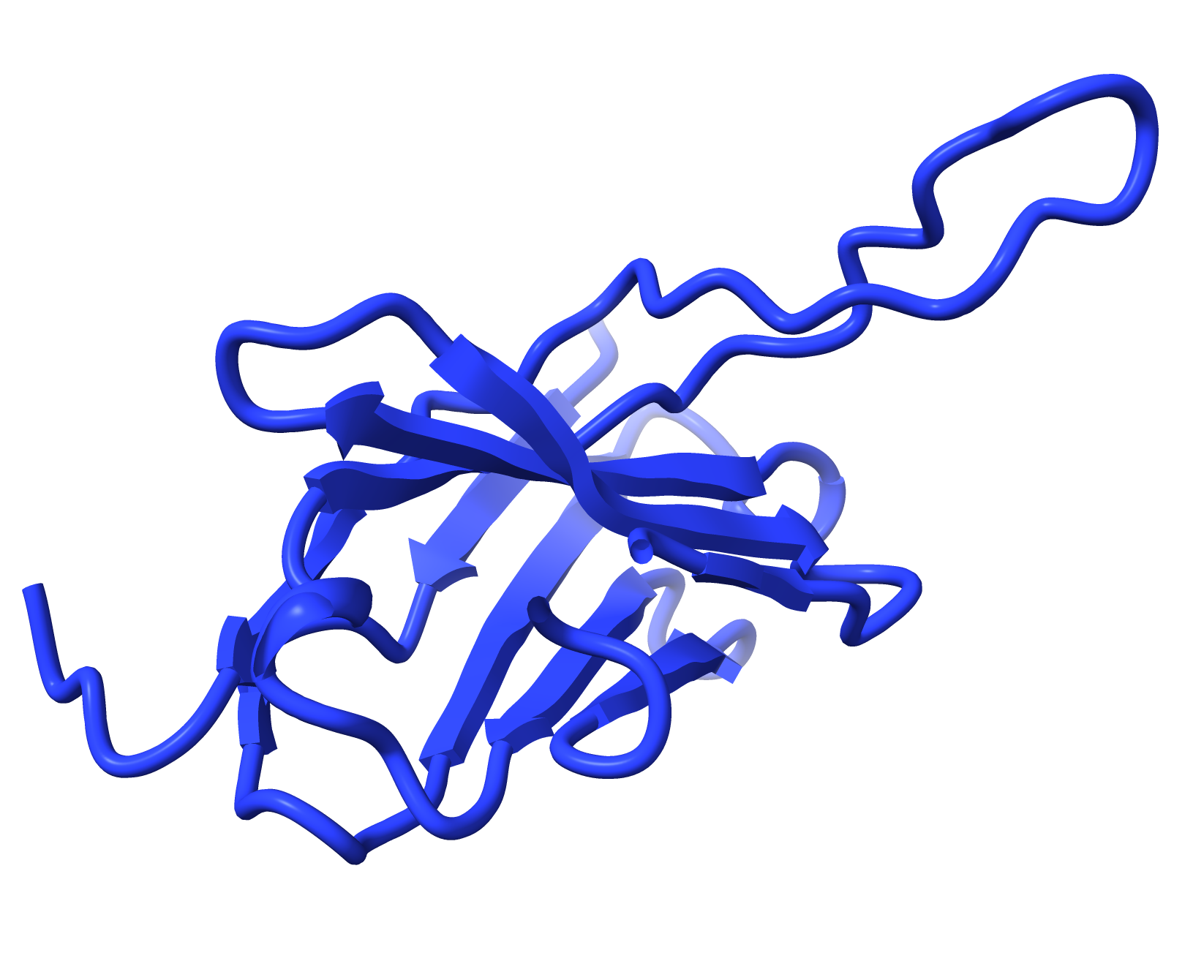 Template
Focus attention on residues that are close
Yes, the template improves prediction
The new prediction is even better than the template
Data from 7mjs, Cater, R.J., et al. (2021). Nature 595, 315–319
[Speaker Notes: Why using a rebuilt model as a template might and does improve AF prediction]
Iterative AlphaFold prediction and rebuilding
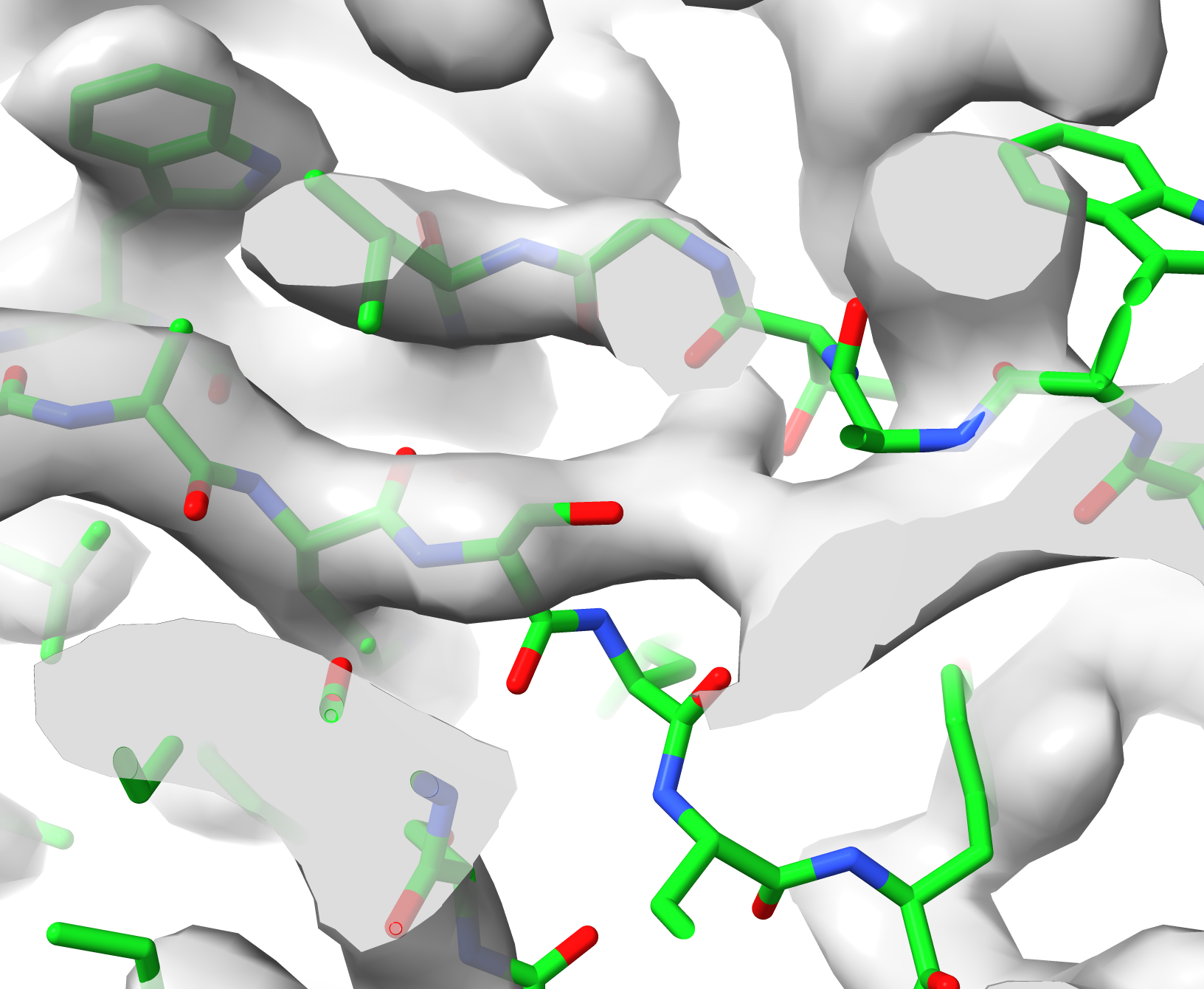 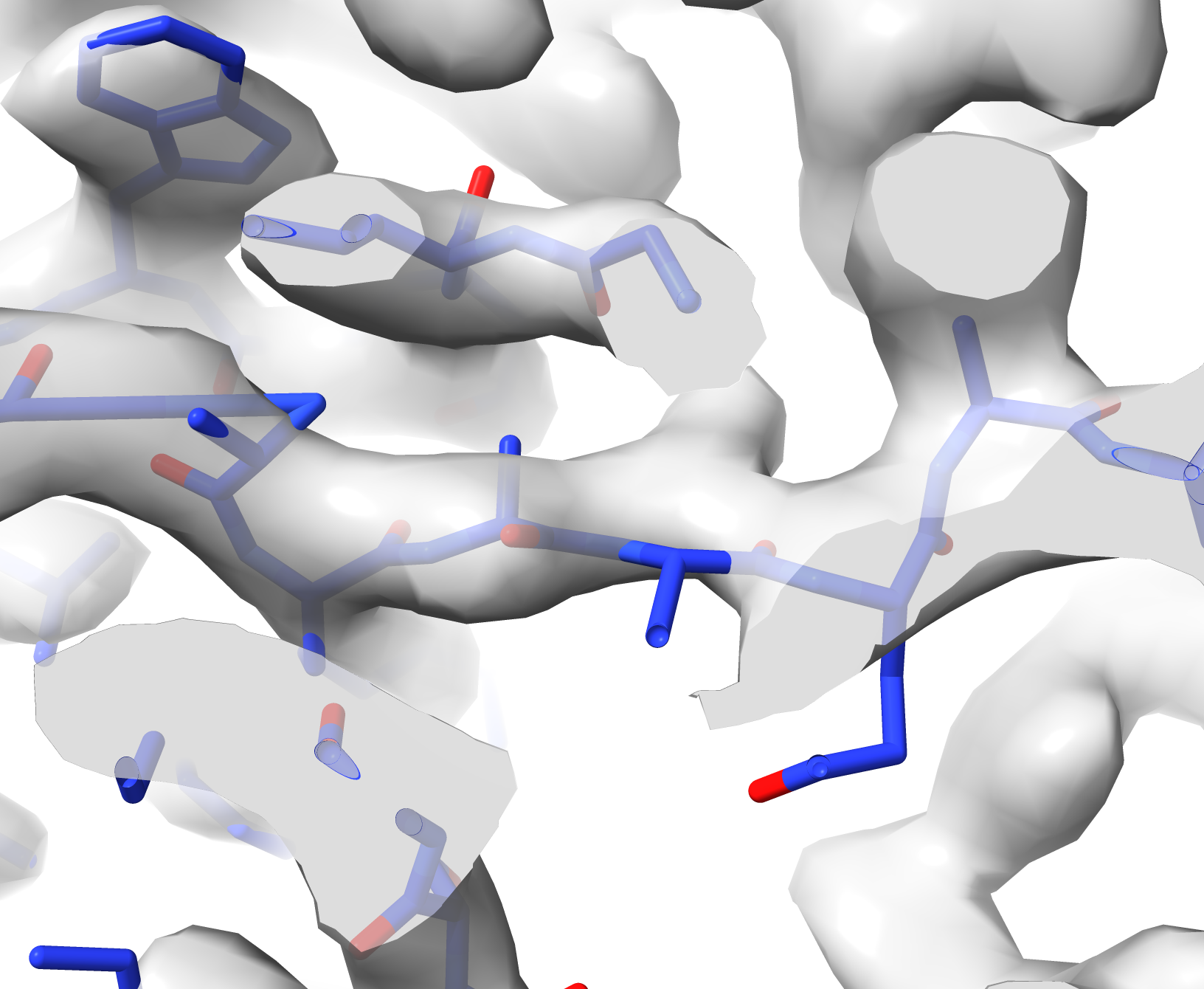 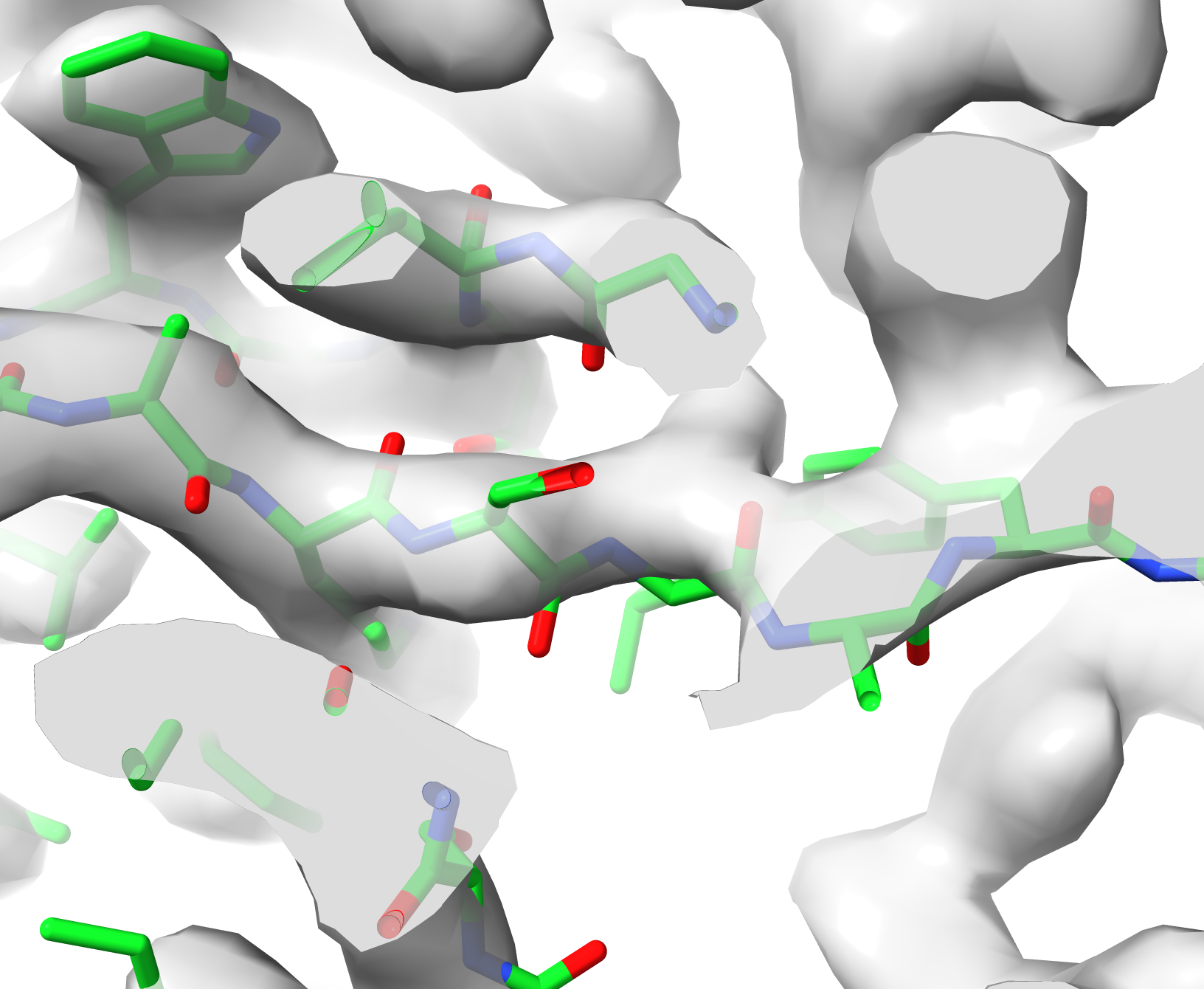 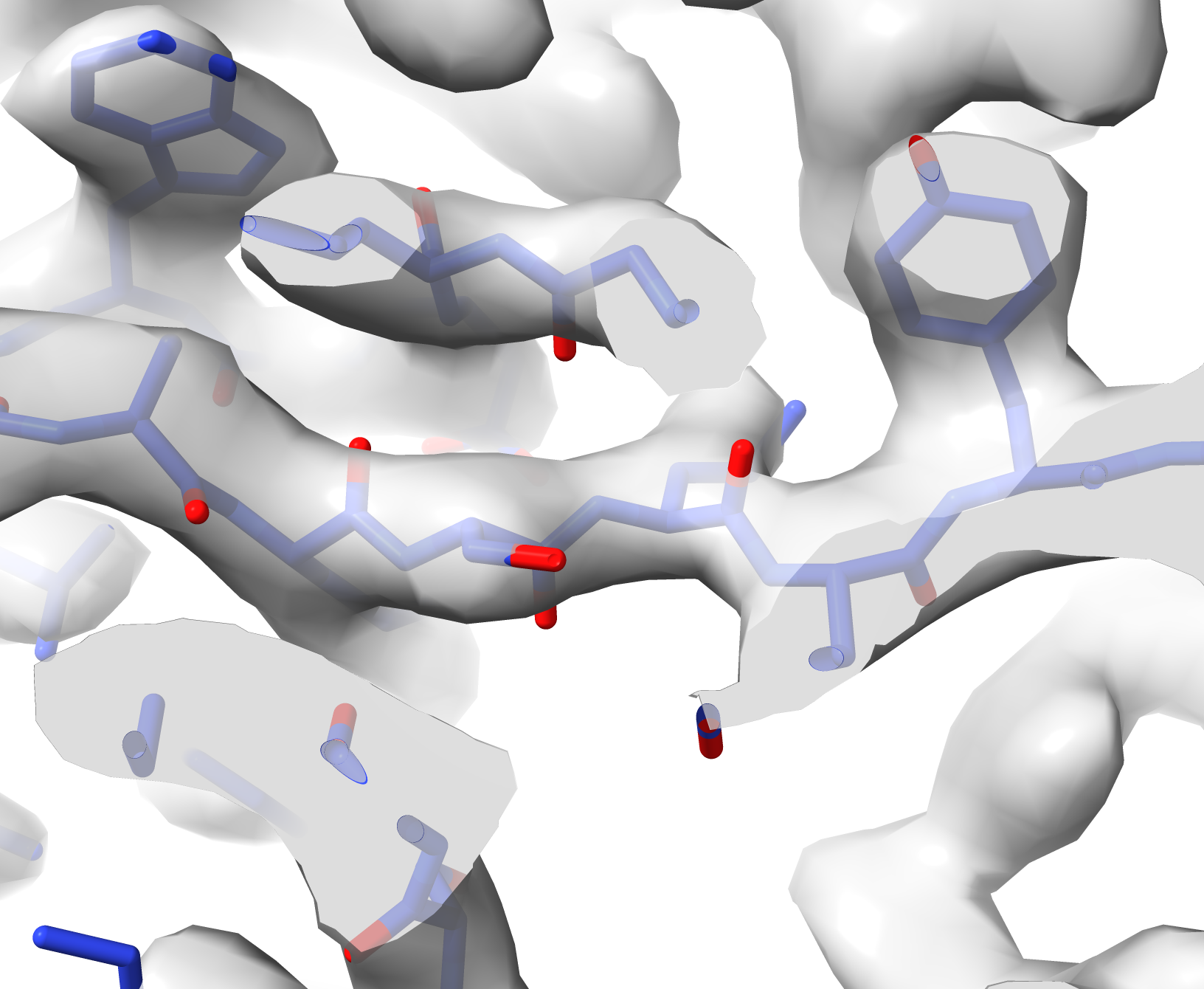 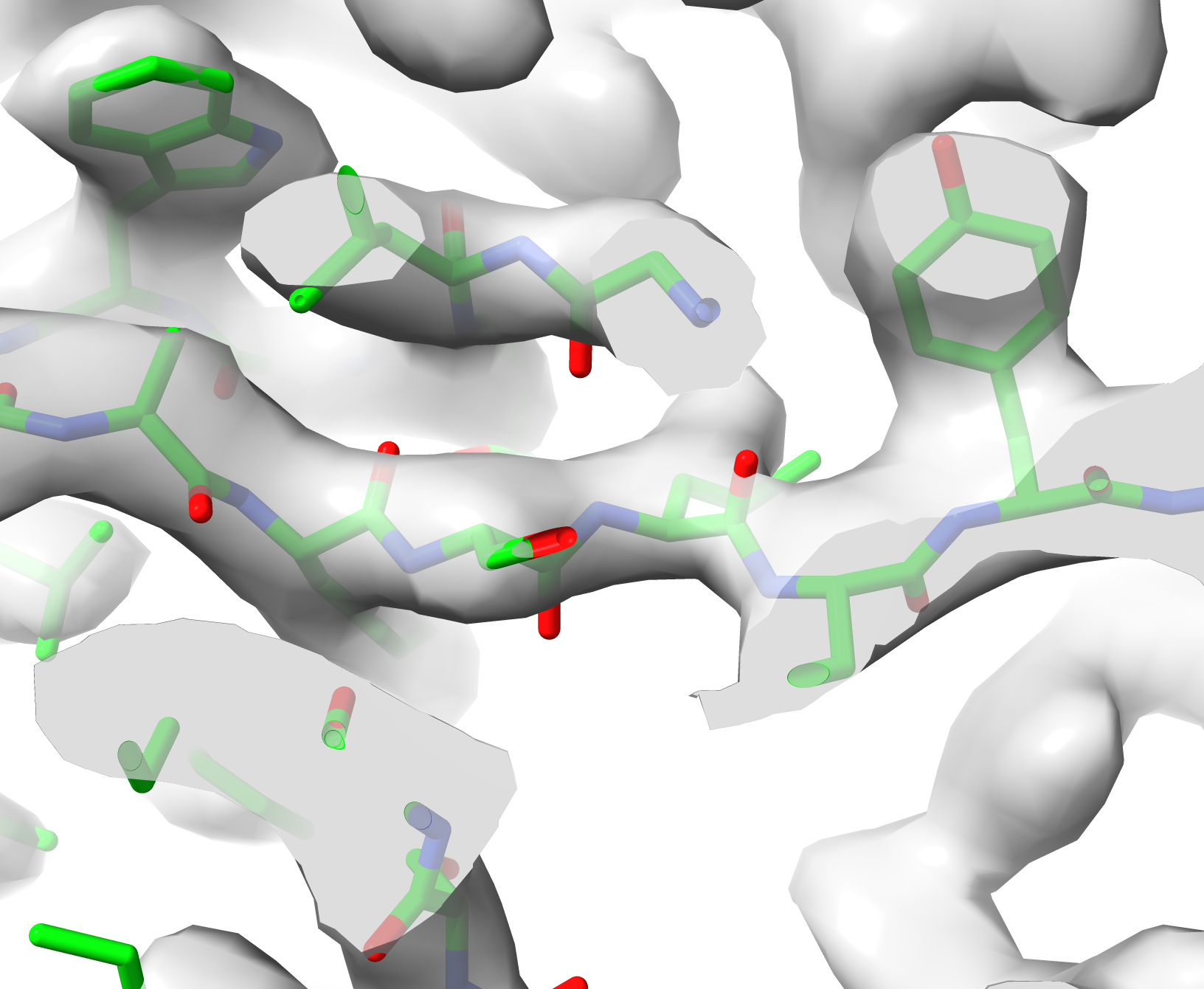 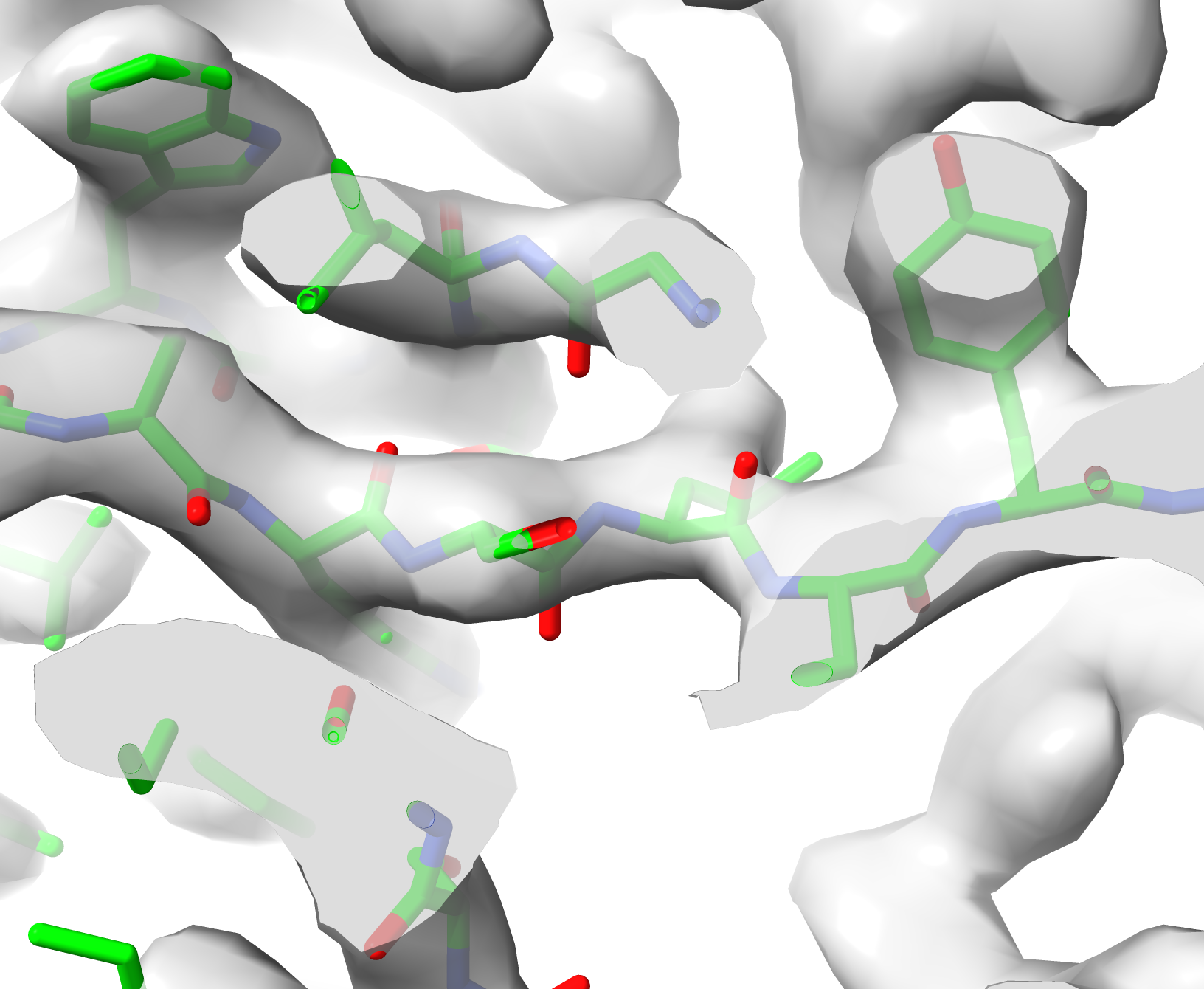 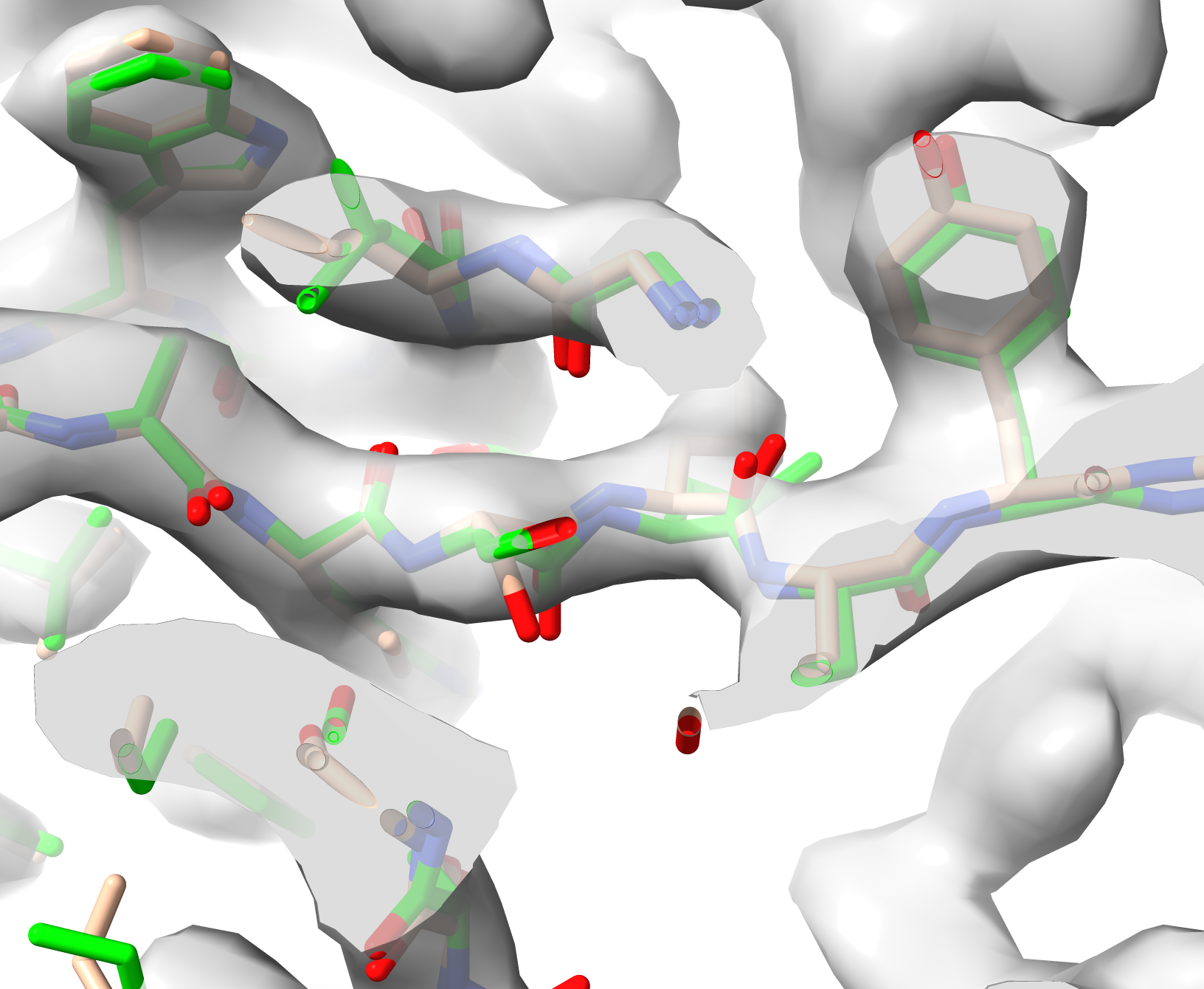 AlphaFold cycle 4
Rebuilt cycle 1
Initial Alphafold prediction
AlphaFold cycle 4
7mjs
AlphaFold
cycle 3
Rebuilt cycle 2
AlphaFold
with template
Note this AlphaFold model is superimposed, not refined
Data from 7mjs, Cater, R.J., et al. (2021). Nature 595, 315–319
[Speaker Notes: Details of improvement of AF prediction by including rebuilt models as templates]
Iterative AlphaFold prediction and rebuilding
Rebuild AlphaFold model with density map

Rebuilt model improves next AlphaFold prediction

Iterate to improve model
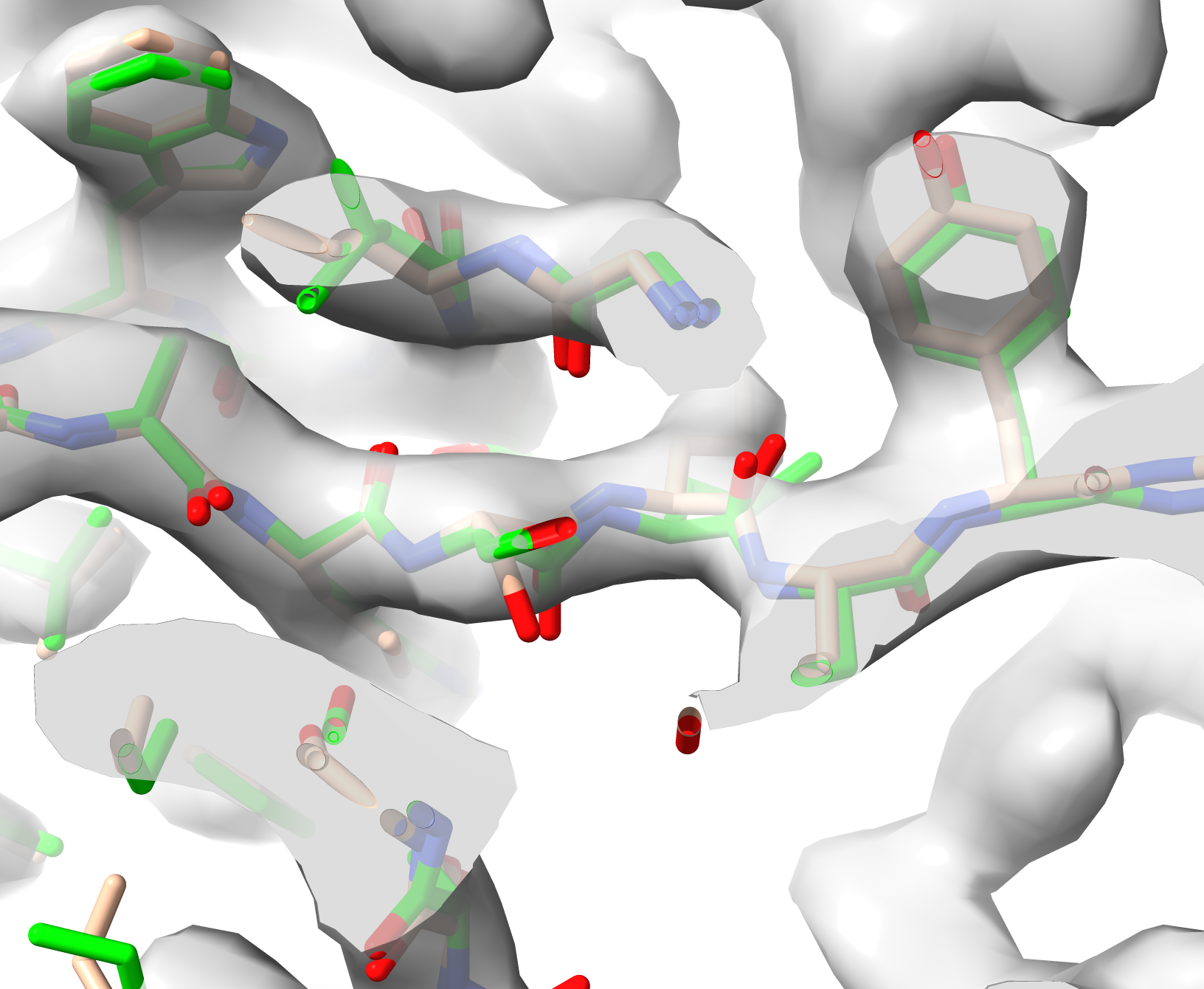 Terwilliger et al. (2022). Improving AlphaFold modeling using implicit information from experimental density maps. BioRxiv 2022.01.07.475350
[Speaker Notes: Summary of iterative AlphaFold prediction and rebuilding]
AlphaFold models …
are great hypotheses for protein structures
jump-start structure determination by X-ray and CryoEM
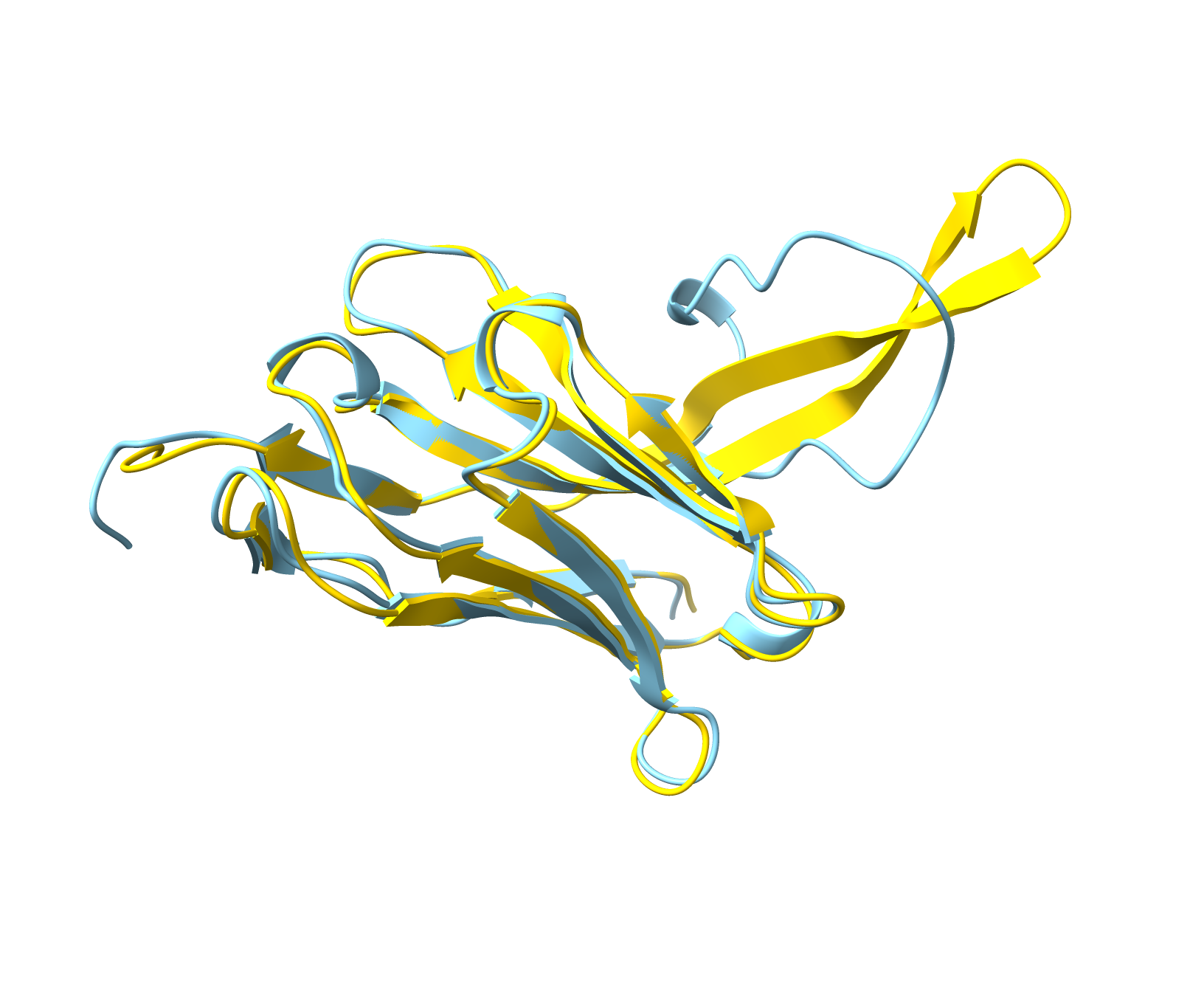 can be iteratively improved with a density map
allow a new work-flow for structure determination
[Speaker Notes: New work flows for structure determination by X-ray and cryo-EM]
Workflow for getting the best AlphaFold model
}
Sequence
AlphaFold Colab
AlphaFold prediction
AlphaFold
Multiple sequence alignment
Dock-and-rebuild
Rebuild with density map
Templates from PDB
ISOLDE
Fix errors
Templates you have created
Rebuilt model
[Speaker Notes: Summary of how to get the best AlphaFold model by iterative rebuilding and prediction. Stopping point is “AlphaFold prediction”]
Workflow for cryo-EM
}
Dock-and-rebuild
Model for each chain with full exact sequence
Density map
Rebuild AlphaFold predictions
AlphaFold prediction for each chain
ISOLDE, real-space refine
Fix errors, refine
AlphaFold Colab
AlphaFold with refined model for each chain
Refined model for each chain
[Speaker Notes: Summary of workflow for cryo-EM. Stopping point is “Refined model for each chain”]
Workflow for crystallography
}
MR model
X-ray data
Phaser
AutoBuild
AlphaFold prediction for each chain
Molecular replacement
Automated rebuilding
AlphaFold Colab
AlphaFold with supplied template on each chain
Autobuilt model
Dock-and-rebuild
Density map
Refined model for each chain
Rebuild AlphaFold predictions
ISOLDE,
Real-space refine
AlphaFold prediction
Rebuilt model for each chain with full exact sequence
Fix errors, refine
[Speaker Notes: Summary of workflow for crystallography]
AlphaFold models …
are great hypotheses for protein structures
jump-start structure determination by X-ray and CryoEM
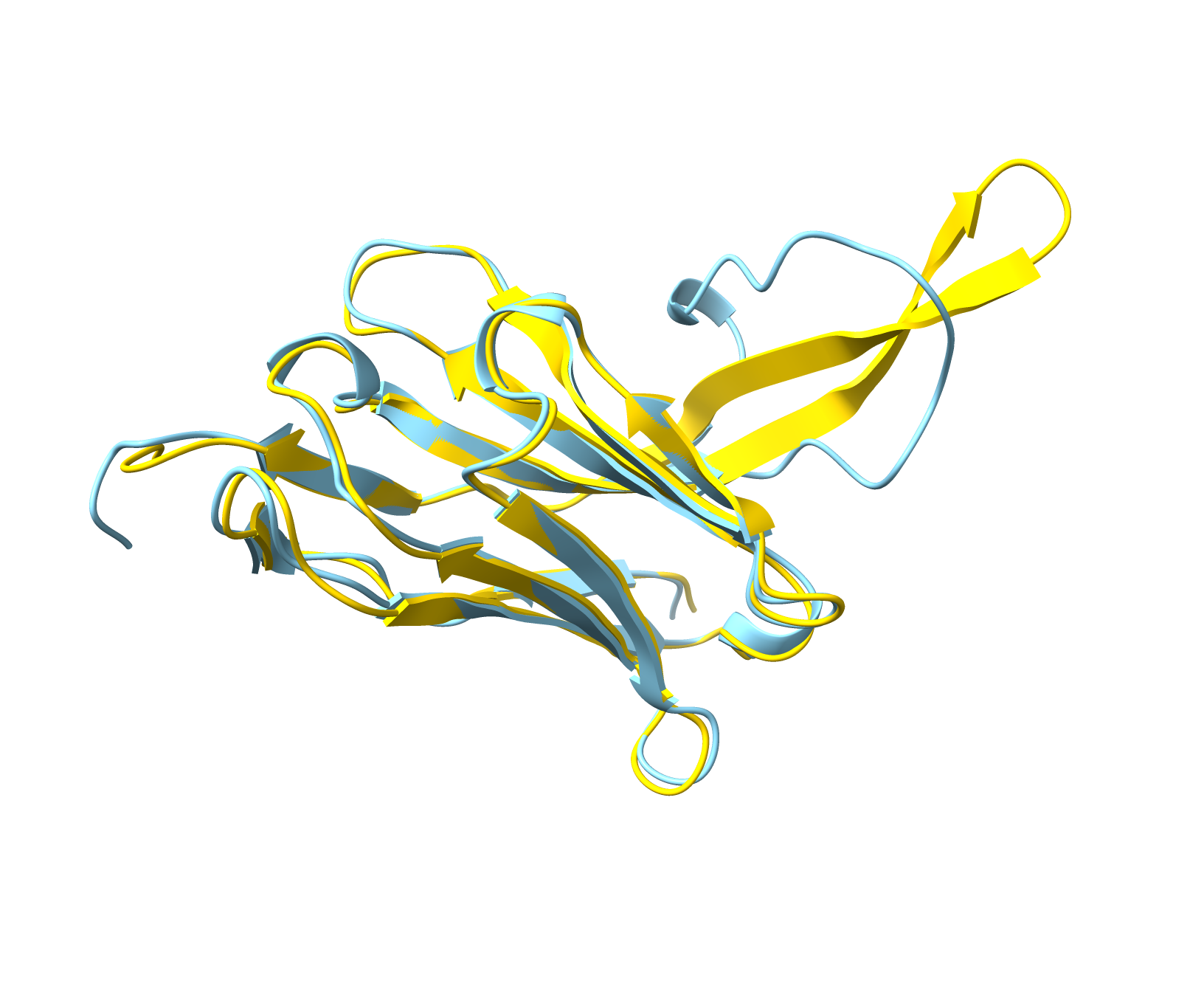 can be iteratively improved with a density map
allow a new work-flow for structure determination
[Speaker Notes: Summary of talk]
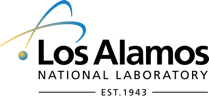 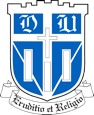 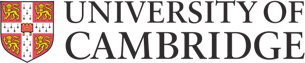 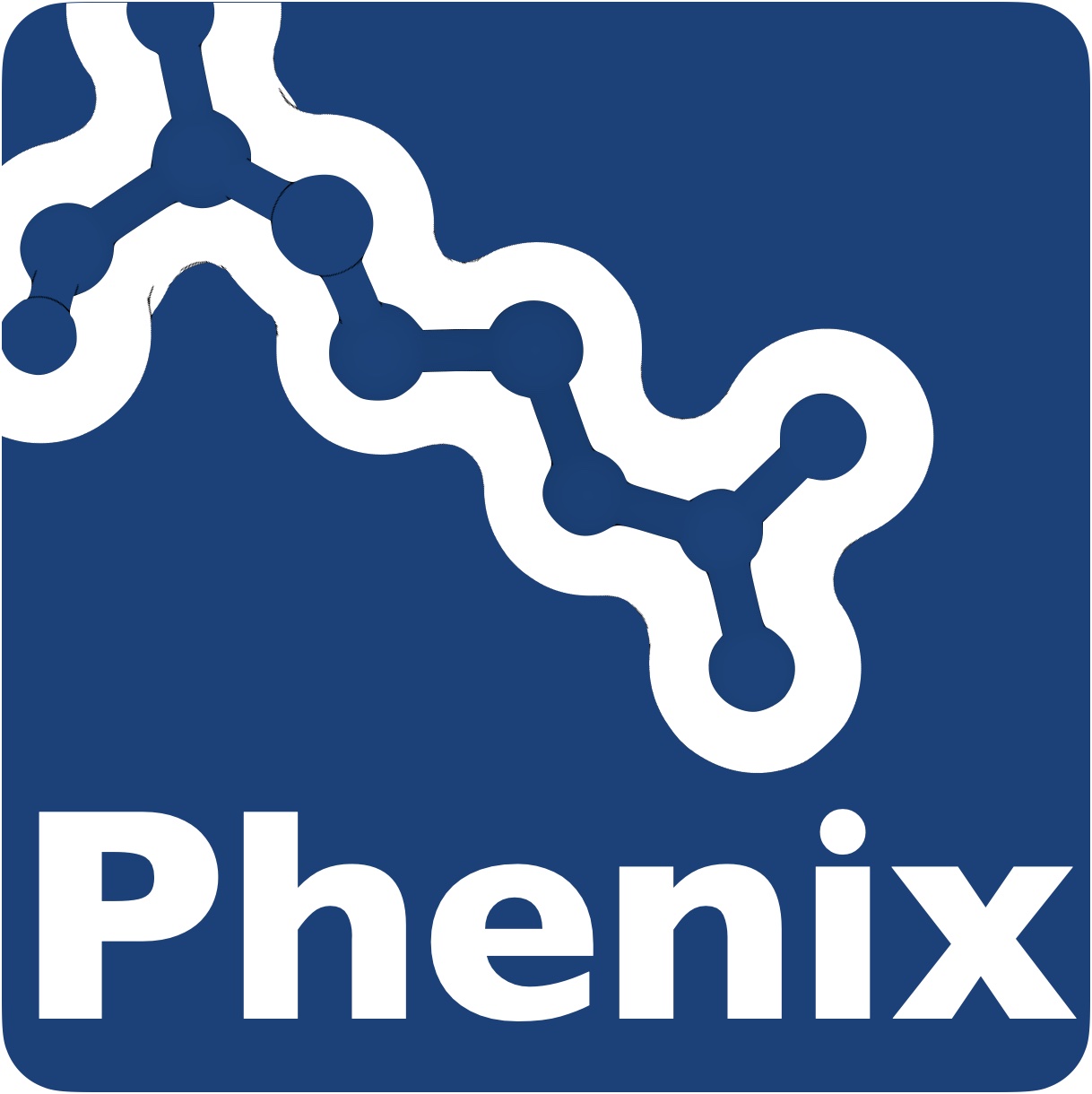 The Phenix Project
Lawrence Berkeley Laboratory
New Mexico Consortium
Los Alamos National Laboratory
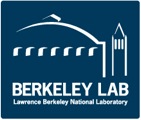 Paul Adams, Pavel Afonine, Dorothee Liebschner, Nigel Moriarty, Billy Poon, Christopher Schlicksup, Oleg Sobolev
Tom Terwilliger, Li-Wei Hung
Baylor College of Medicine
University of Cambridge
Matt Baker, Corey Hyrc
Randy Read, Airlie McCoy,
Tristan Croll, Claudia Millán Nebot, Rob Oeffner, Duncan Stockwell
Duke University
Jane & David Richardson, Chris Williams, Vincent Chen
Liebschner et al., Macromolecular structure determination using X-rays, neutrons and electrons: recent developments in Phenix. Acta Cryst. 2019 D75:861-877
An NIH/NIGMS funded 
Program Project
[Speaker Notes: Credits]